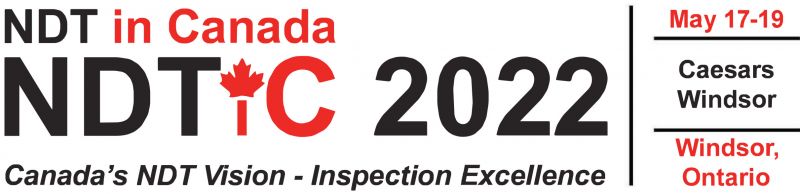 May 17 – 19, 2022
Caesars Windsor, Windsor, Ontario, Canada
Industrial Radiography & Radiograph Interpretation
Bridging the Competency Gap
Contributors
Dr. Aziz U. Rehman
George W. Jaques
Bridging the Competency Gap
On-Going Projects
Questions & Answers
Contribution
Conclusions
Challenges
Proposal
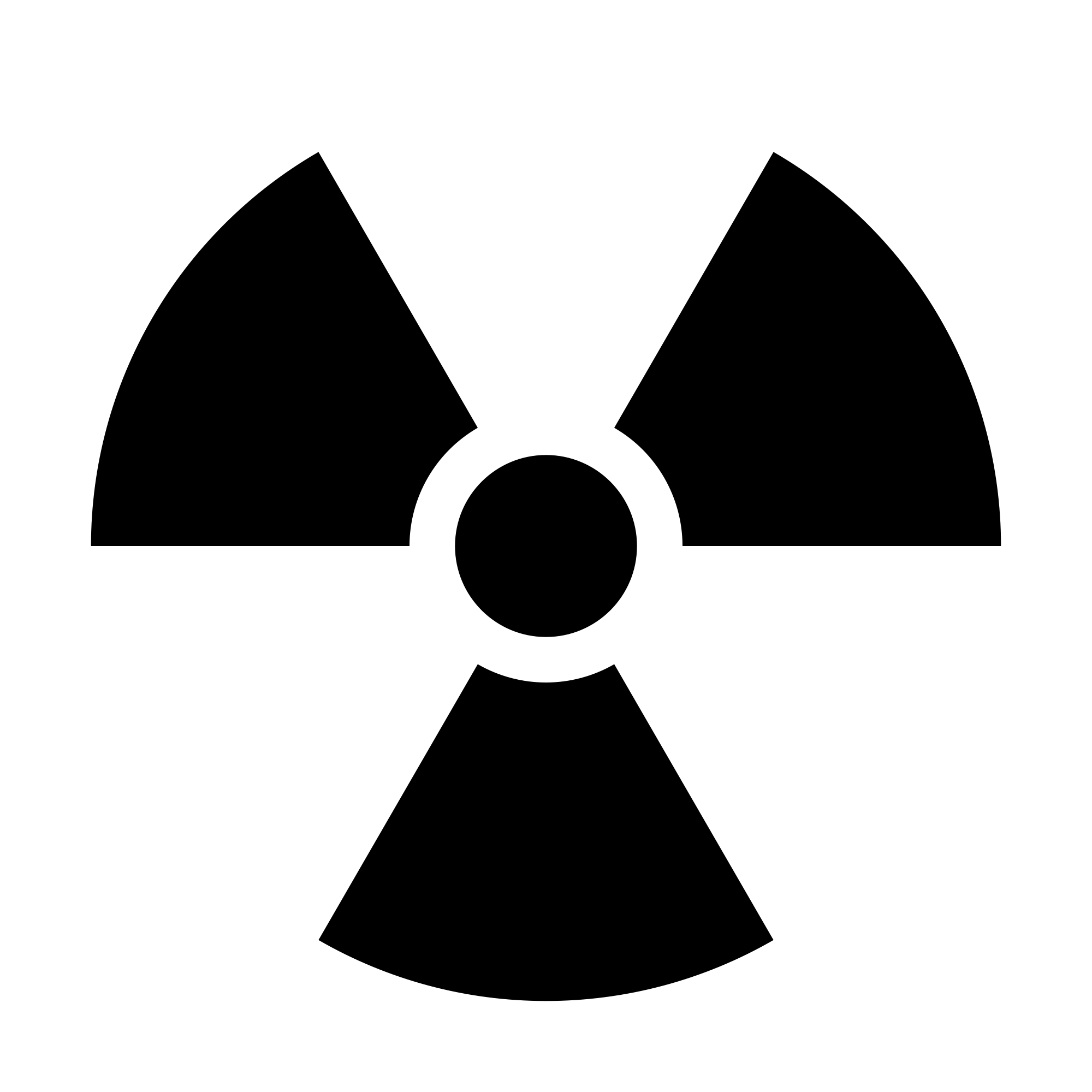 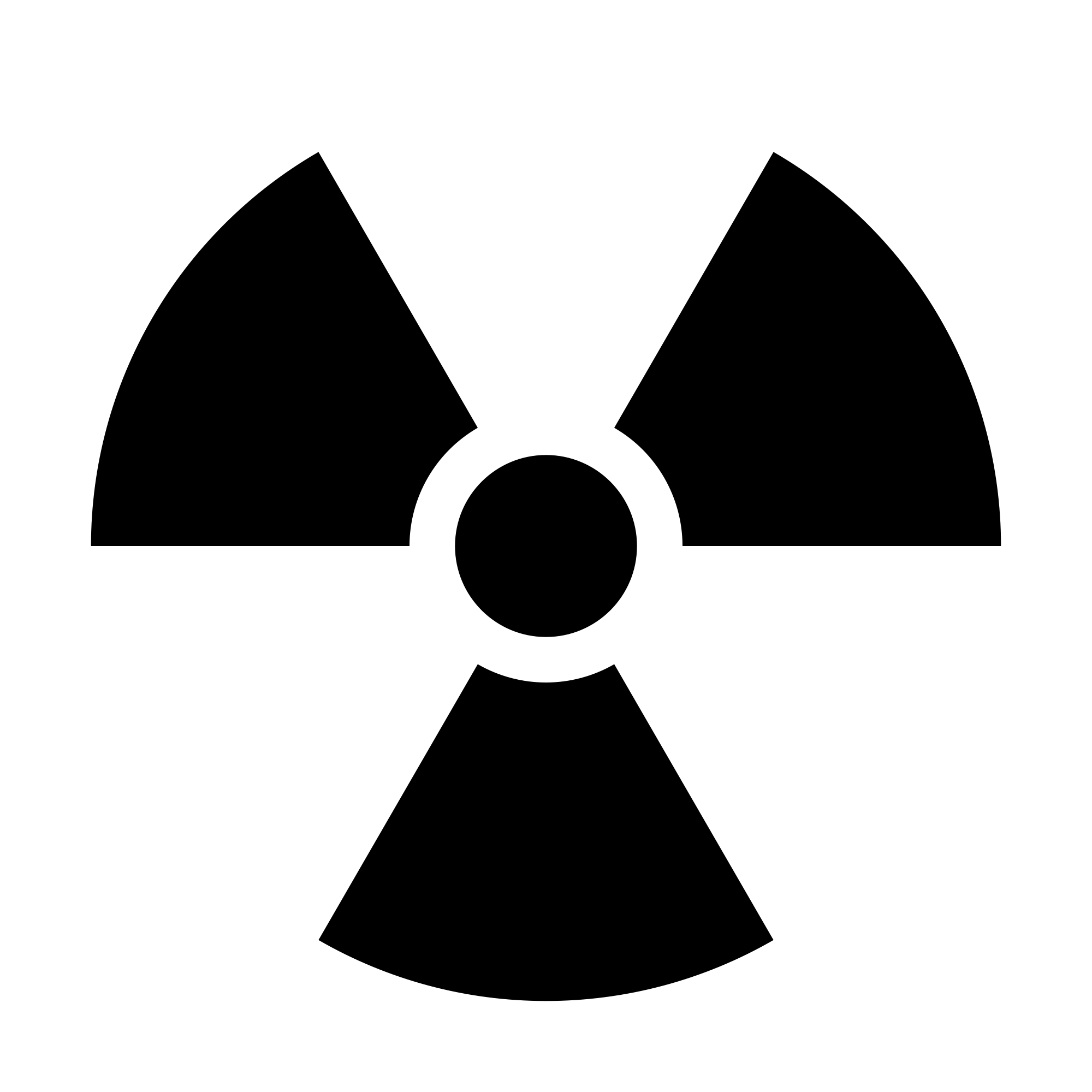 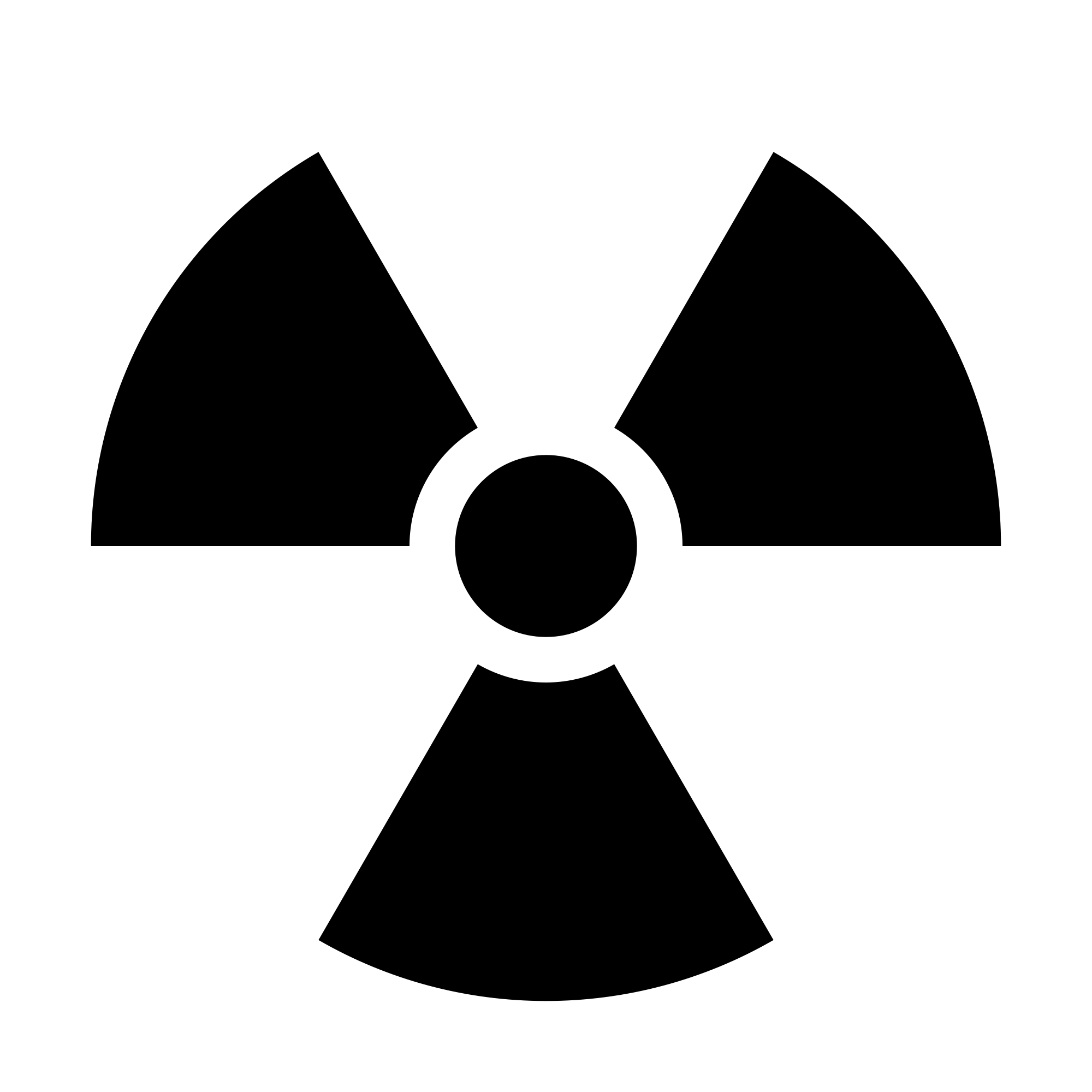 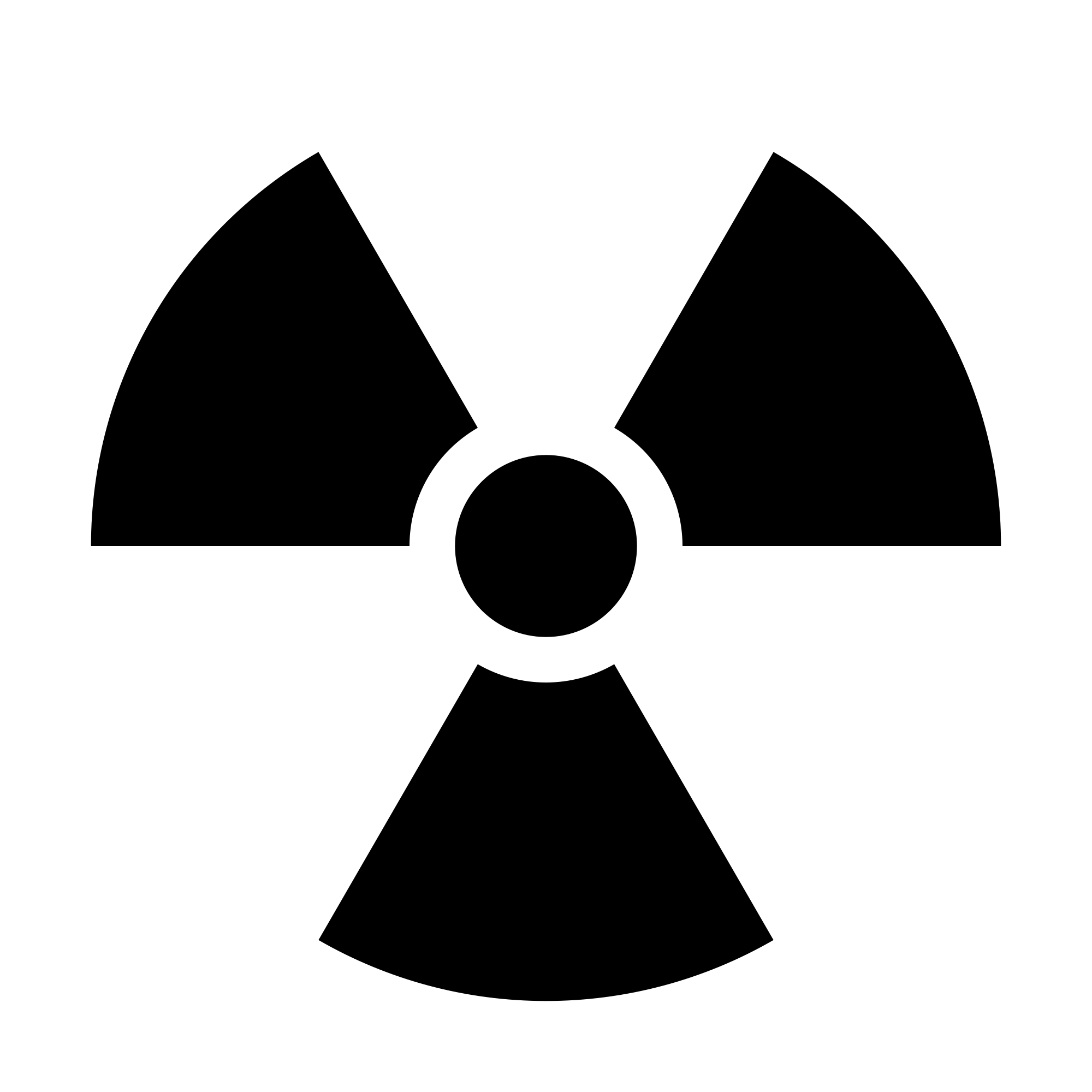 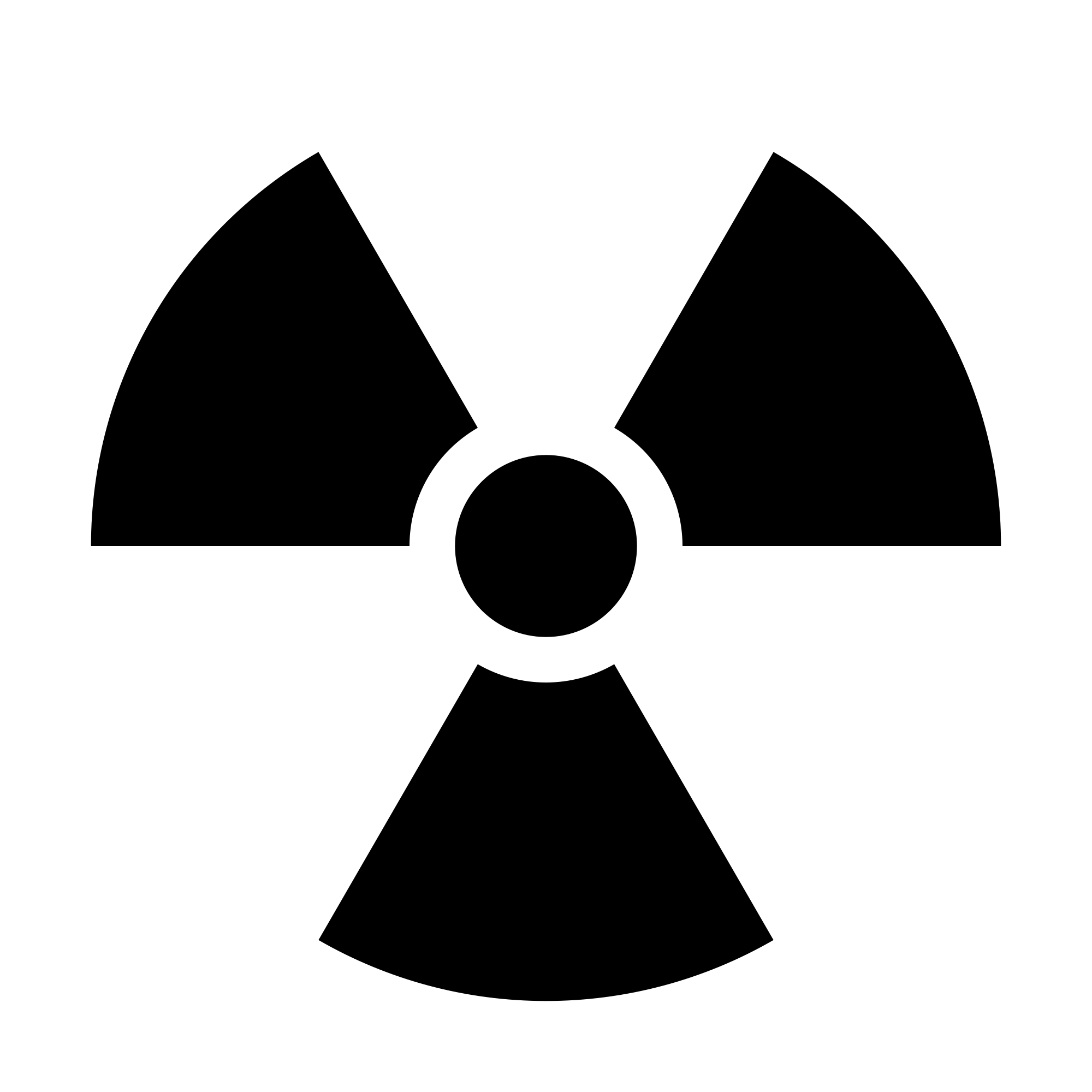 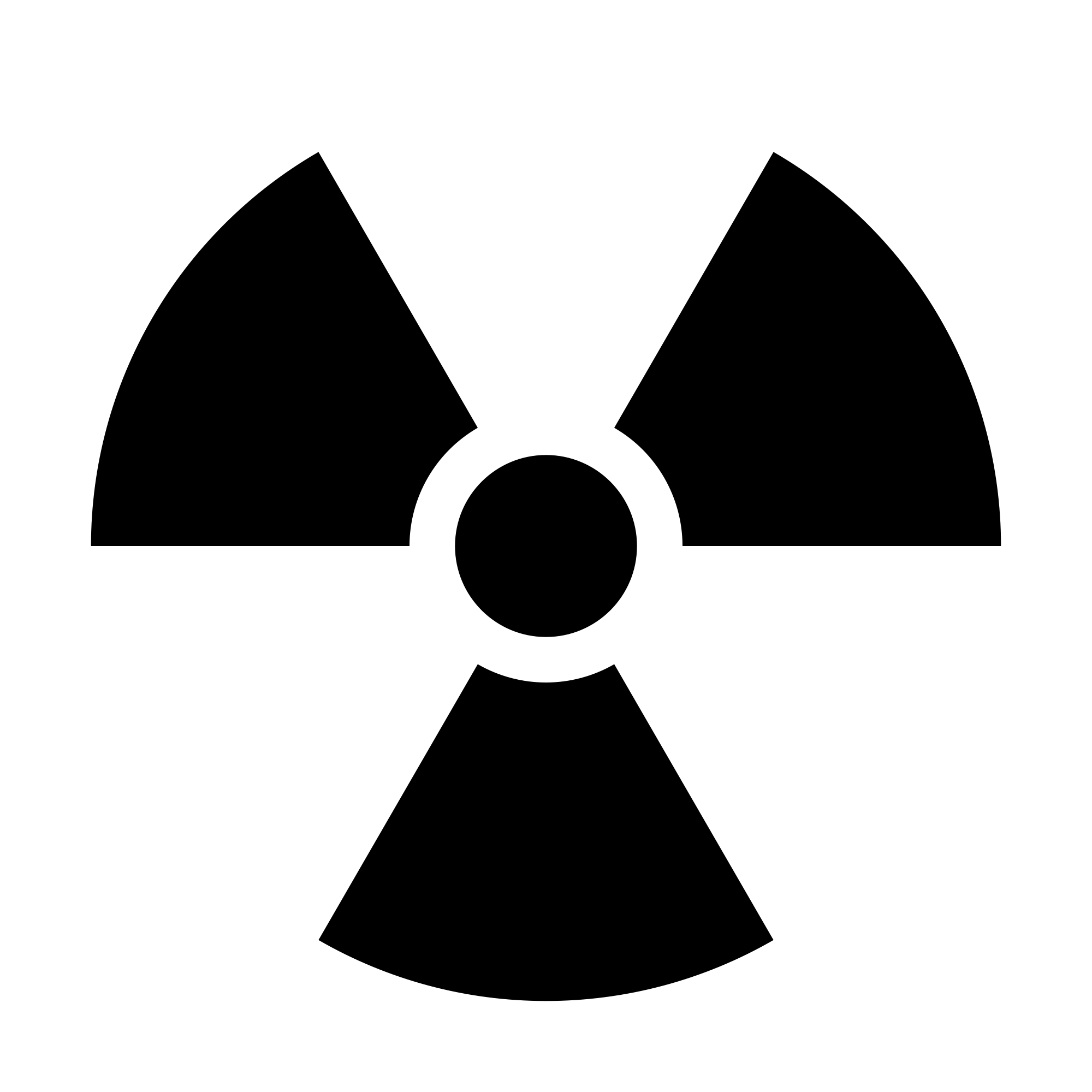 Agenda
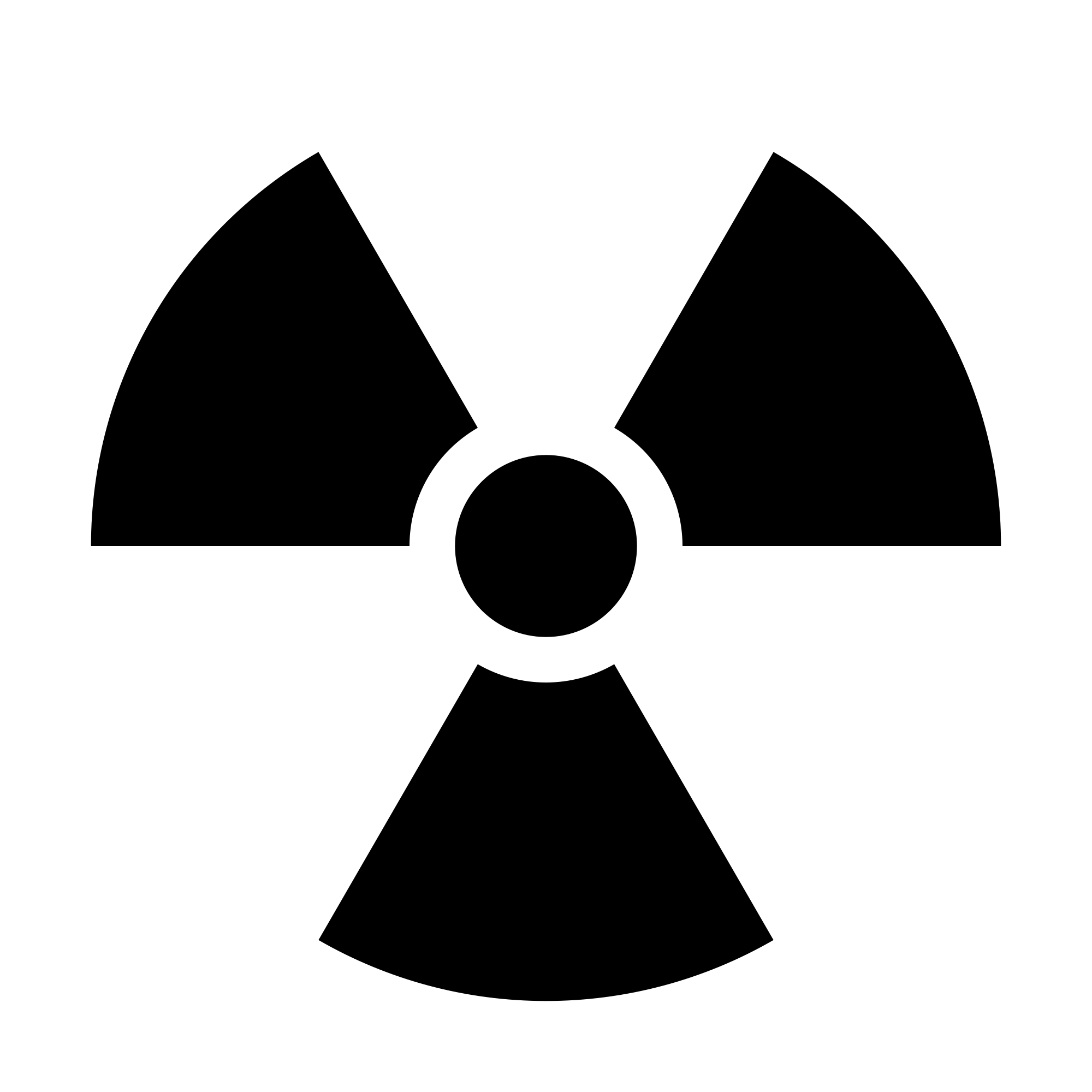 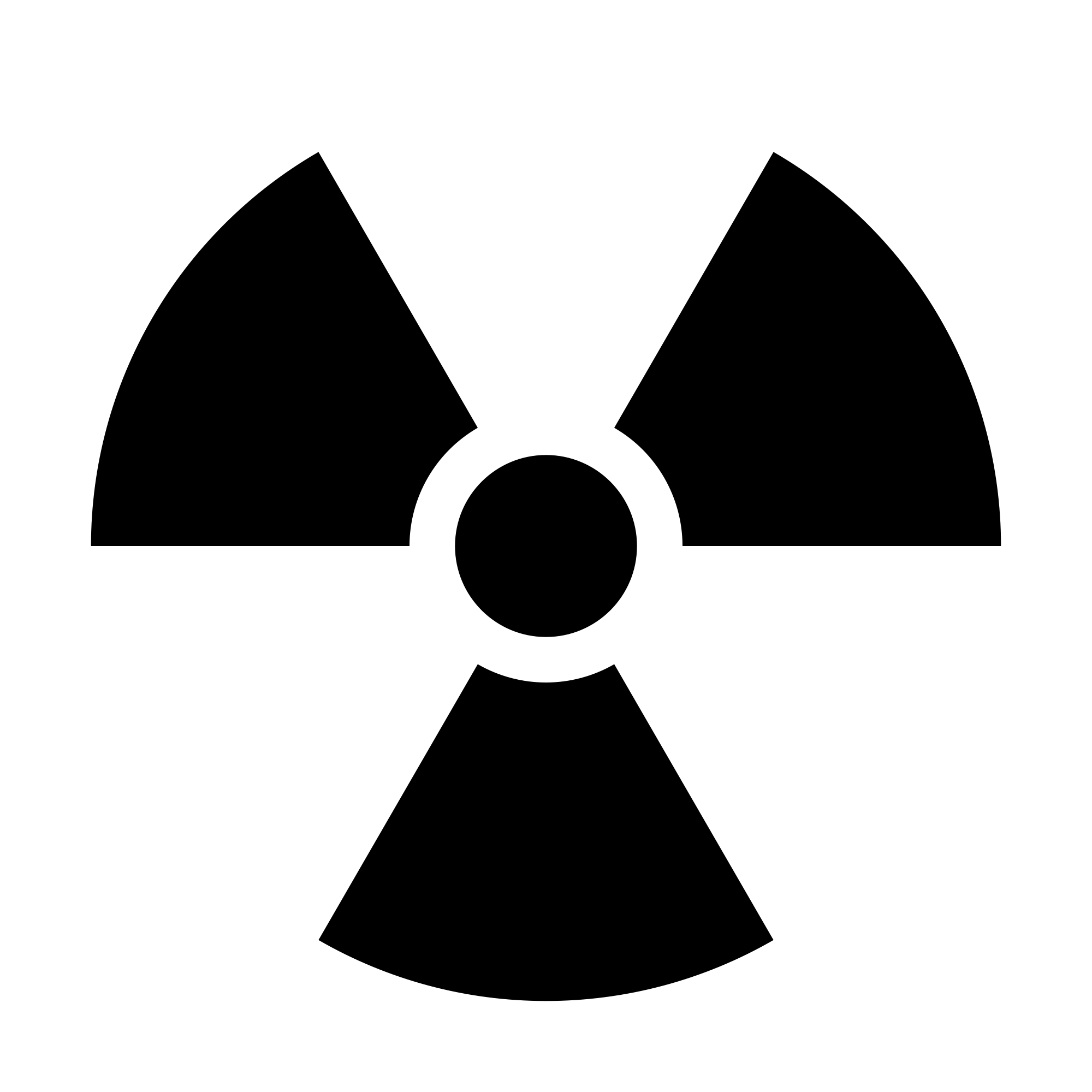 Bridging the Competency Gap
Inspector Subjectivity
Regulatory Compliance
Application Conformance
Interpretation Variance
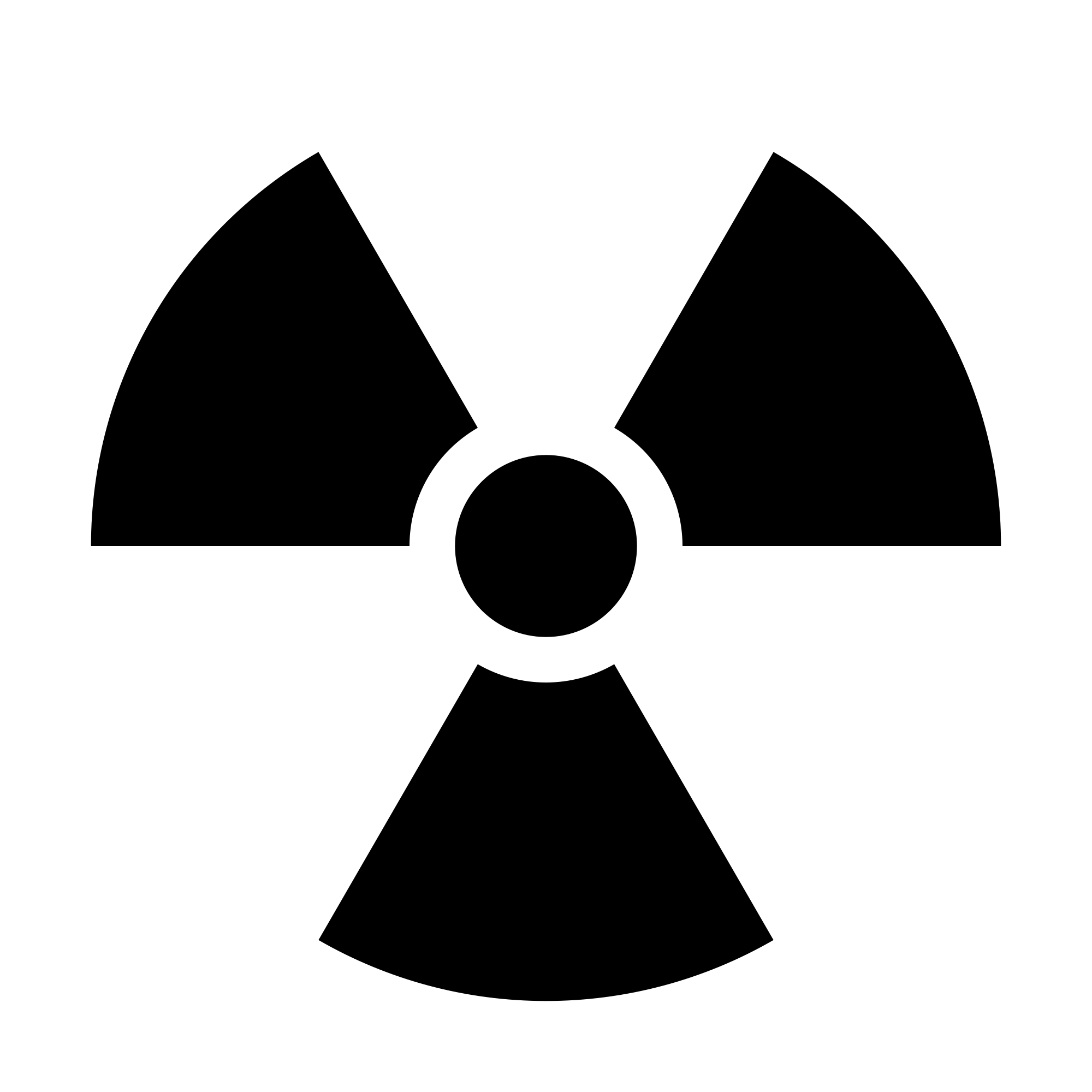 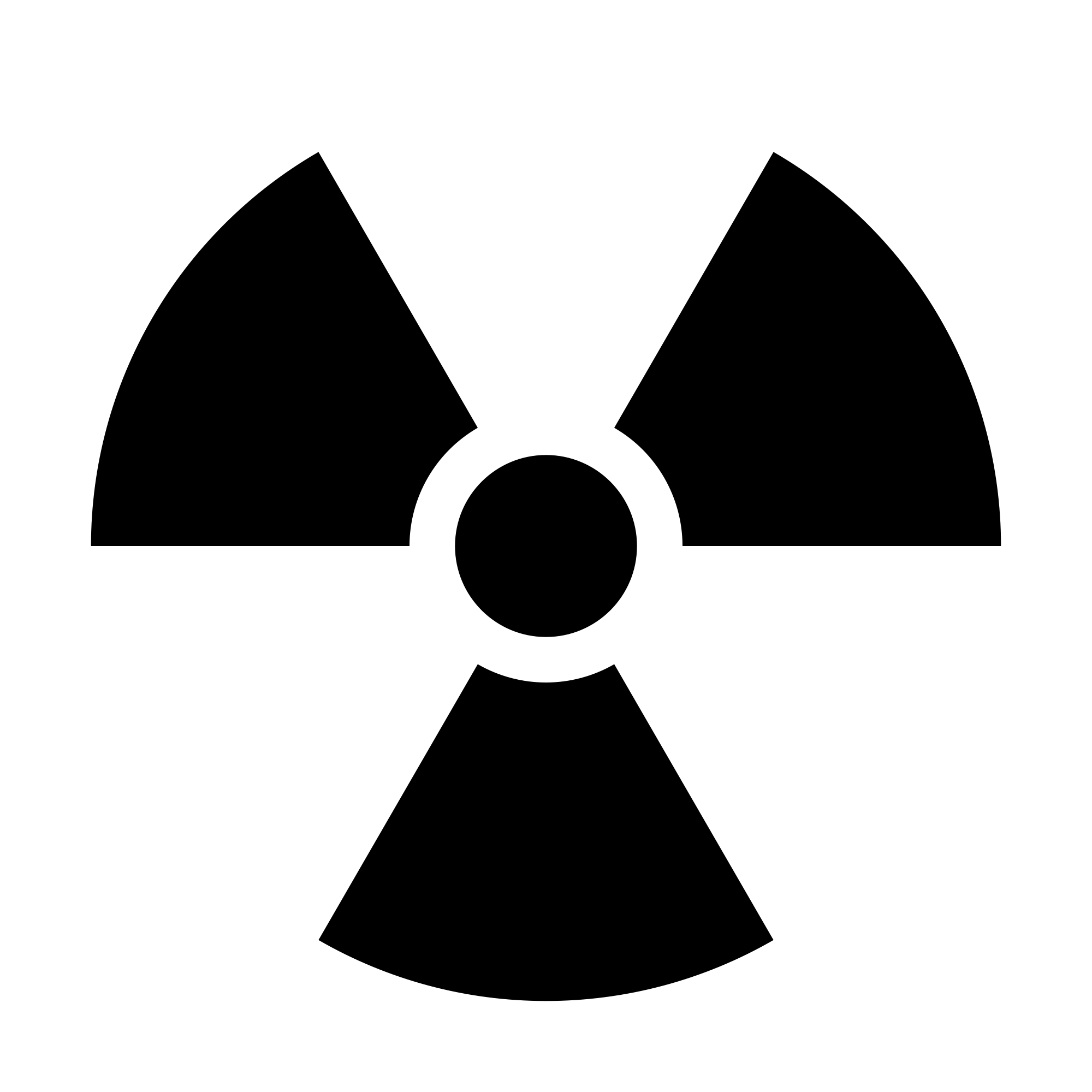 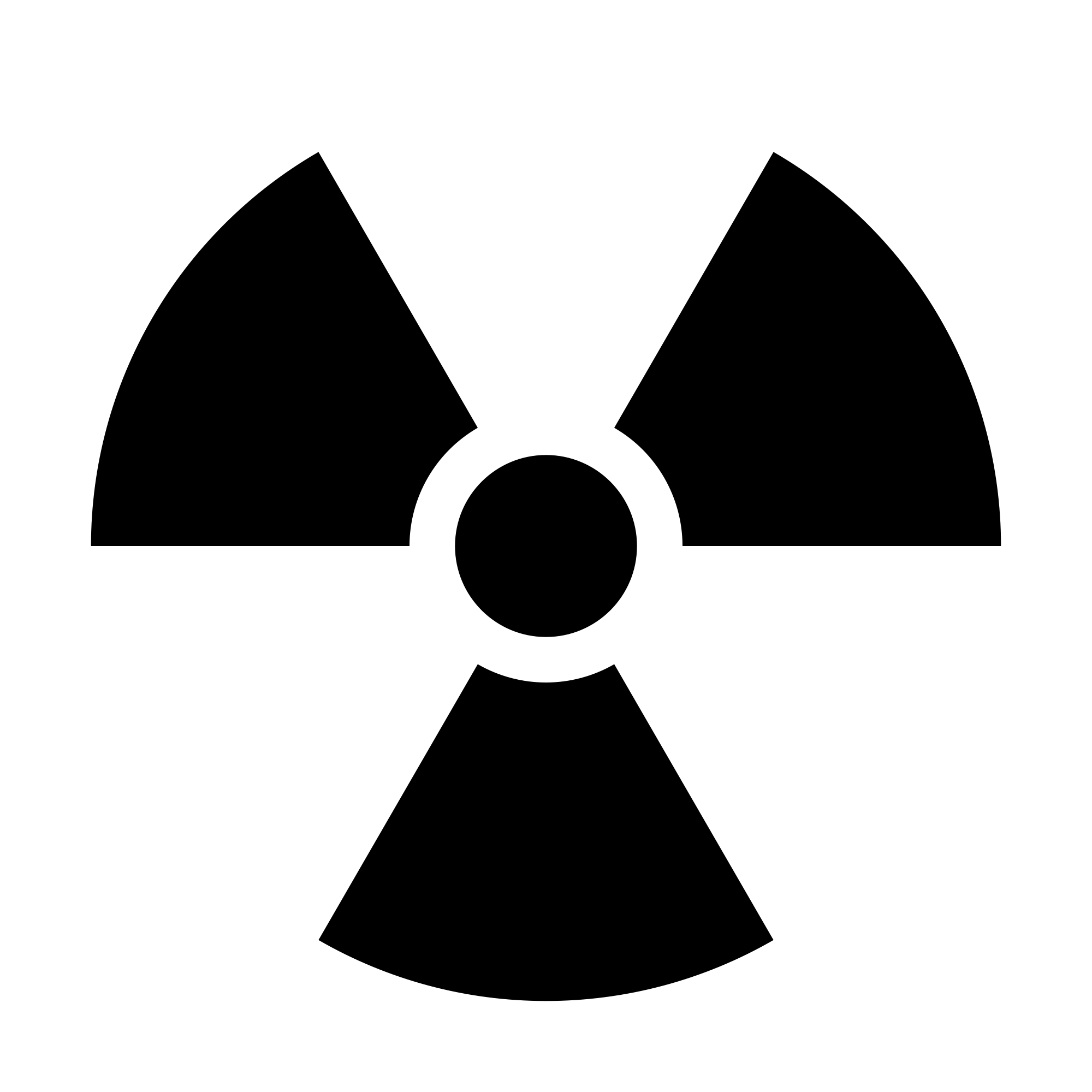 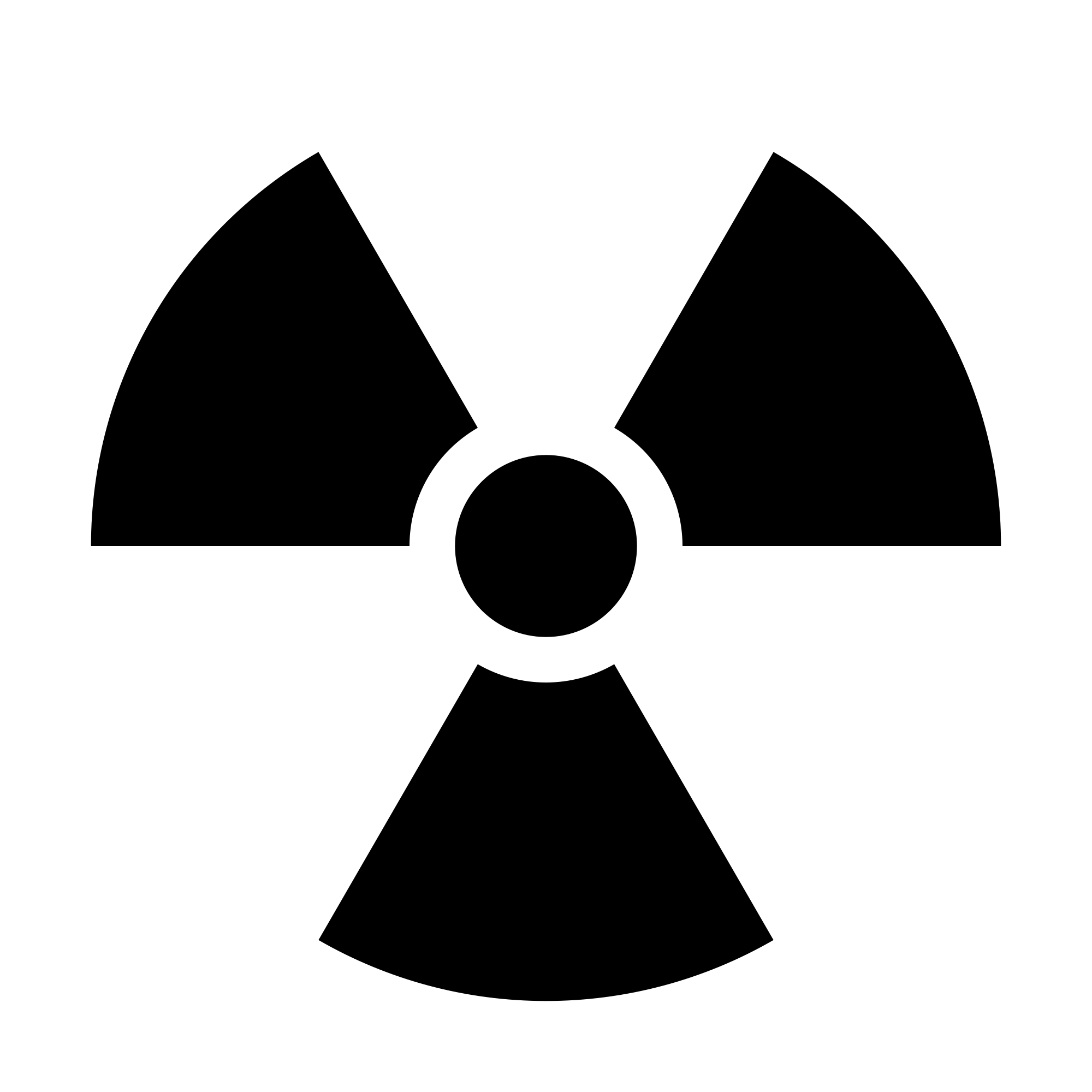 Challenges
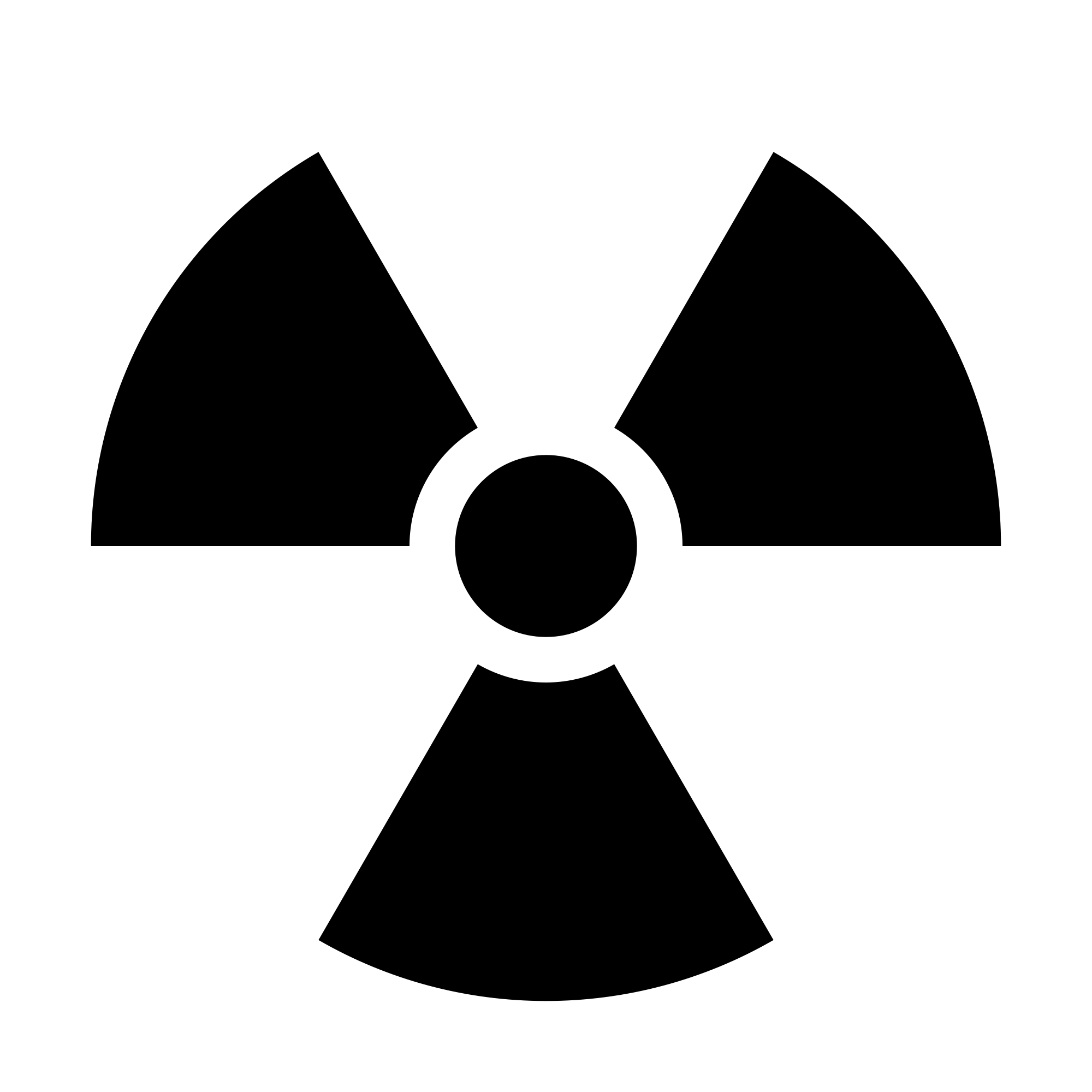 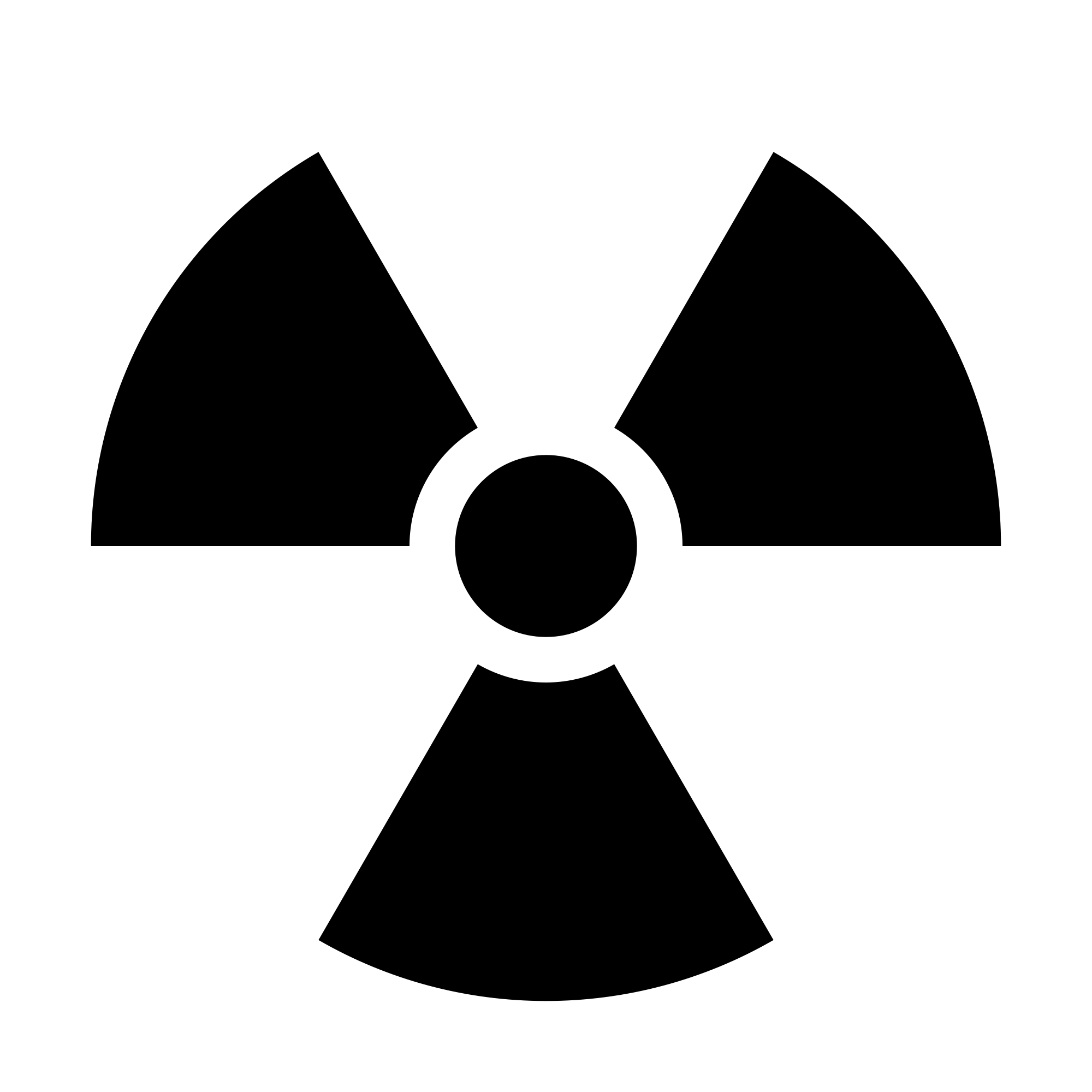 Bridging the Competency Gap
Remove the Disconnect
Reduce the Gap
Provide the Missing Link
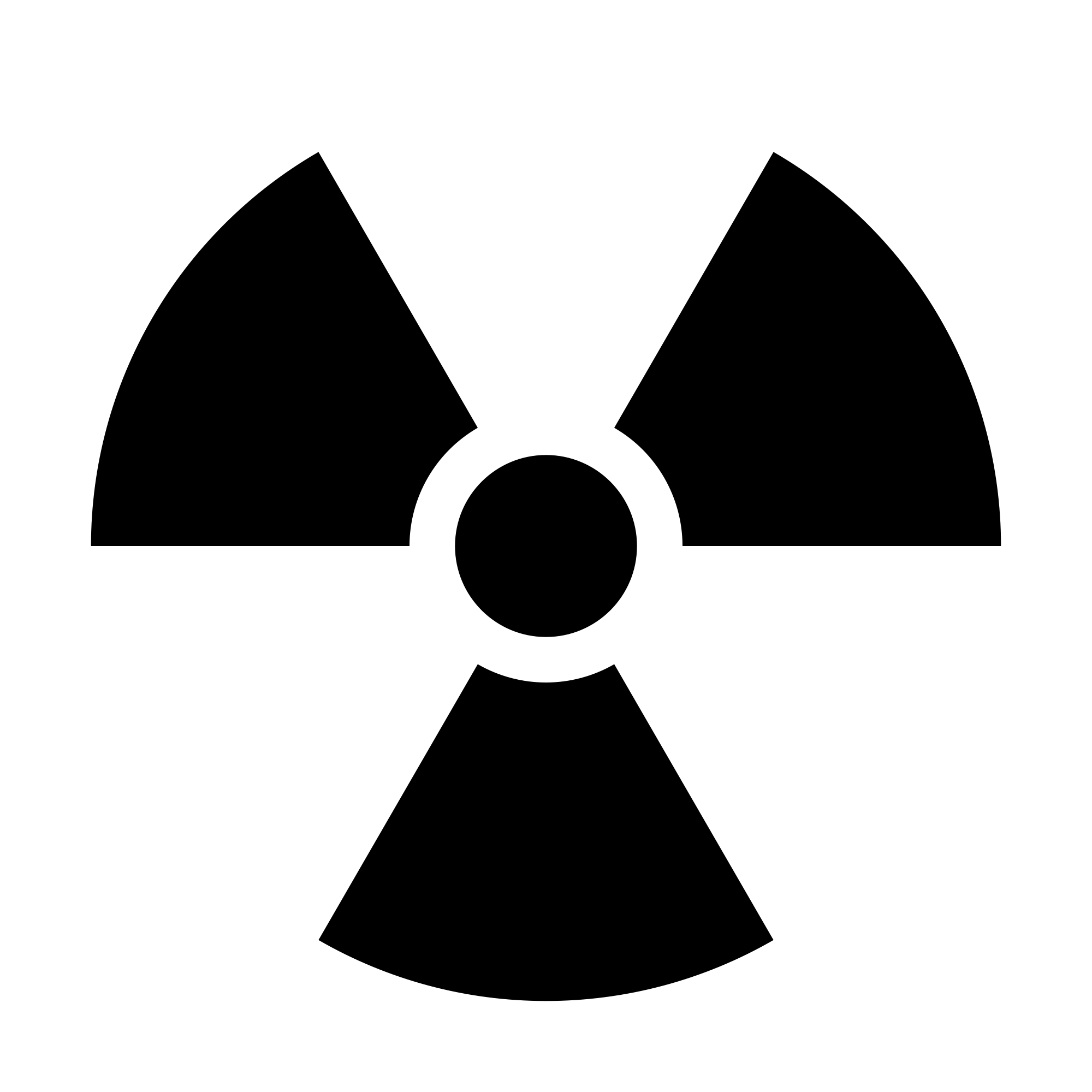 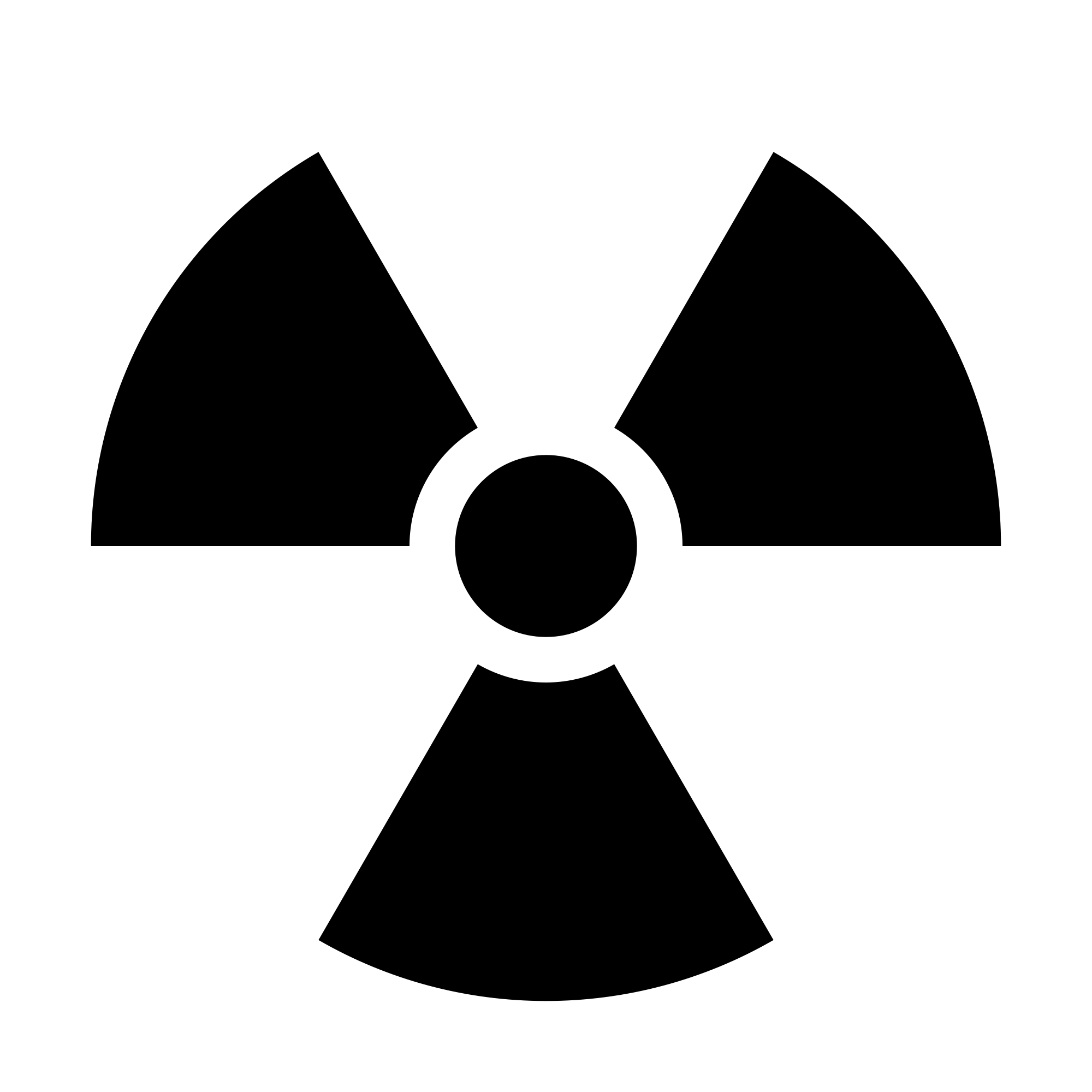 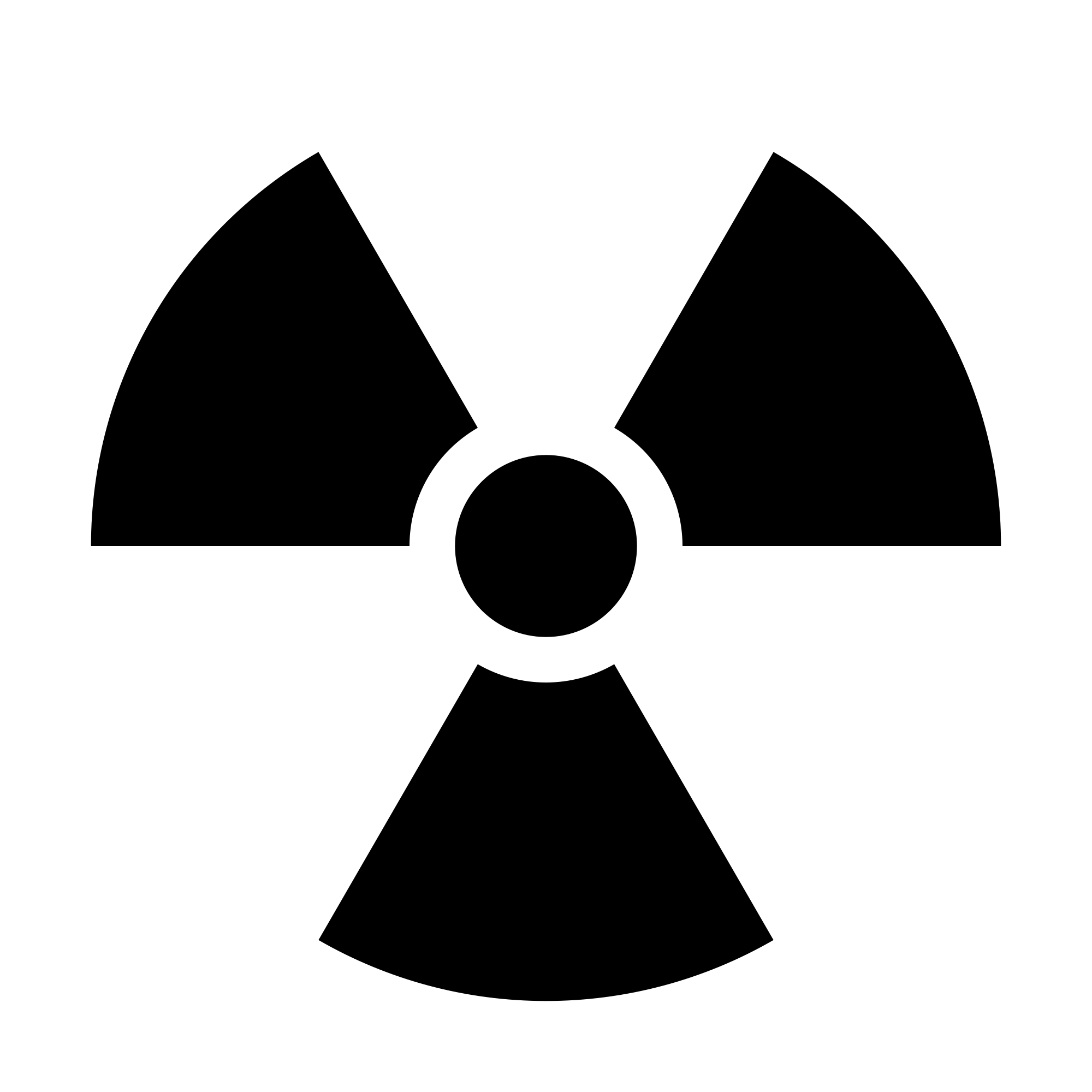 Proposal
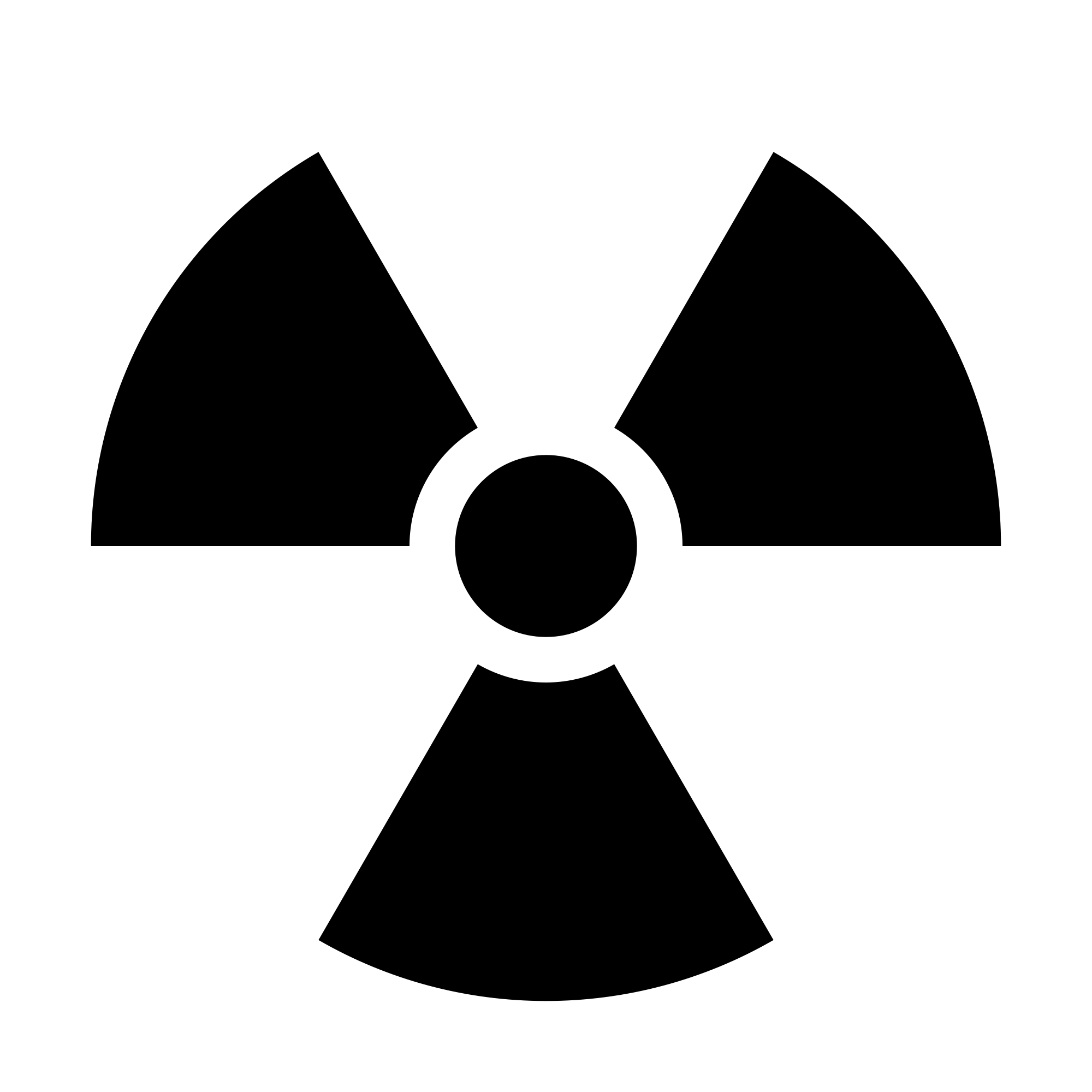 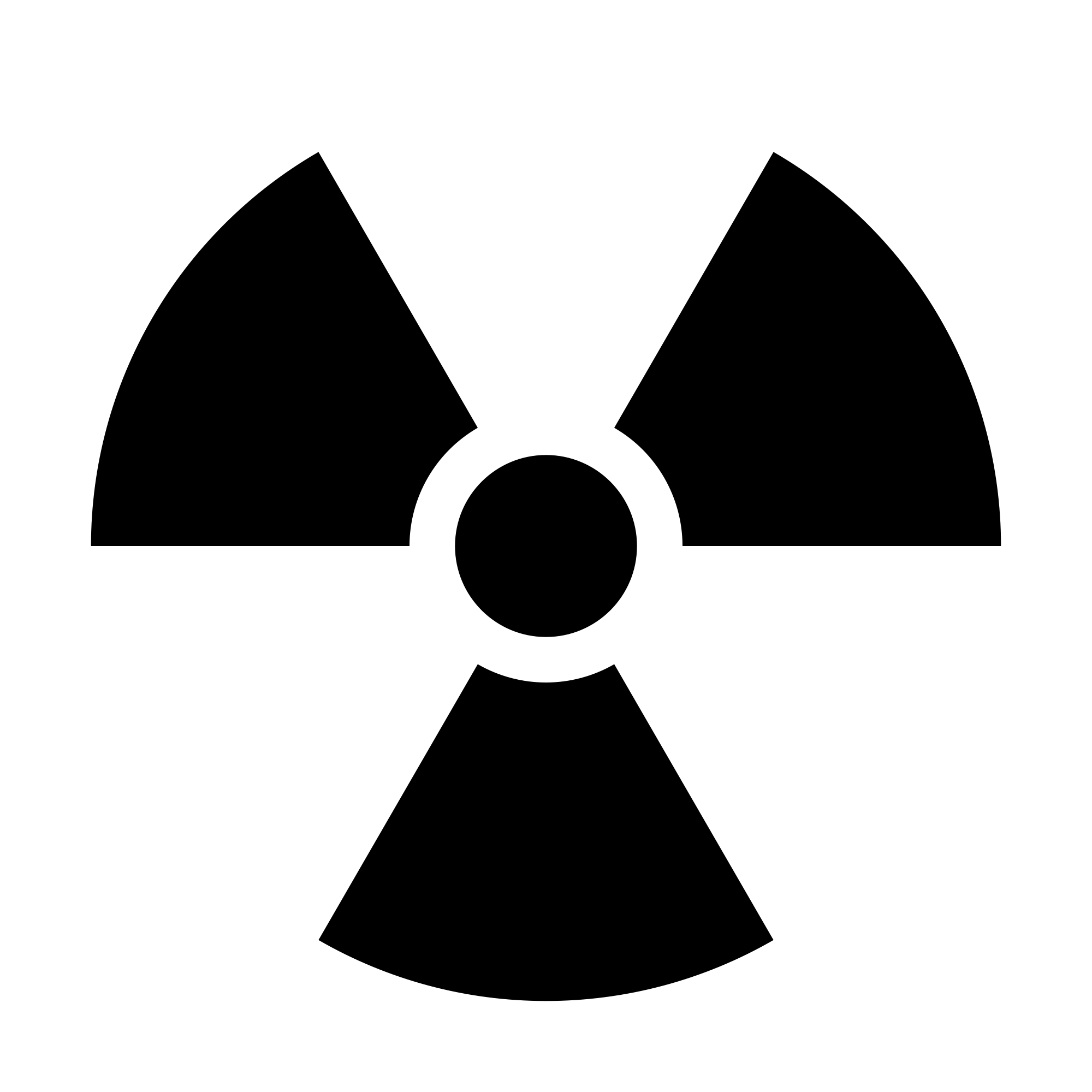 in
Training, Experience and Field Application of Industrial Radiography
Bridging the Competency Gap
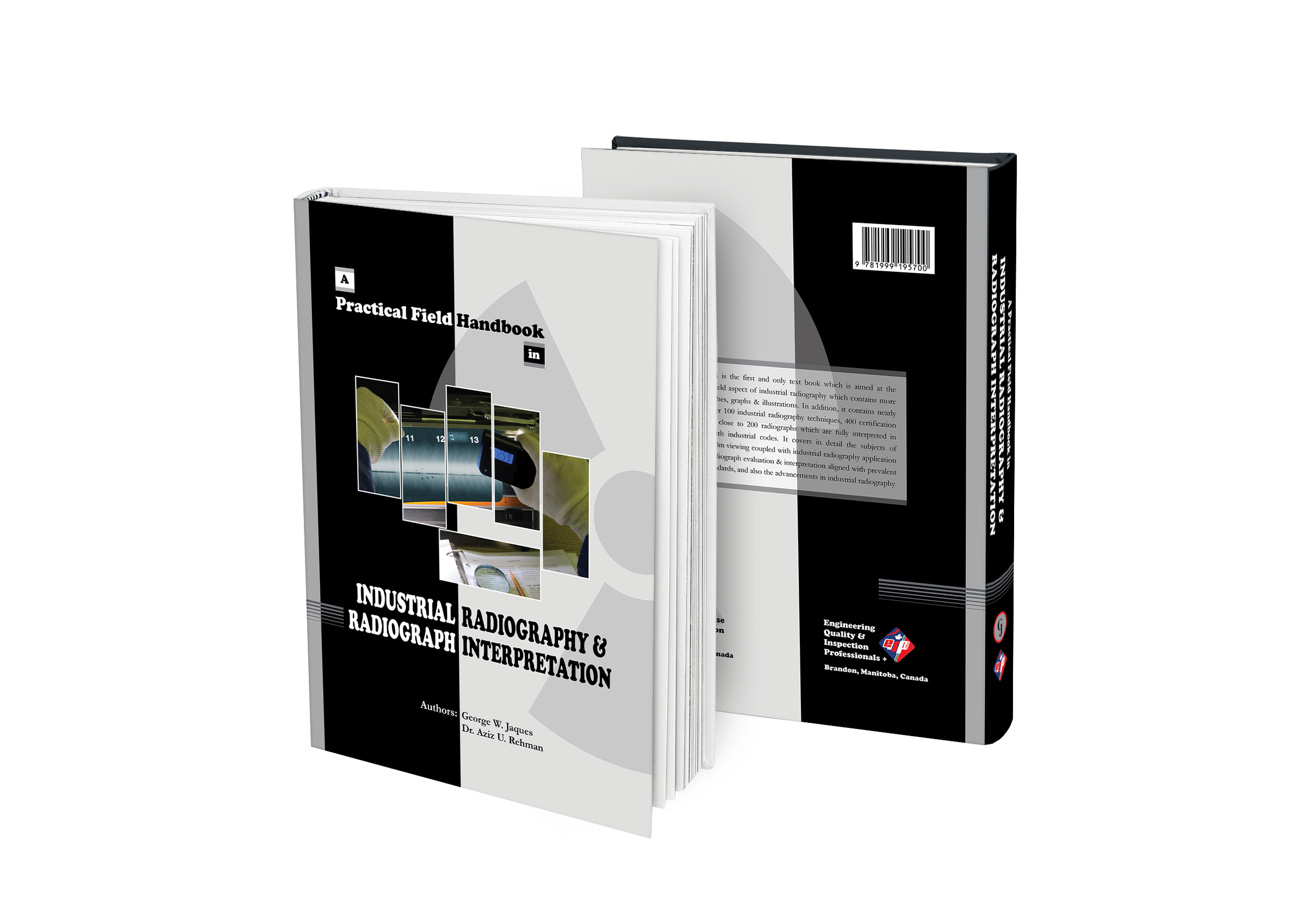 Contribution
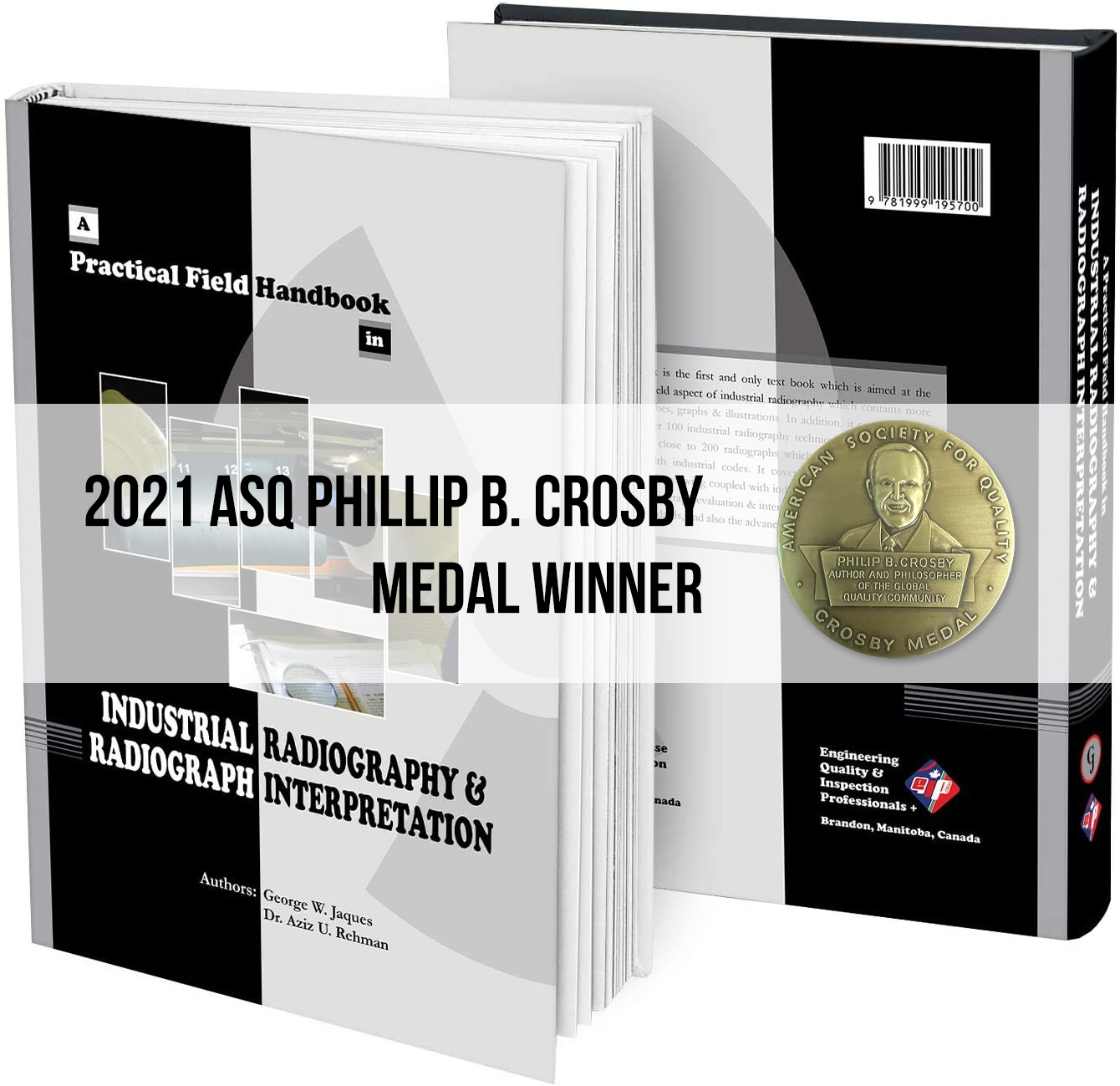 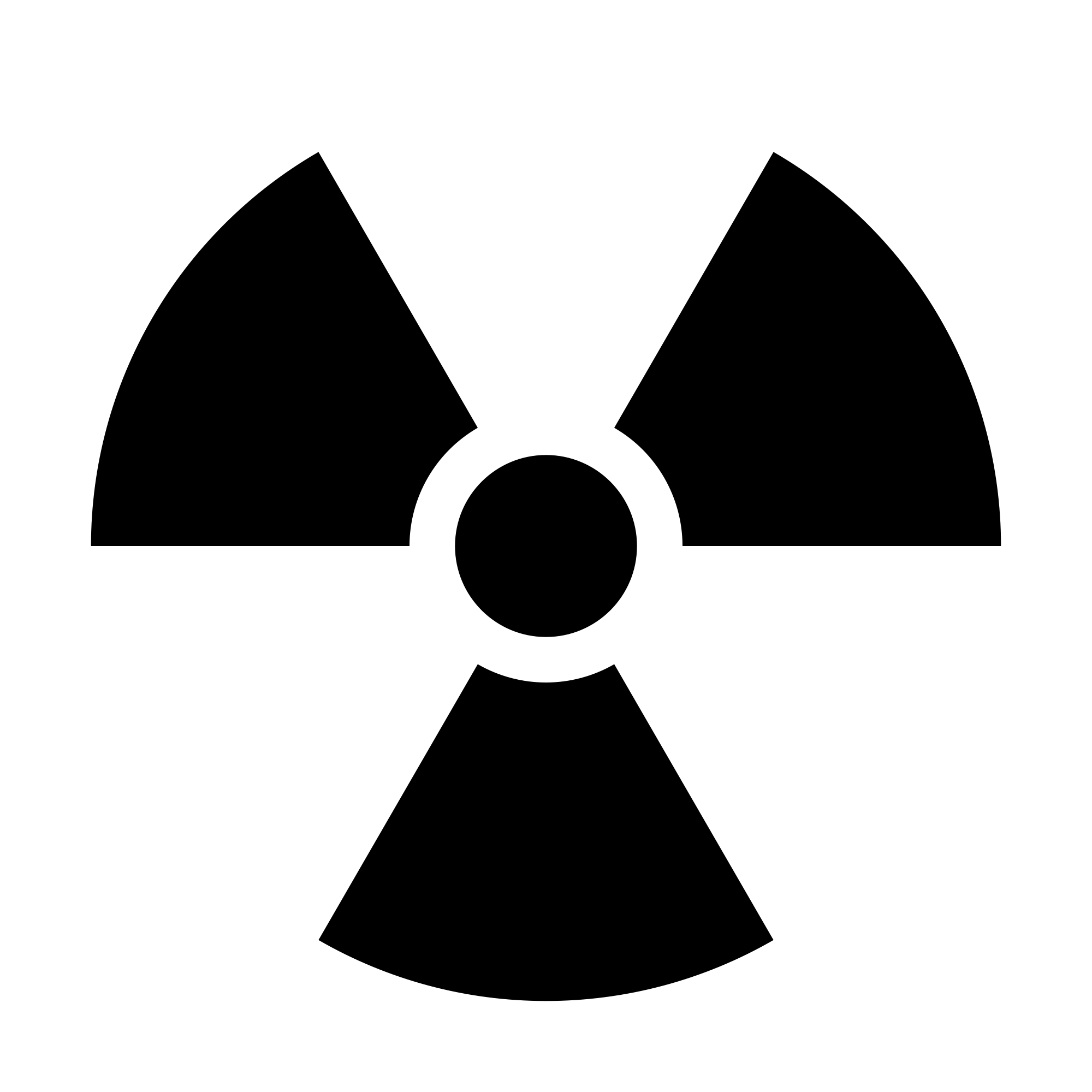 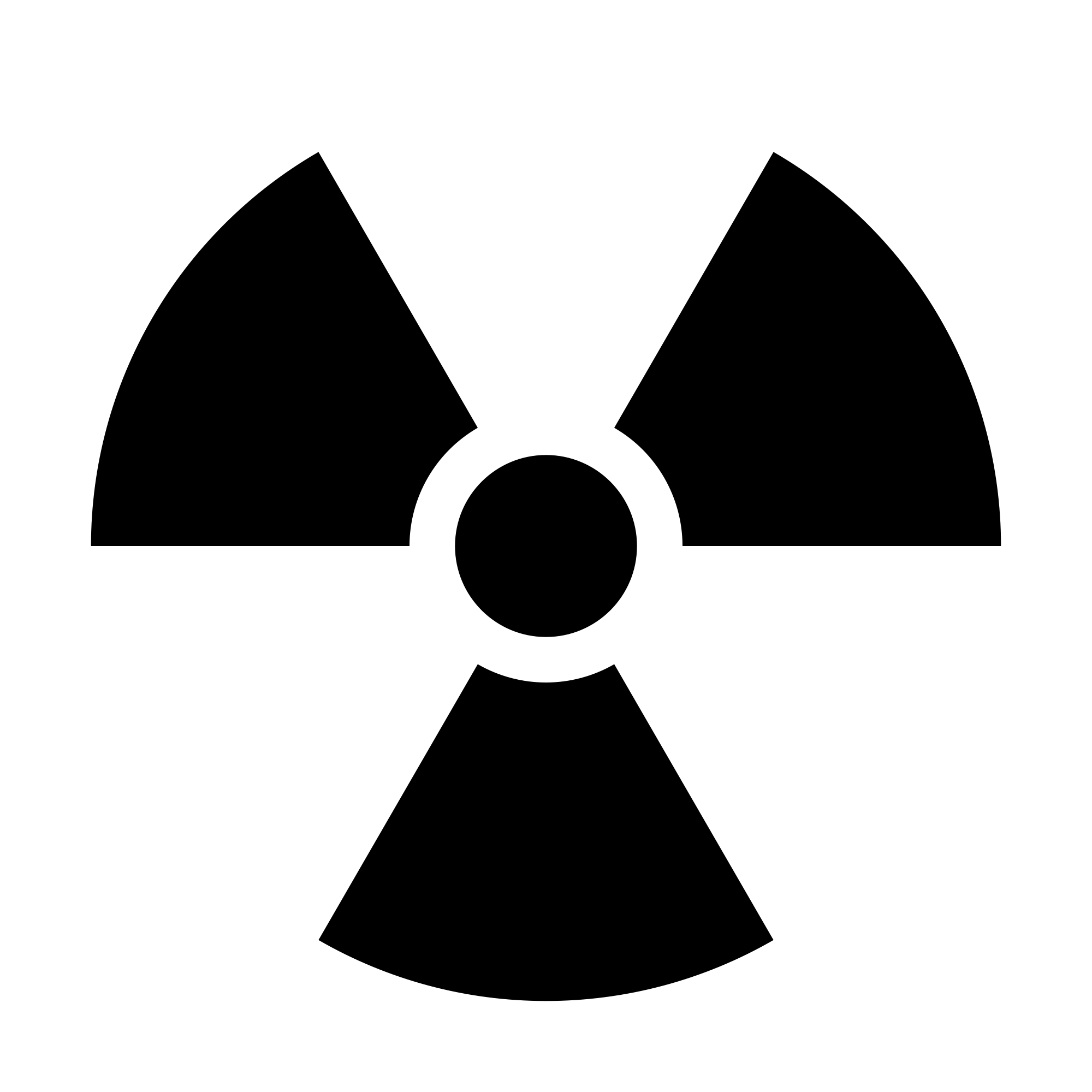 Bridging the Competency Gap
Improve Interpretation & Disposition
A Ready Reference for day-to-day Use
Connection in Training & Application
Increase Compliance with Codes
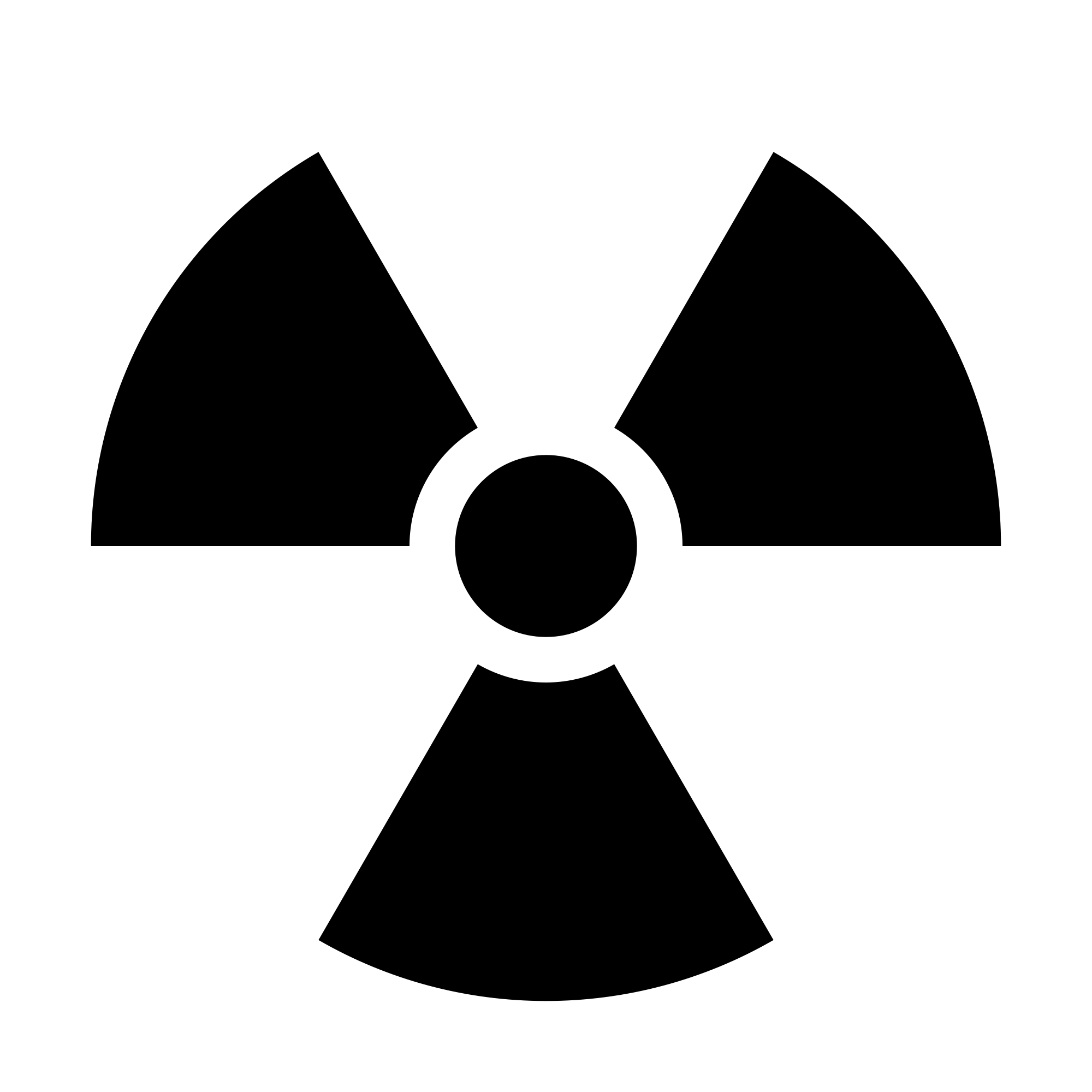 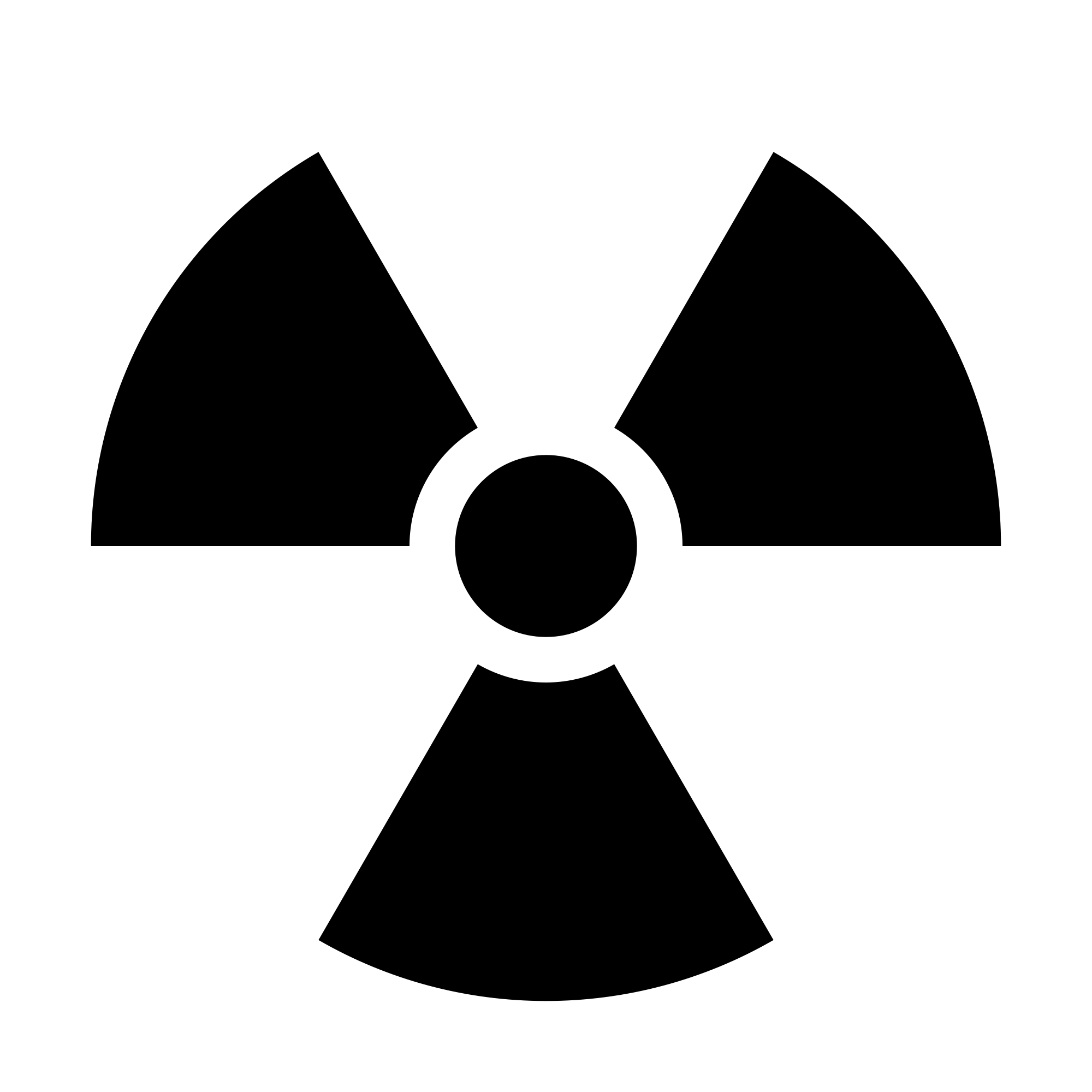 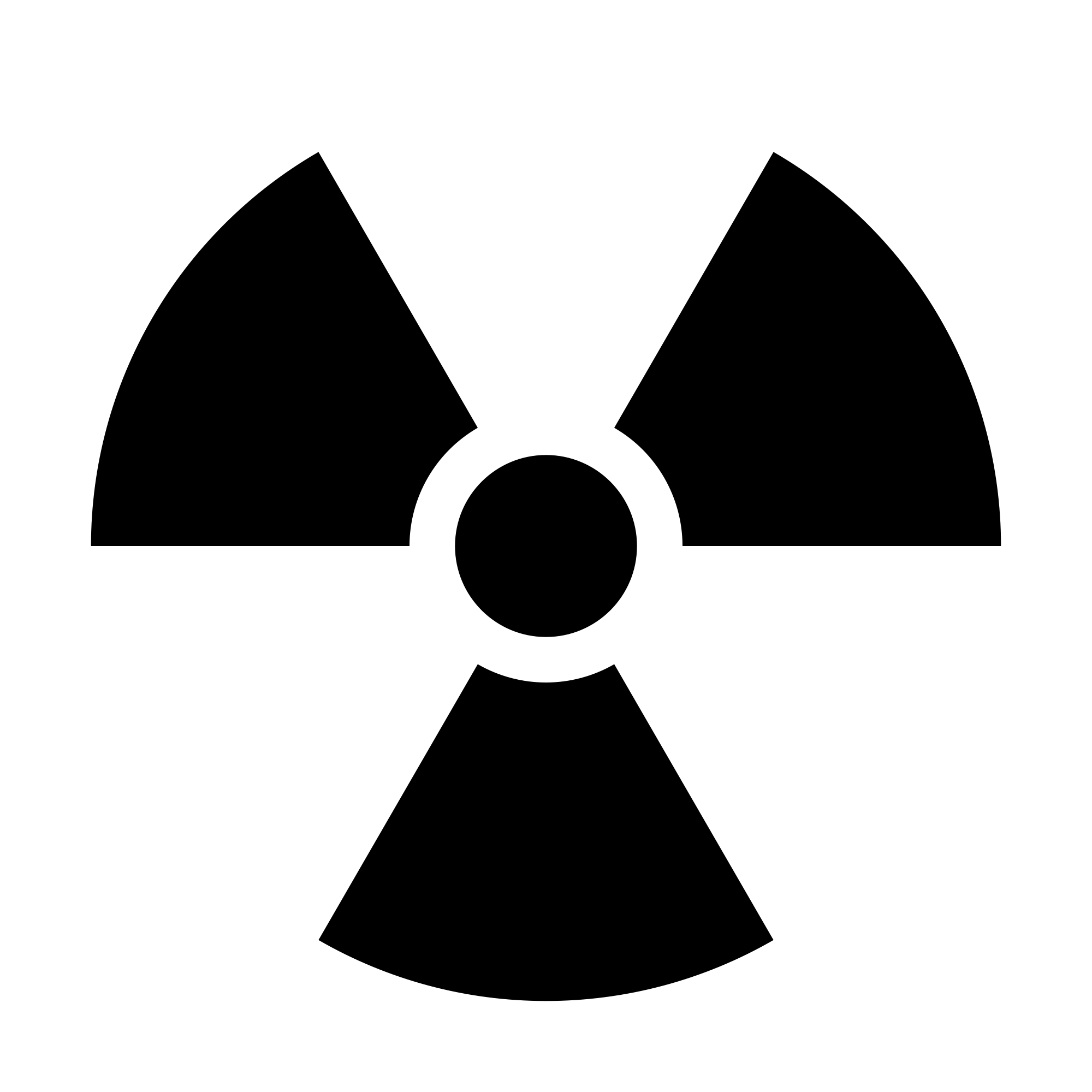 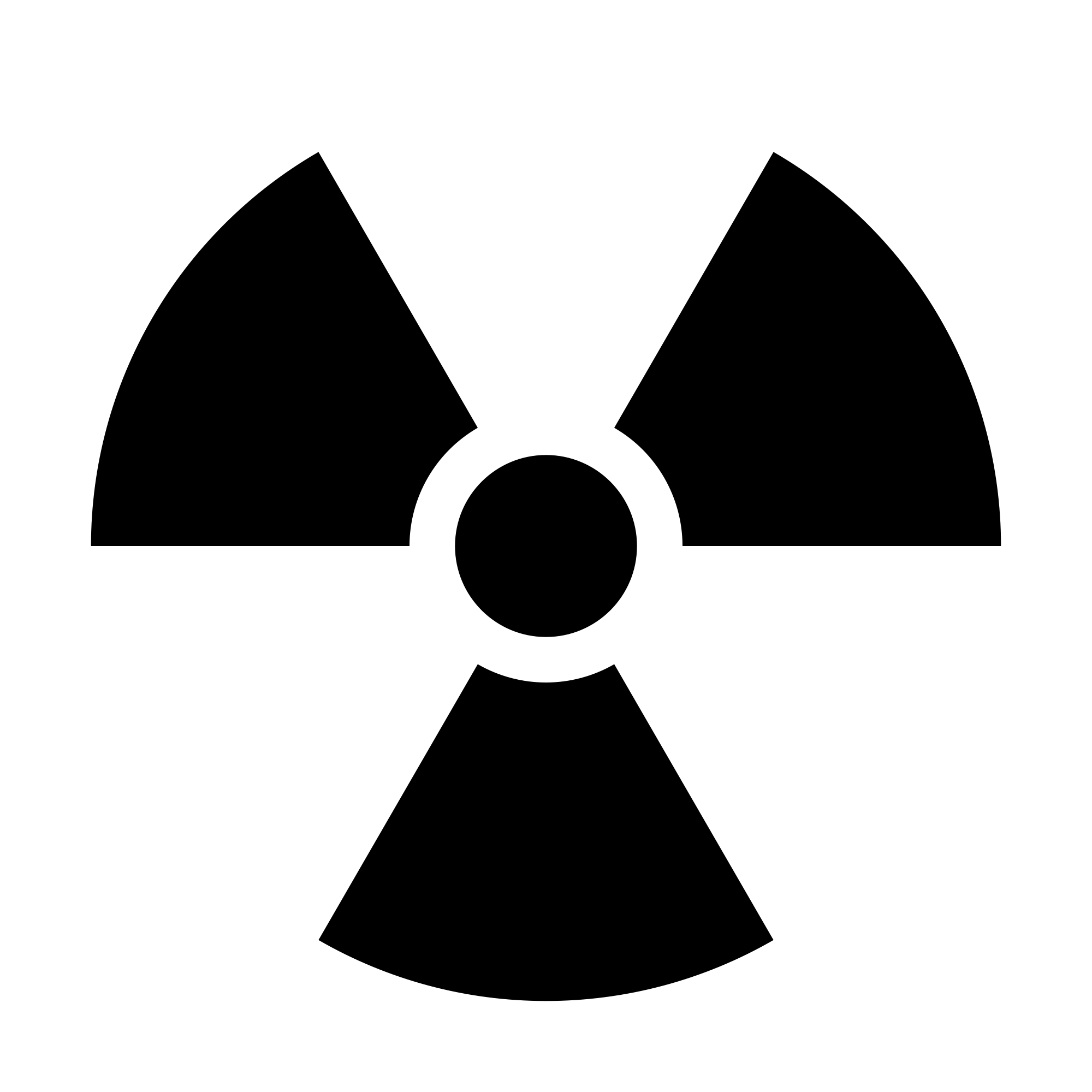 Contribution
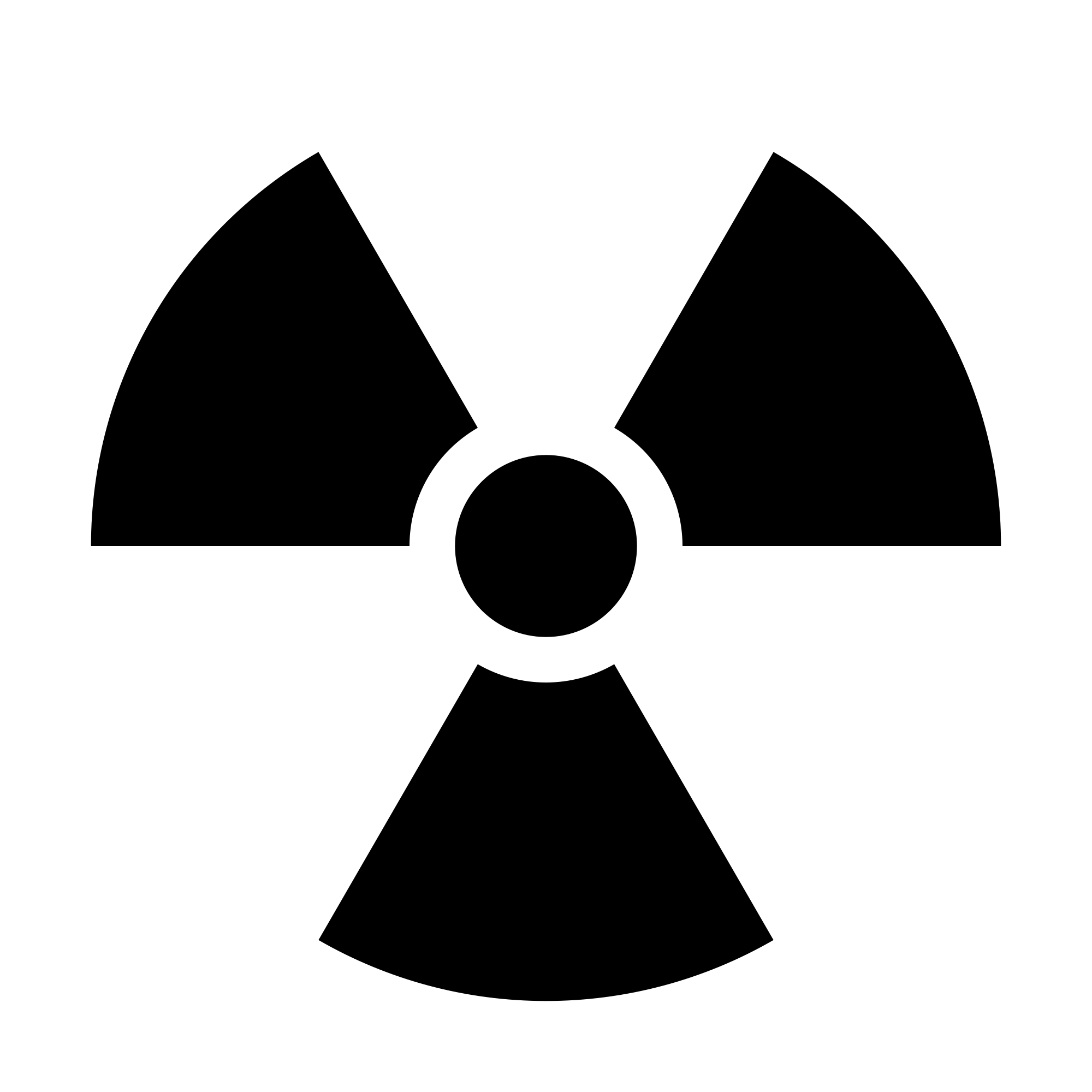 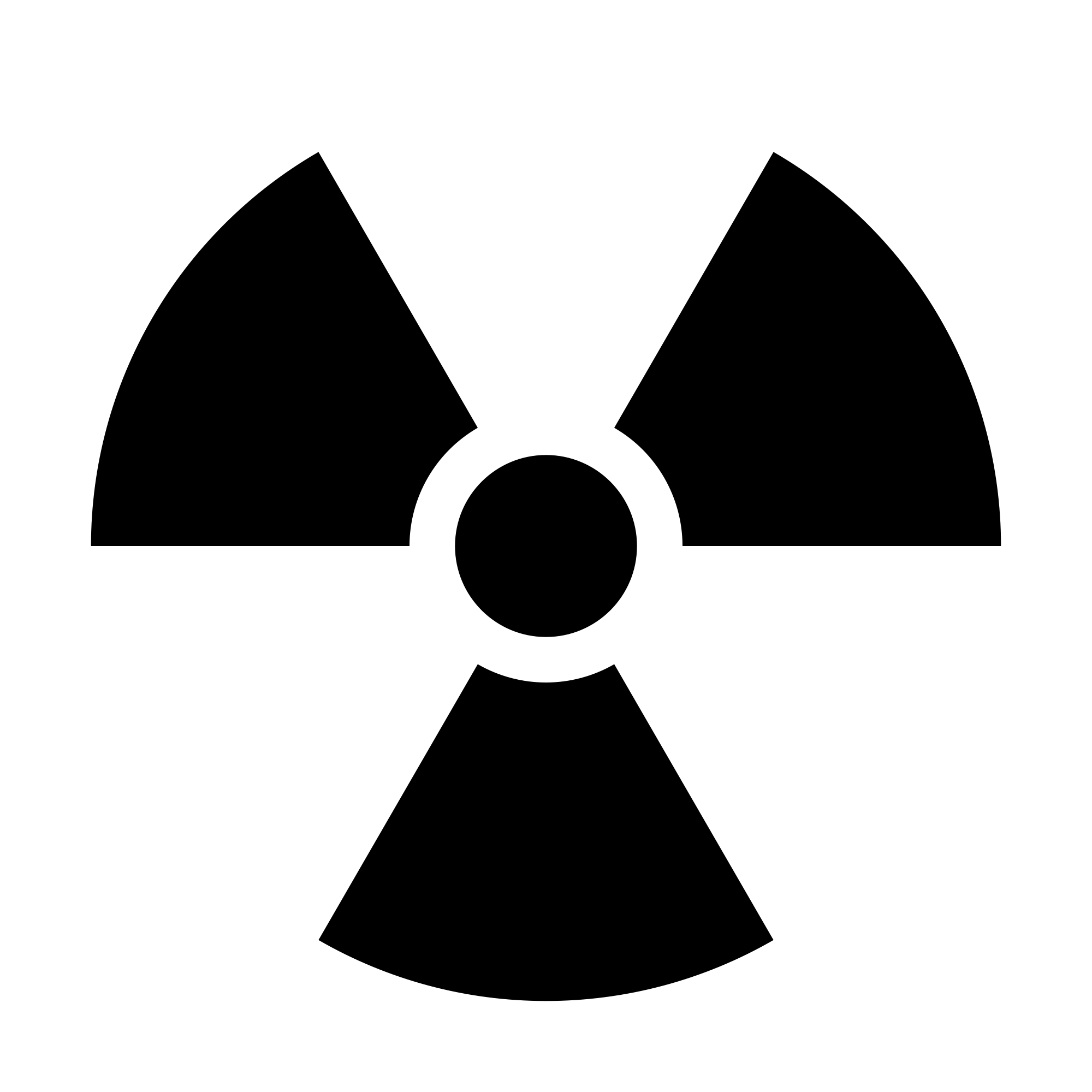 for
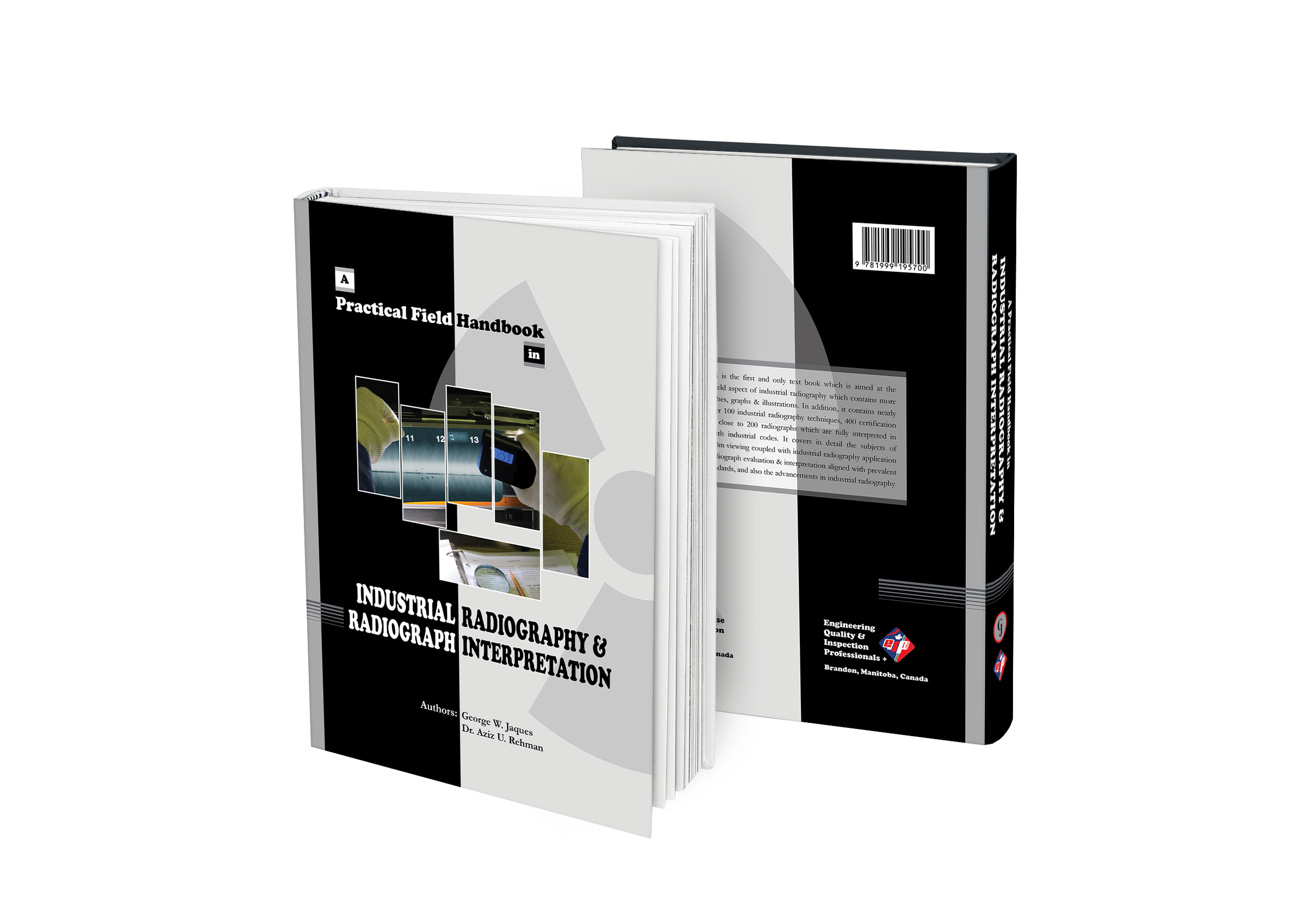 Safe, Reliable and Most Importantly, “Correct” RT Field Application
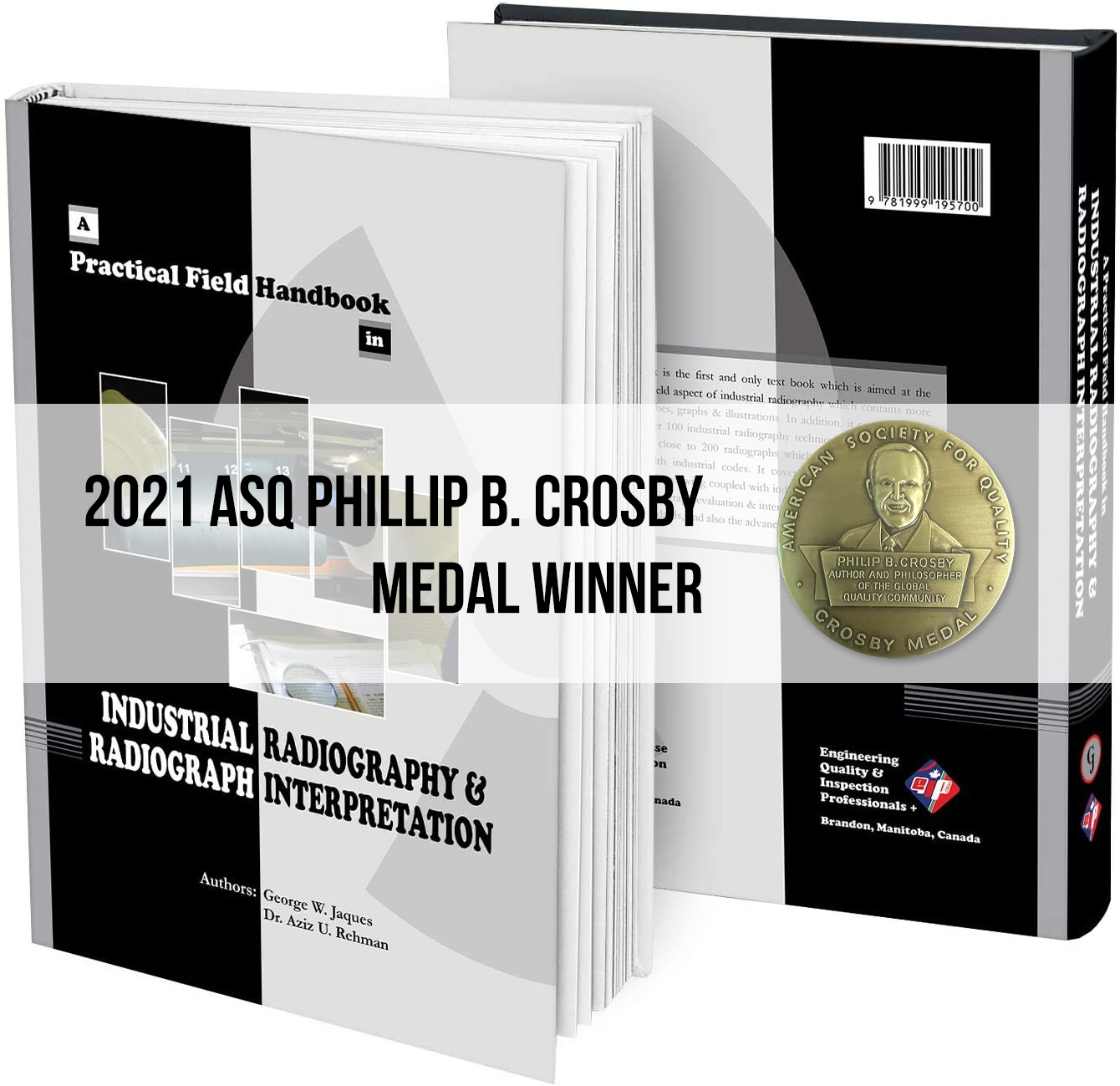 [Speaker Notes: The authors of this handbook with over 40 years of combined industrial radiography field experience, have felt the need to develop a comprehensive text which can serve as a connection between training and application, a bridge between code requirements and correct interpretation, and also a ready reference to guide users in their day-to-day field work when applying their skills in a manner that is safe, reliable, and most importantly, correct.]
Bridging the Competency Gap
Close to 200 fully Interpreted Films
400+ Certification Questions
More than 100 RT Techniques
Over 100 Figures & Sketches
Nearly 100 Data Tables
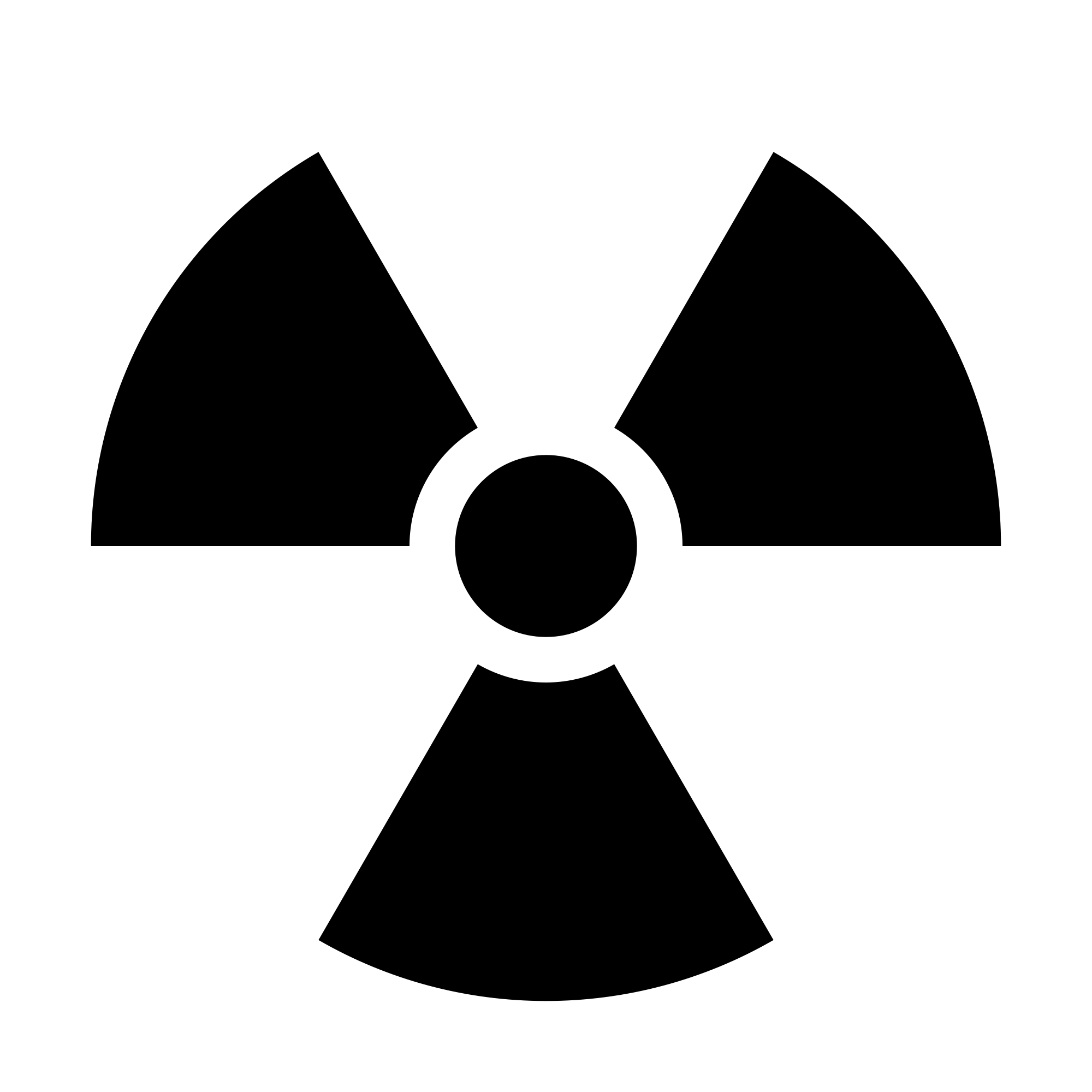 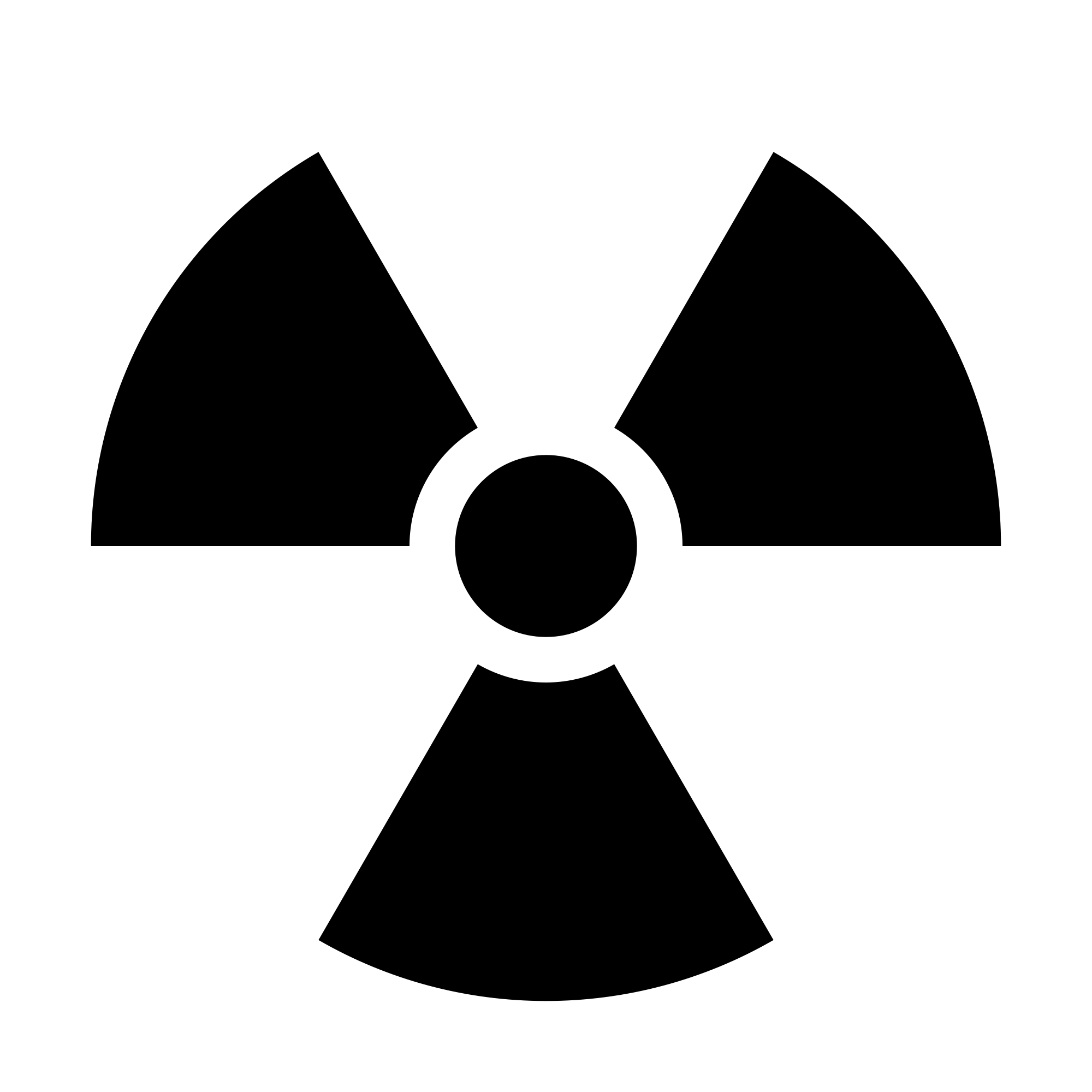 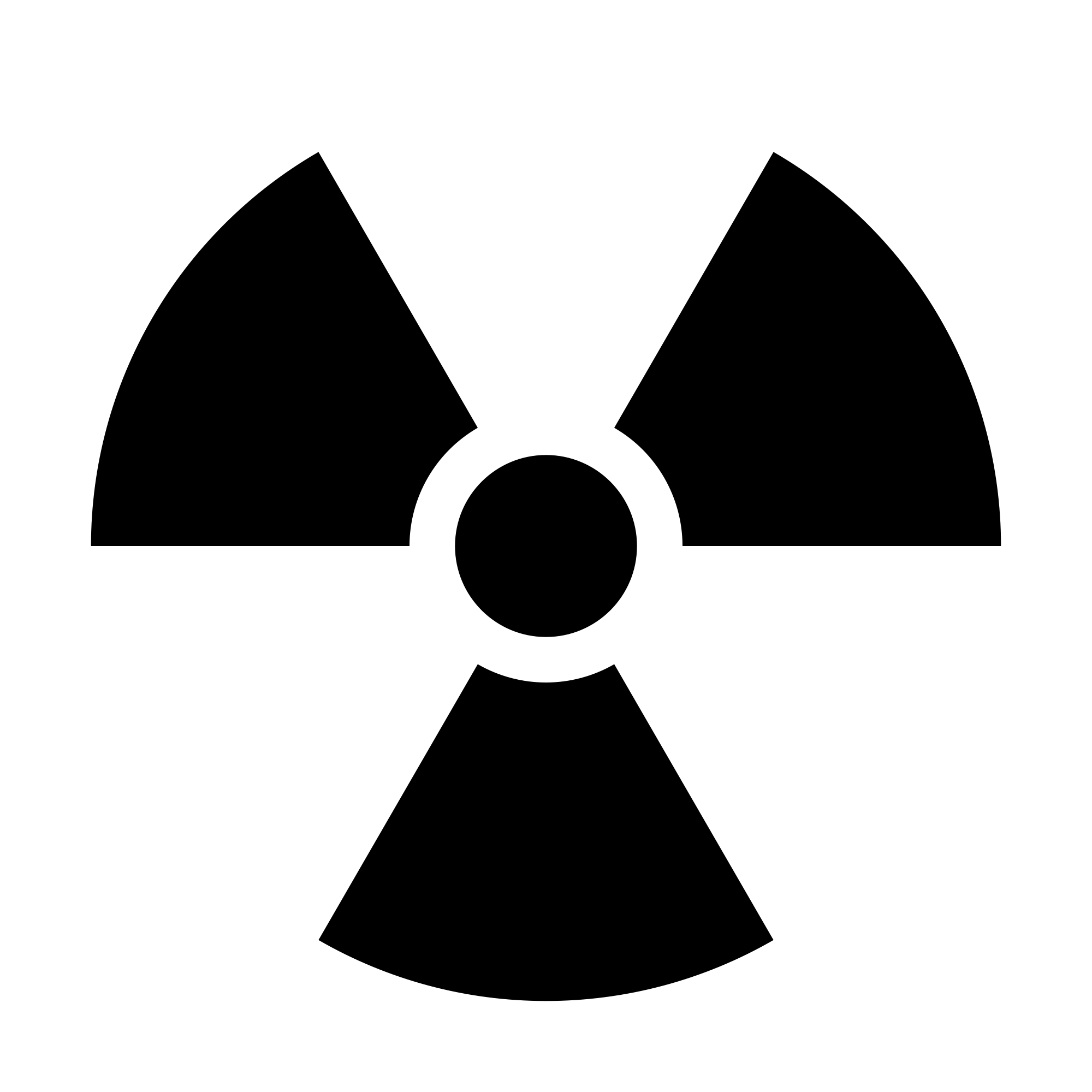 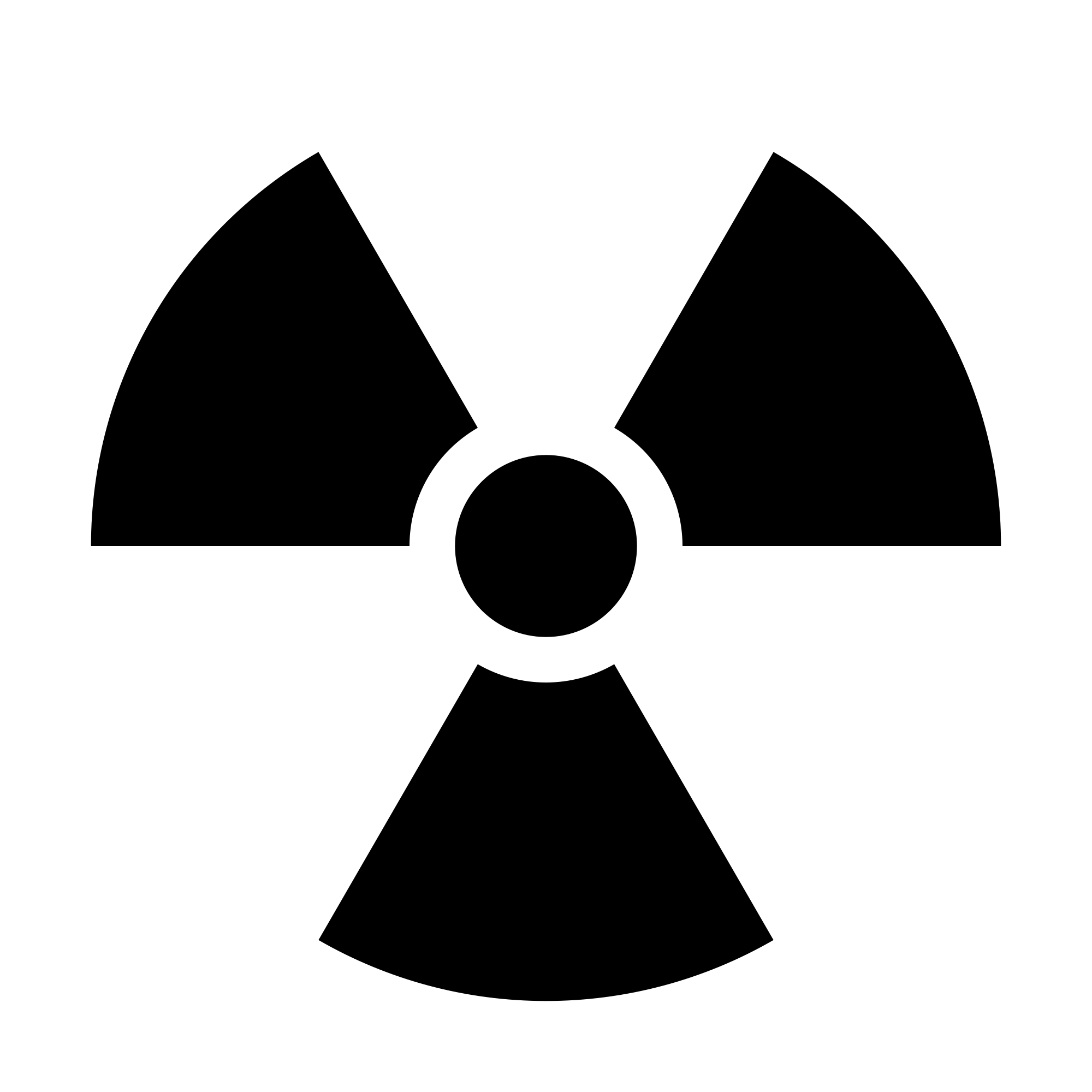 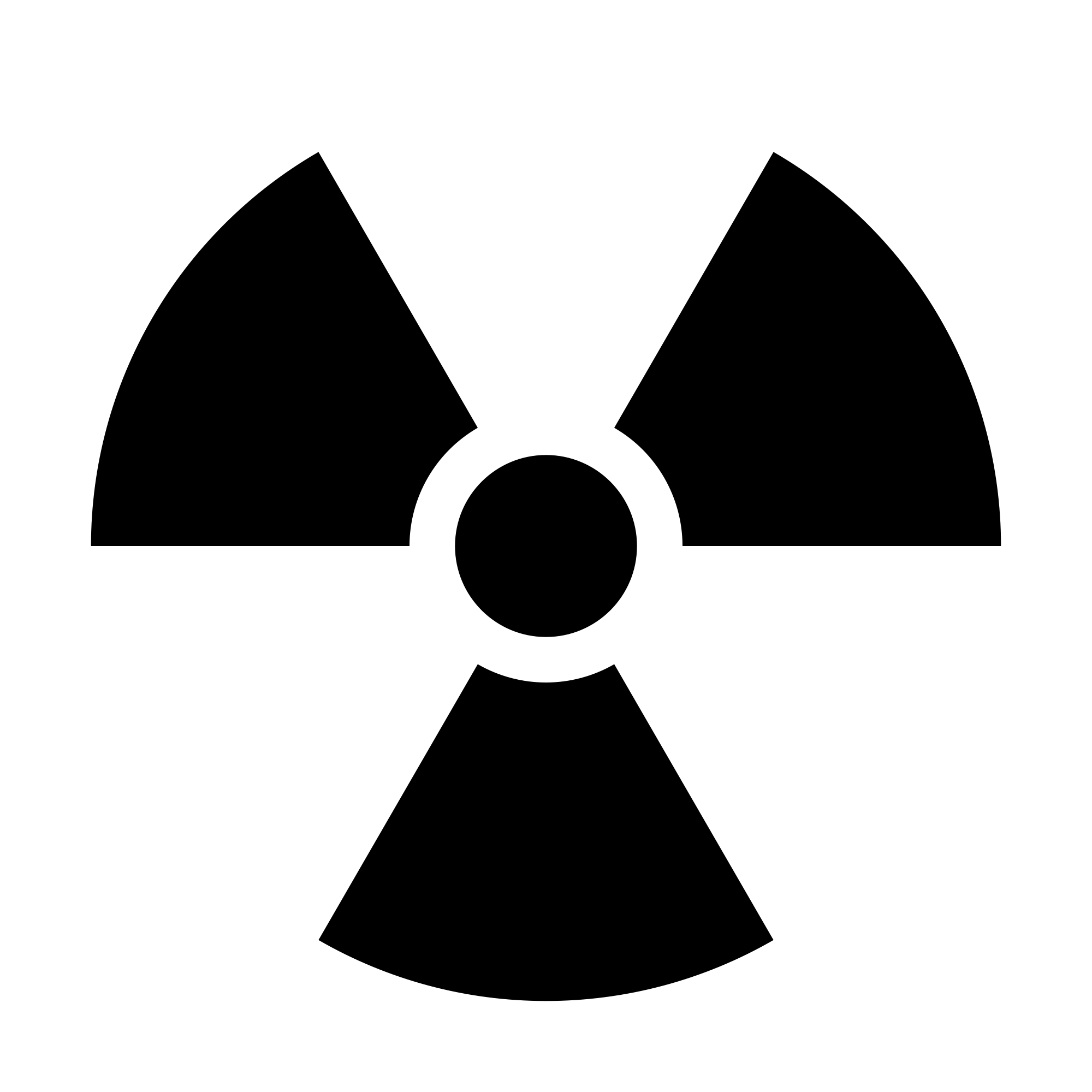 Contribution
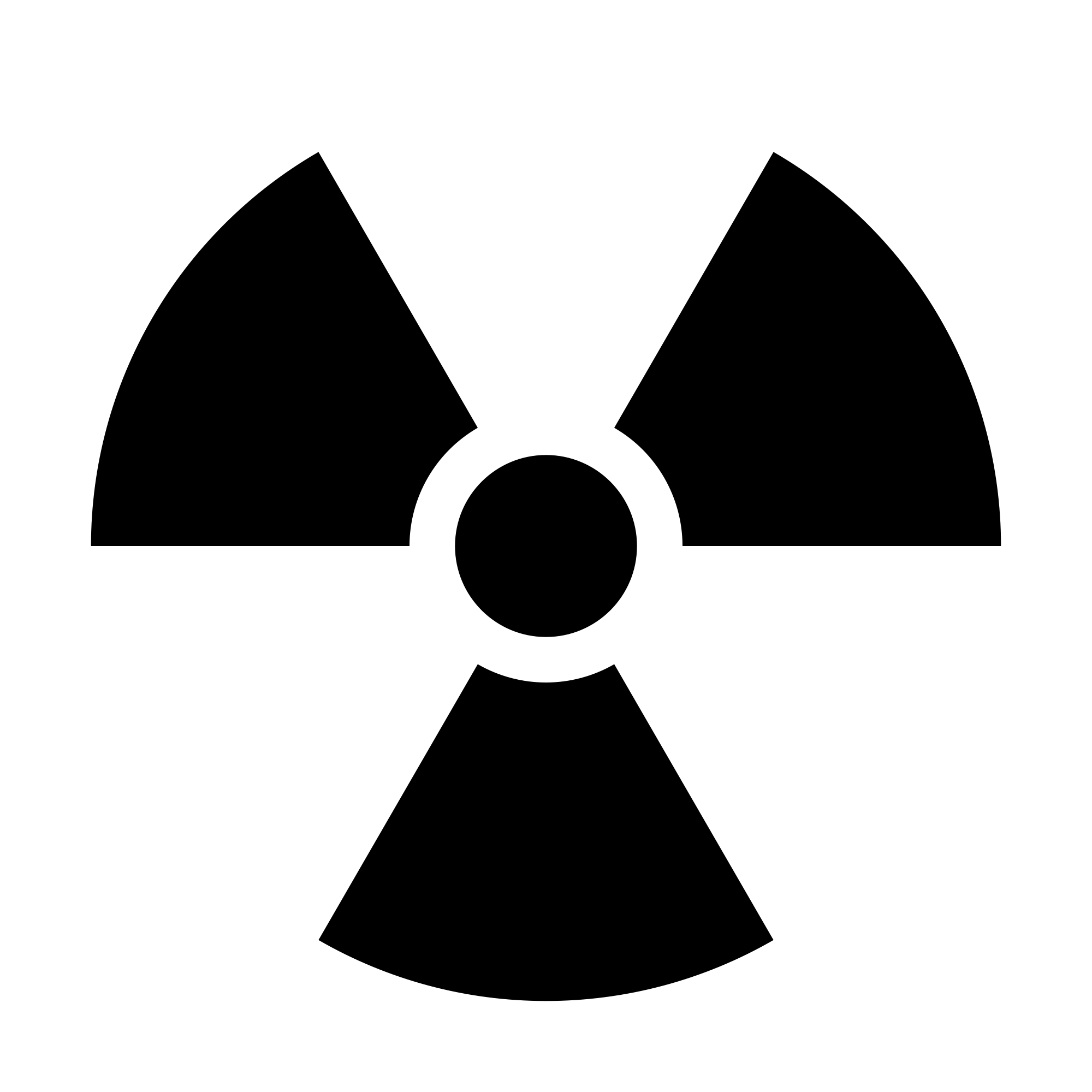 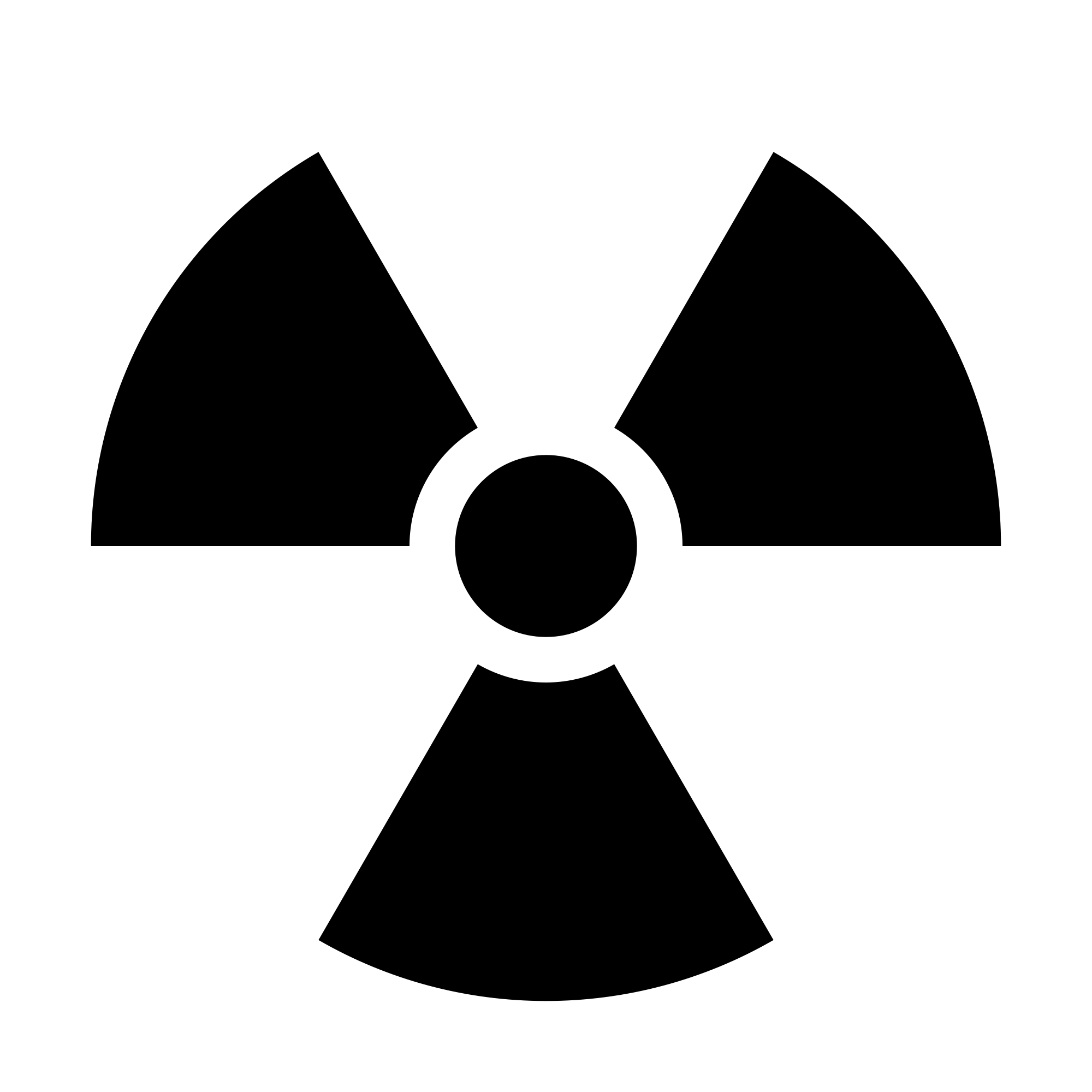 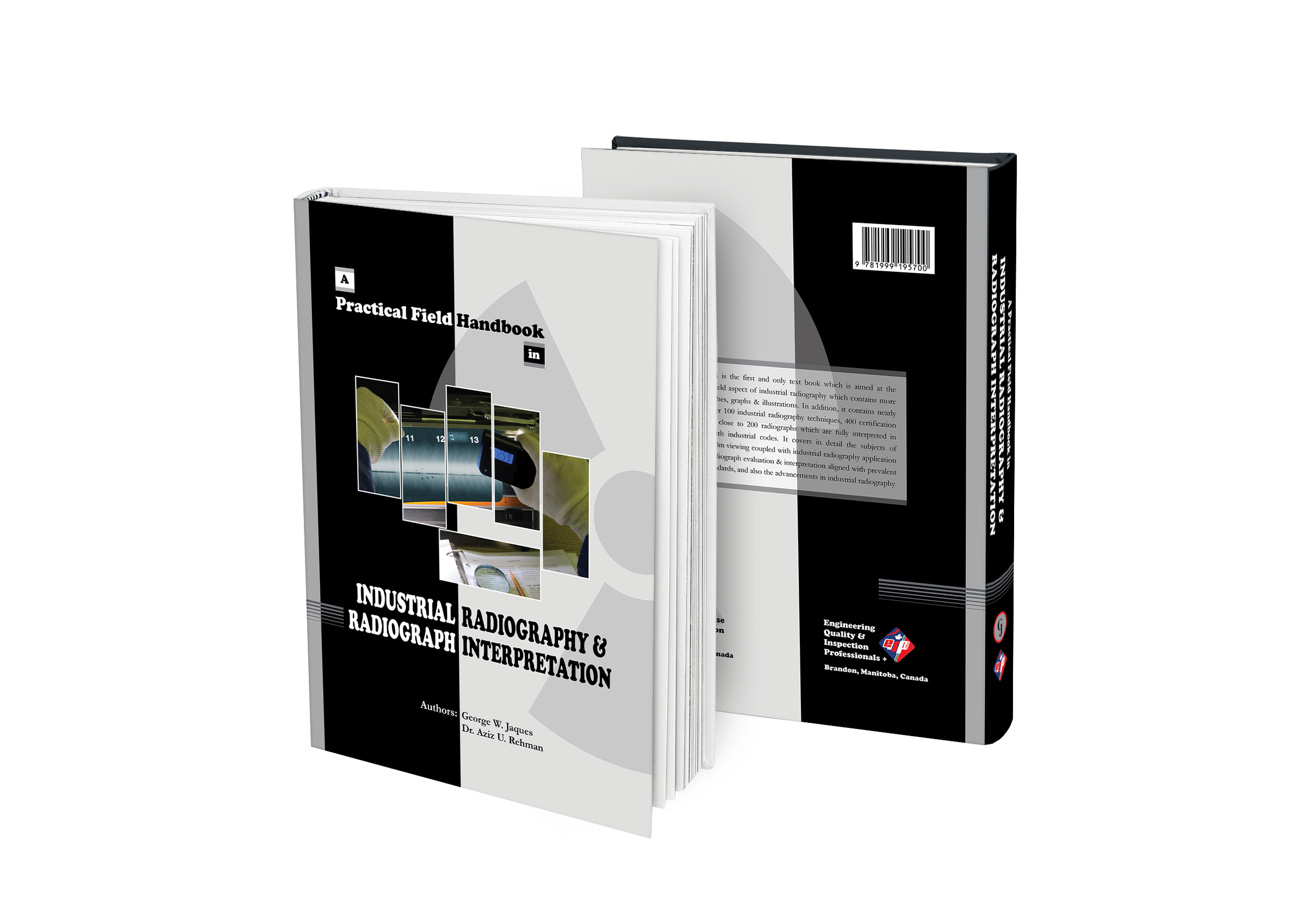 a resource to
Educate | Refresh | Revise
Certify | Recertify
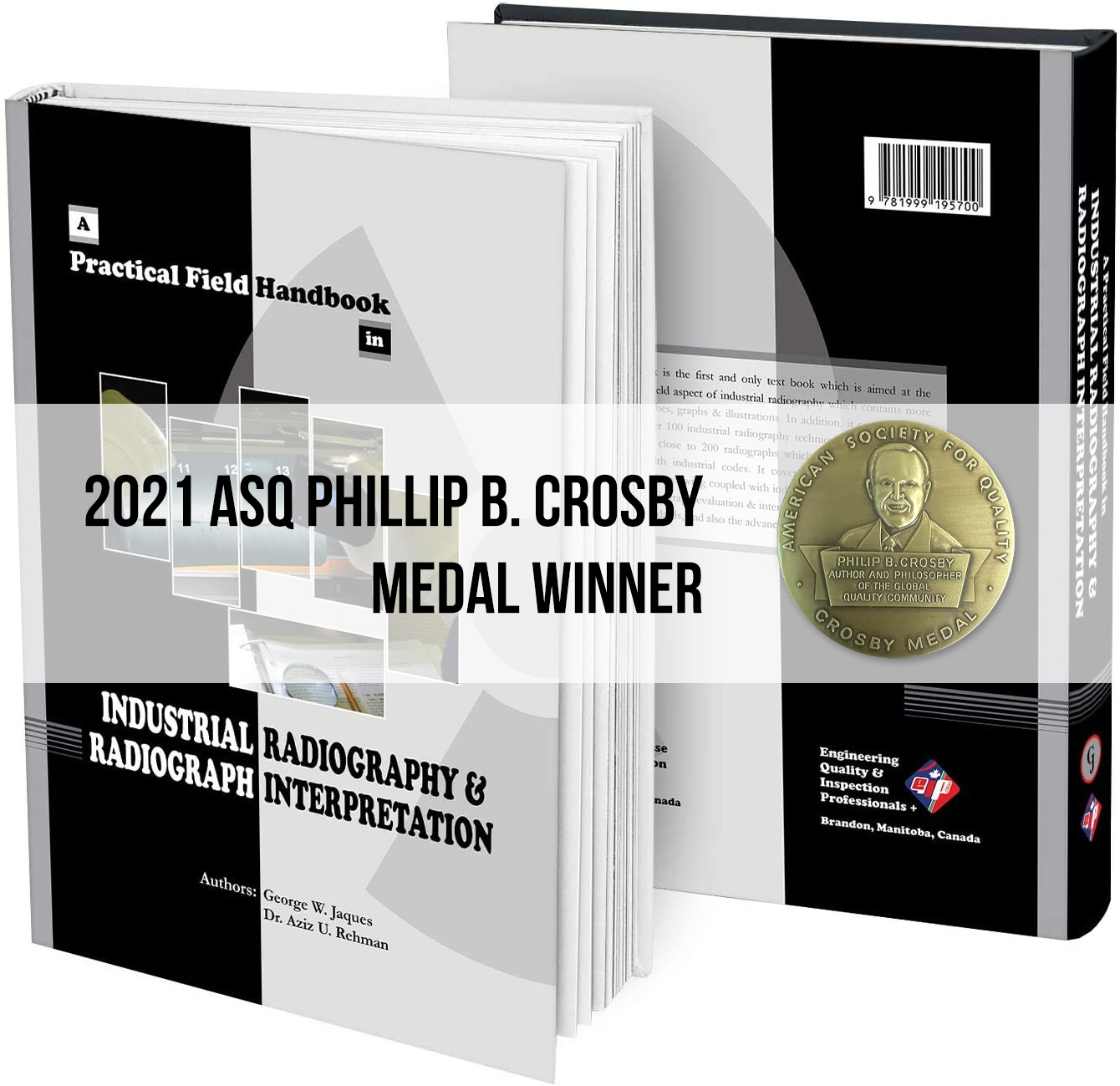 [Speaker Notes: The handbook is designed with a purposeful scope, covering all levels of inspector competencies, and is configured by taking into consideration all aspects of field industrial radiography (i.e. education & training, qualification & competency, techniques development & application, code compliance & interpretation), and most importantly, will prove to be handy field guide for routine reference. 

The Handbook Consists of]
Bridging the Competency Gap
9 Sections
39 Units
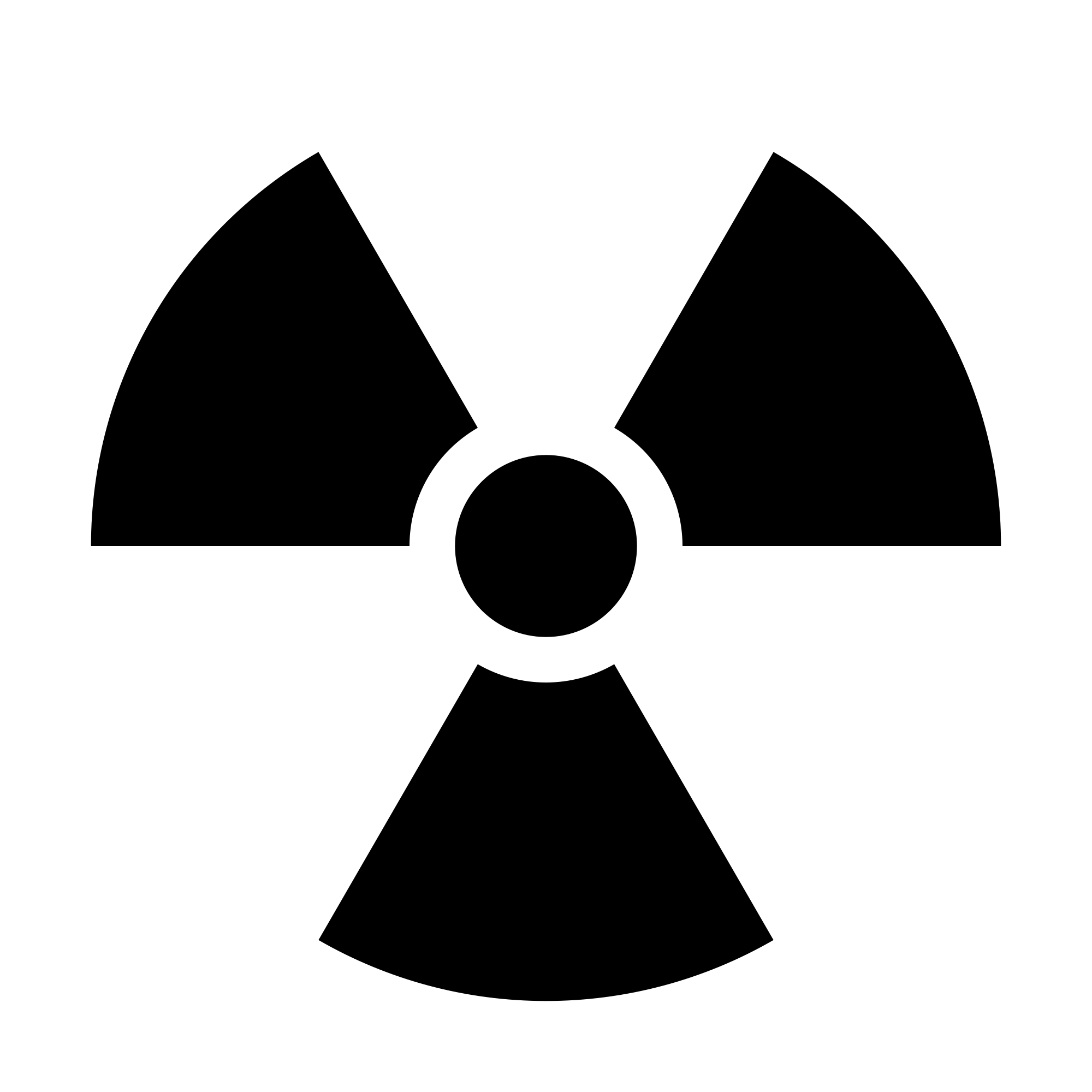 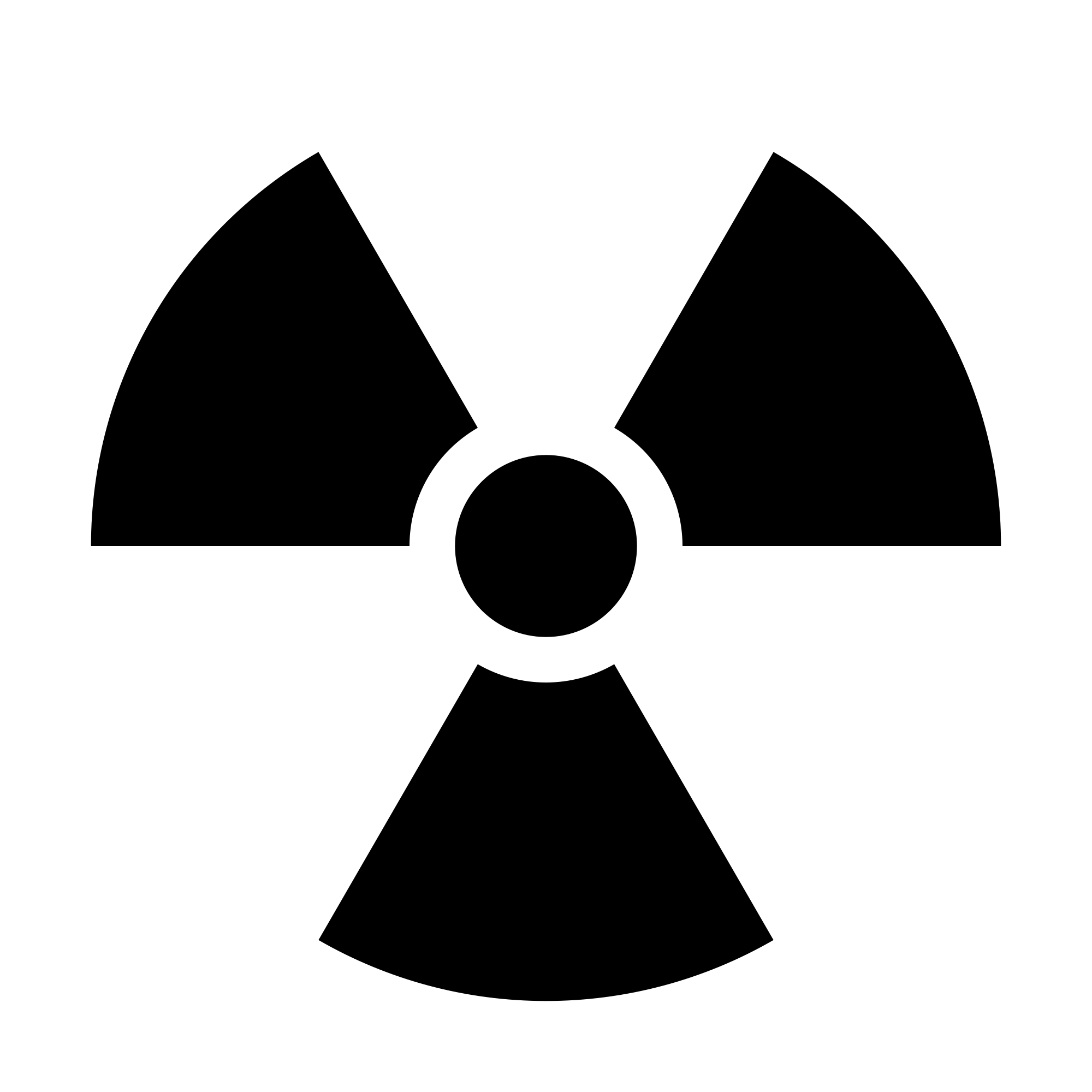 Contribution
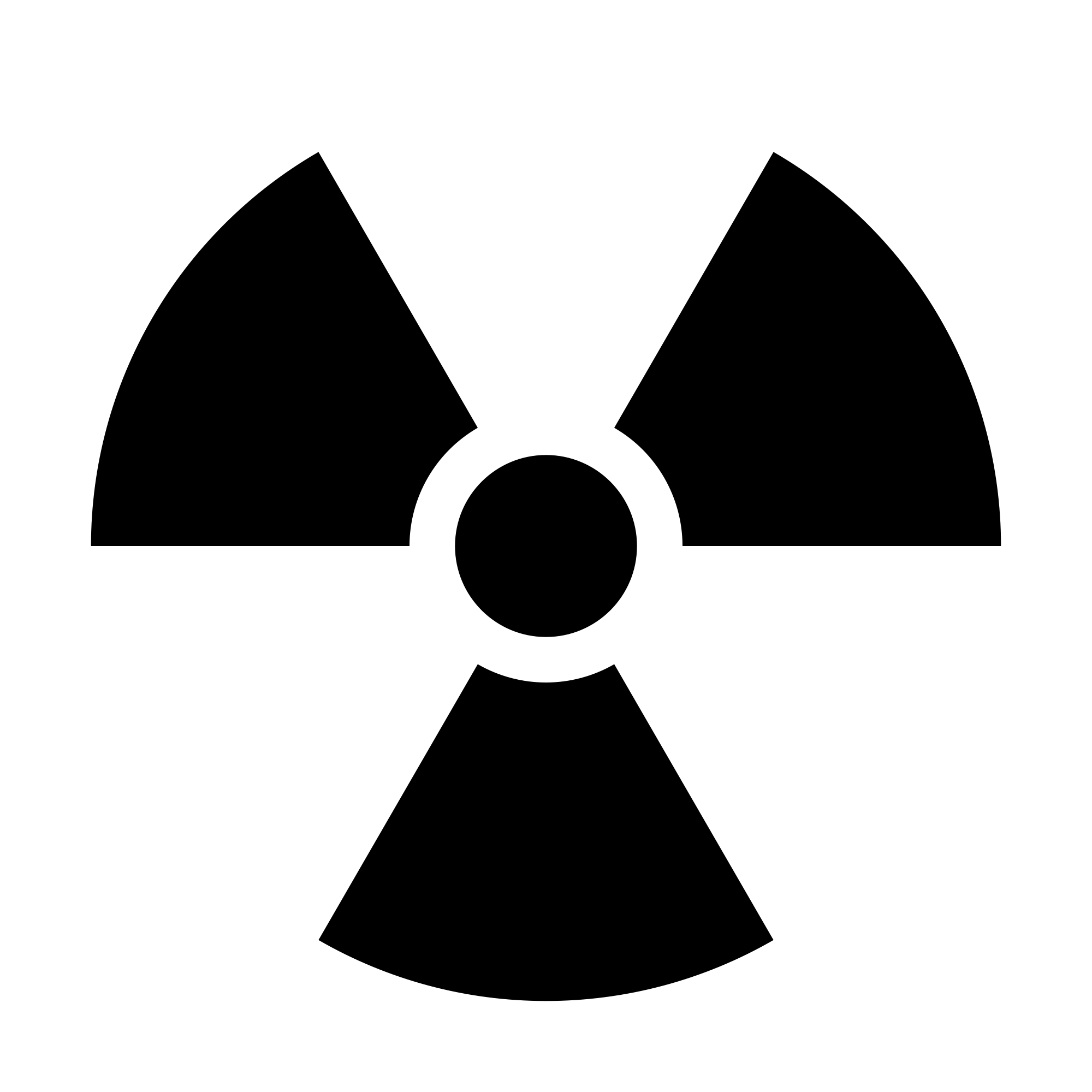 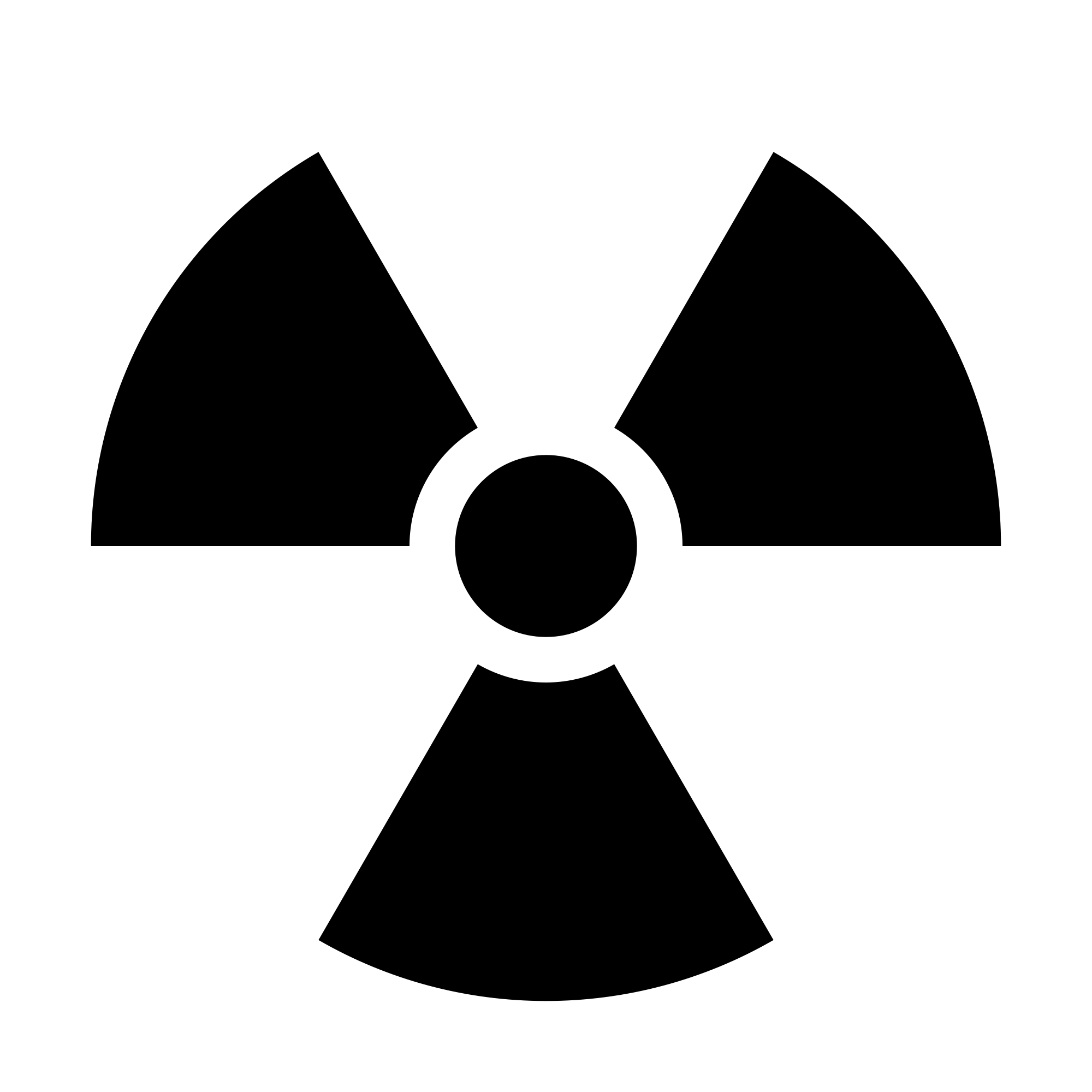 to provide
Structured approach in developing radiographic inspection techniques with a focused understanding on application of different industrial codes with correct interpretations
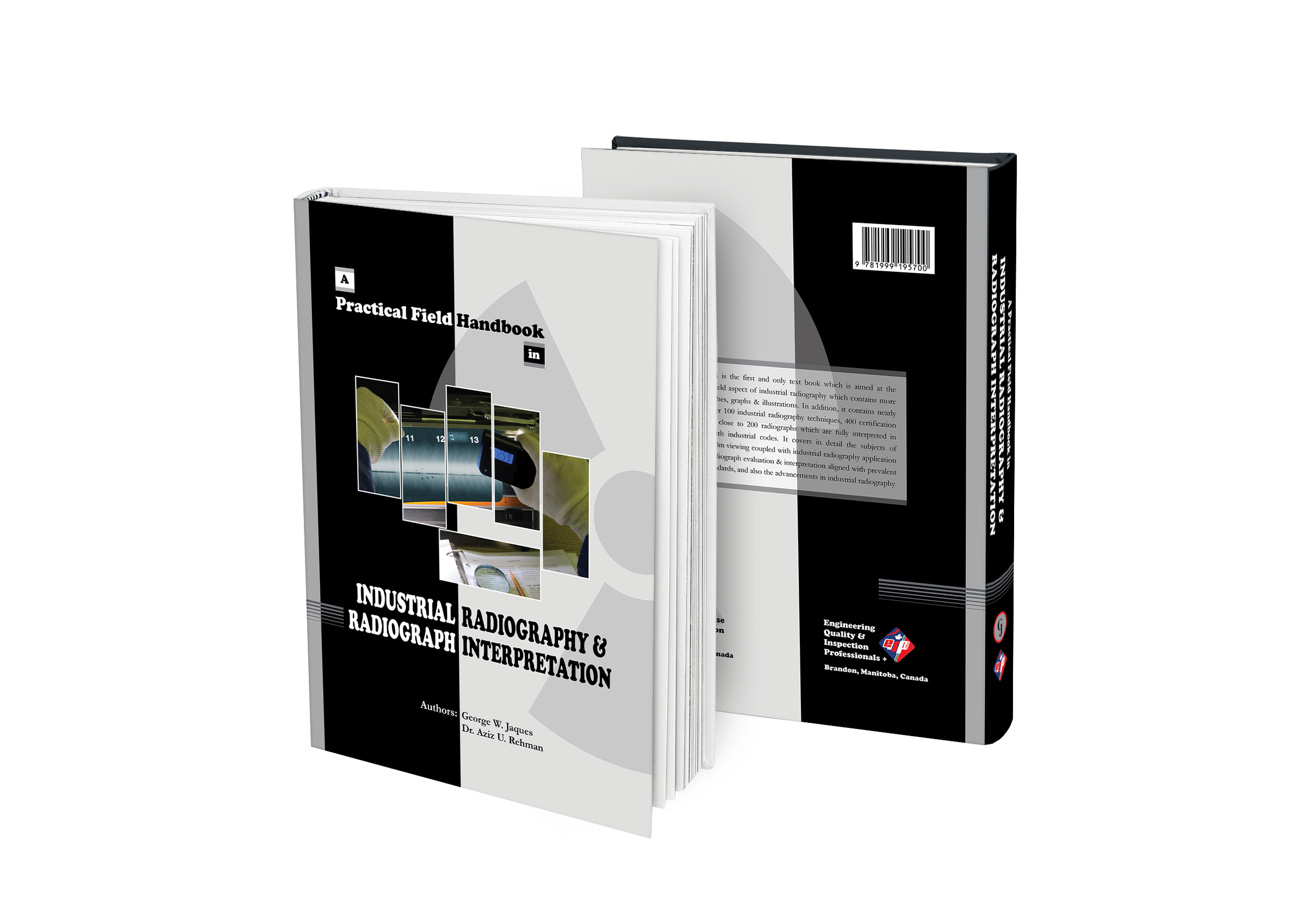 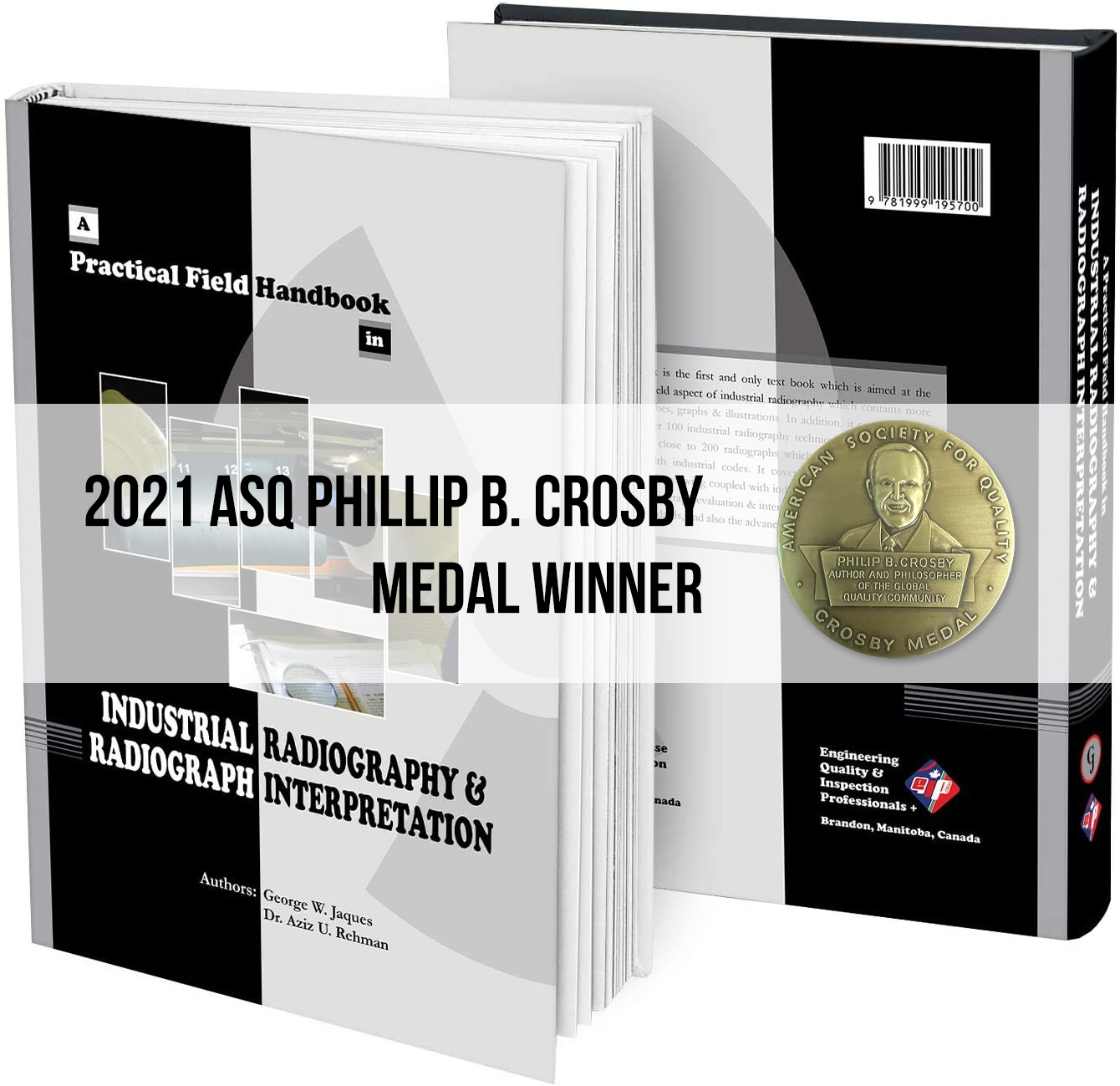 [Speaker Notes: Handbook comprised of 9 Sections with 1 Appendix, 39 Units with Data Units in Appendix
The handbook, a one of its kind, is aimed at both the practical and field aspects of industrial radiography. It is an effort focused on reducing inspector subjectivity and interpretation variances. The main goal is to give readers, novice or experienced, a structured approach in developing radiographic inspection techniques with a focused understanding on application of different industrial codes with correct interpretation. The handbook also provides readers with a side by side comparison of the use and application of different industrial codes, and will educate users in applying sound judgement while using the acceptance criteria.]
Bridging the Competency Gap
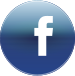 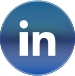 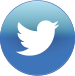 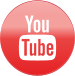 Twitter Handle
LinkedIn Profile
Facebook Page
YouTube Channel
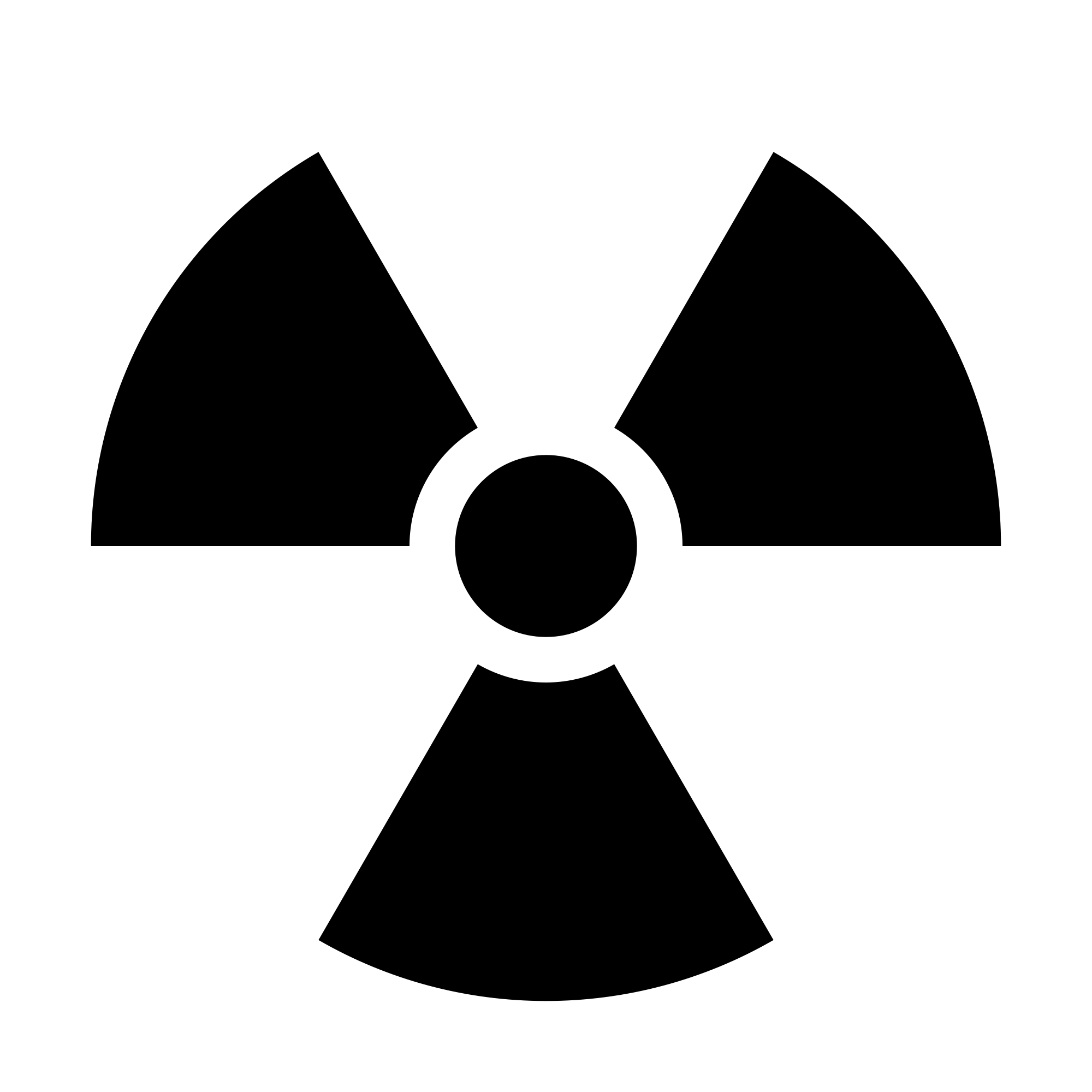 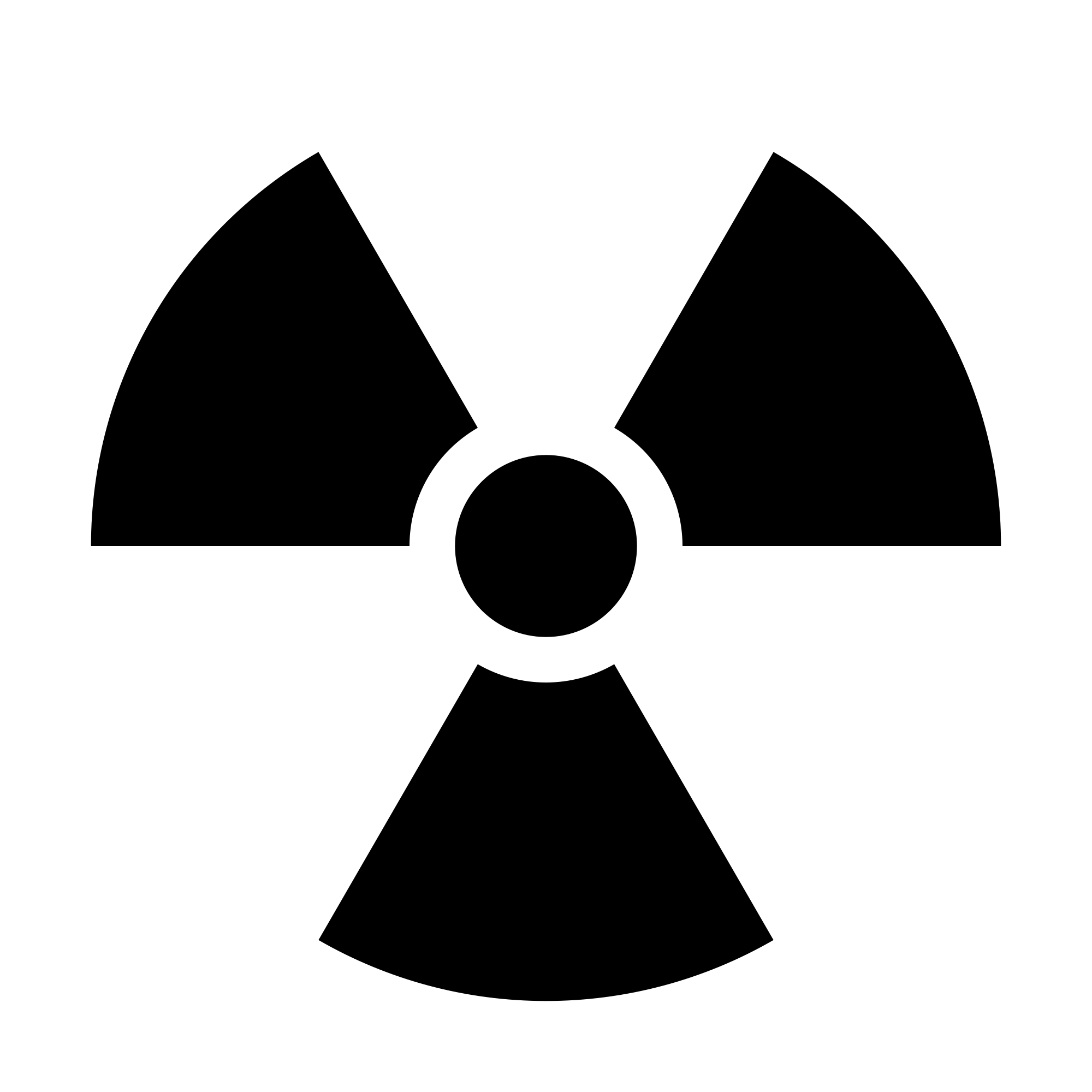 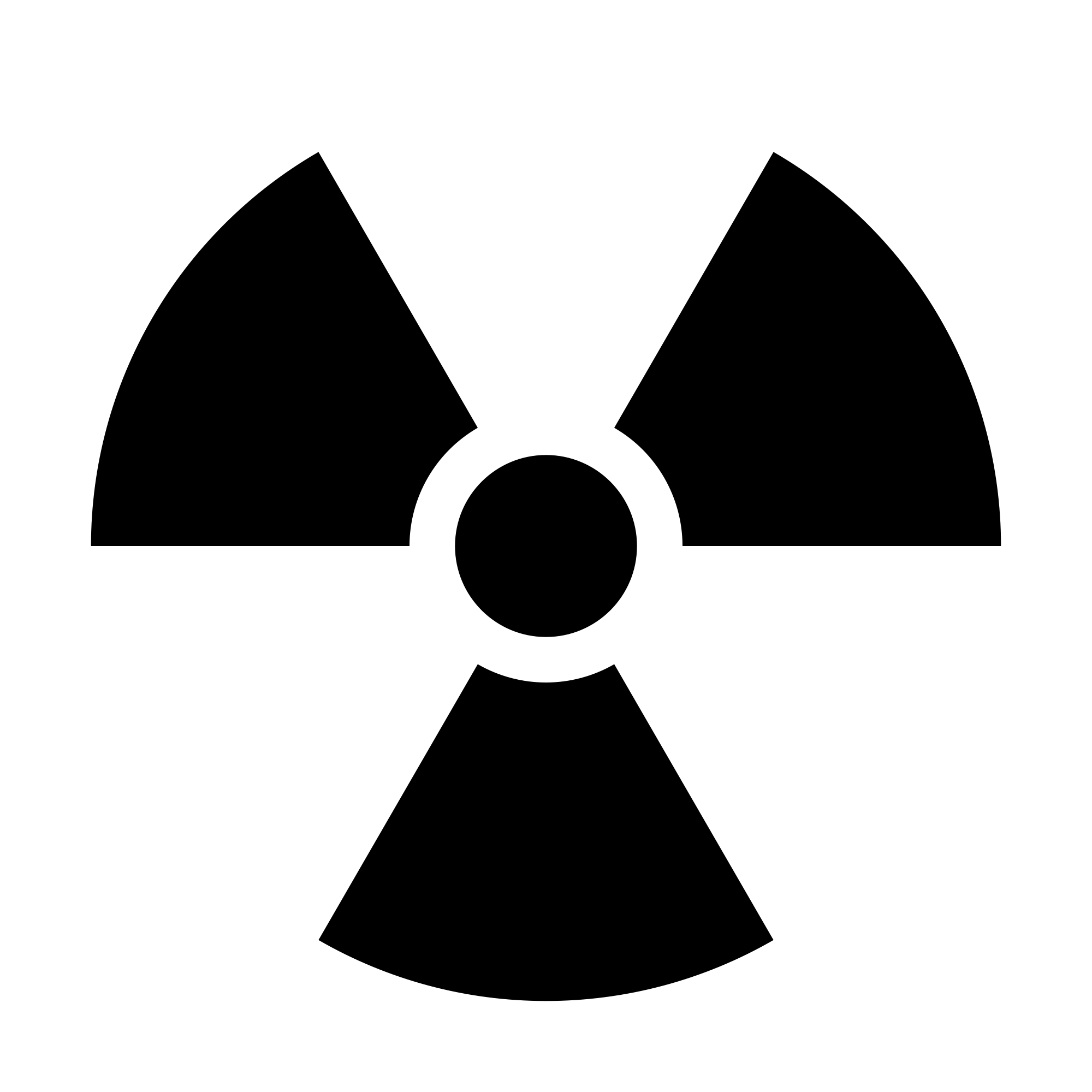 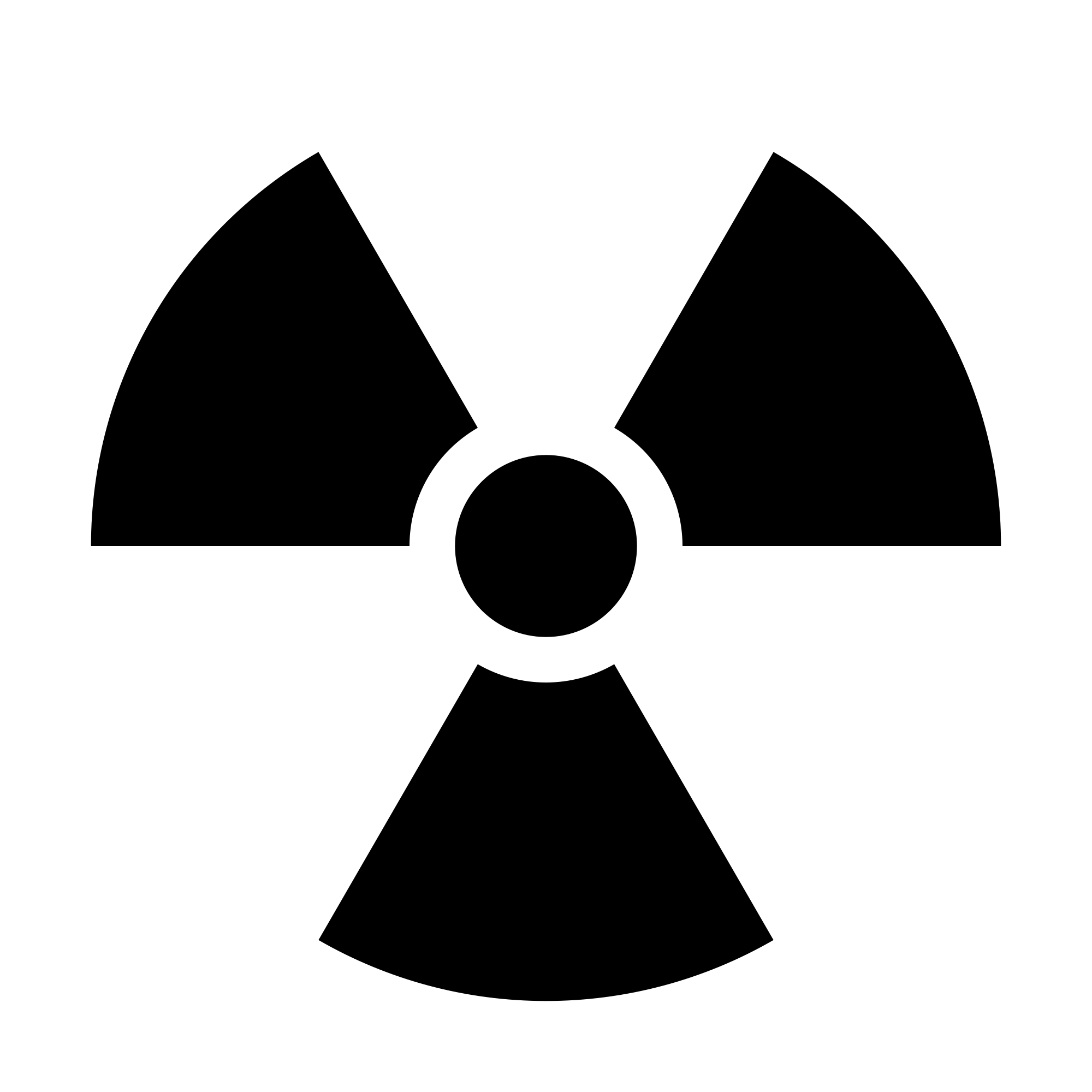 On-Going Projects
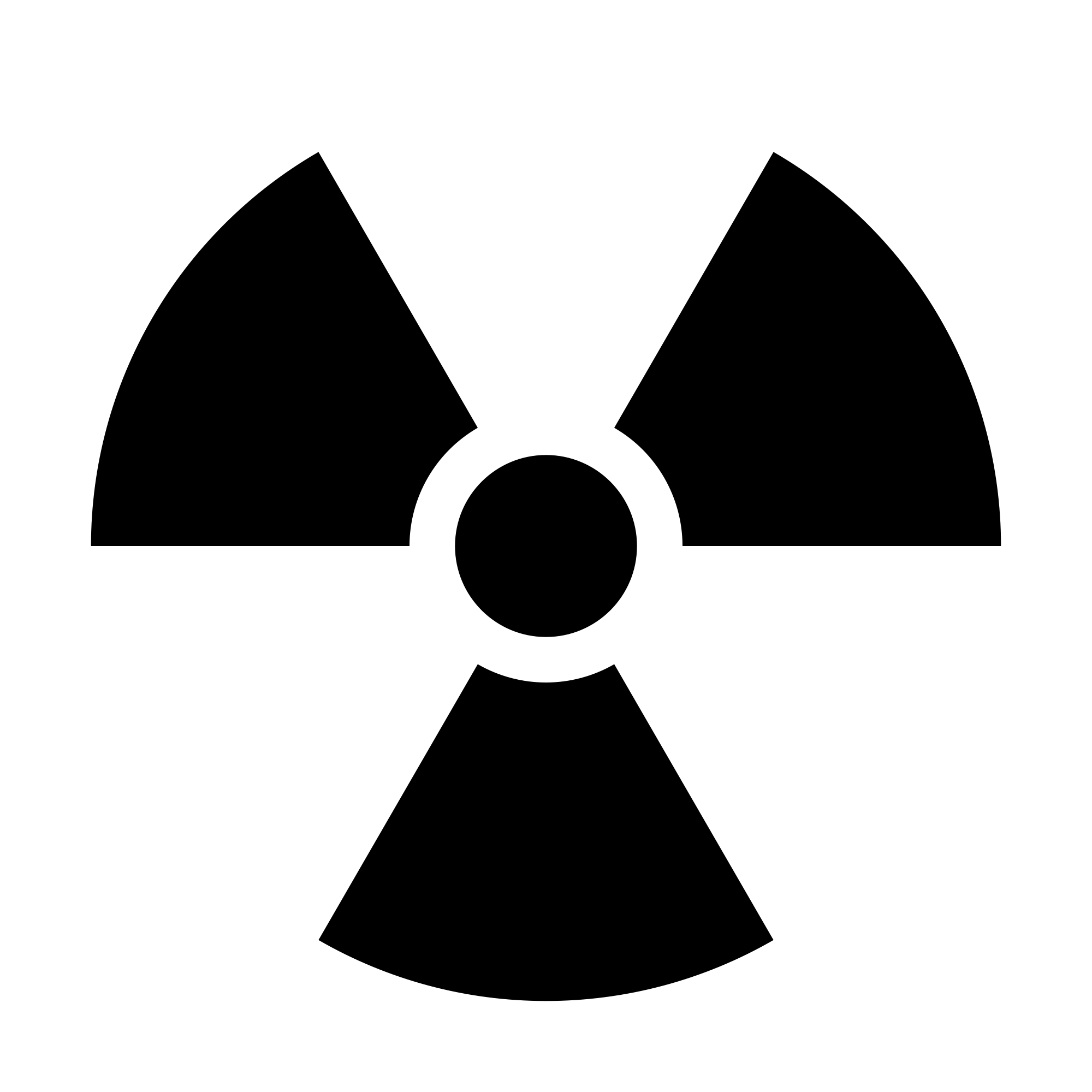 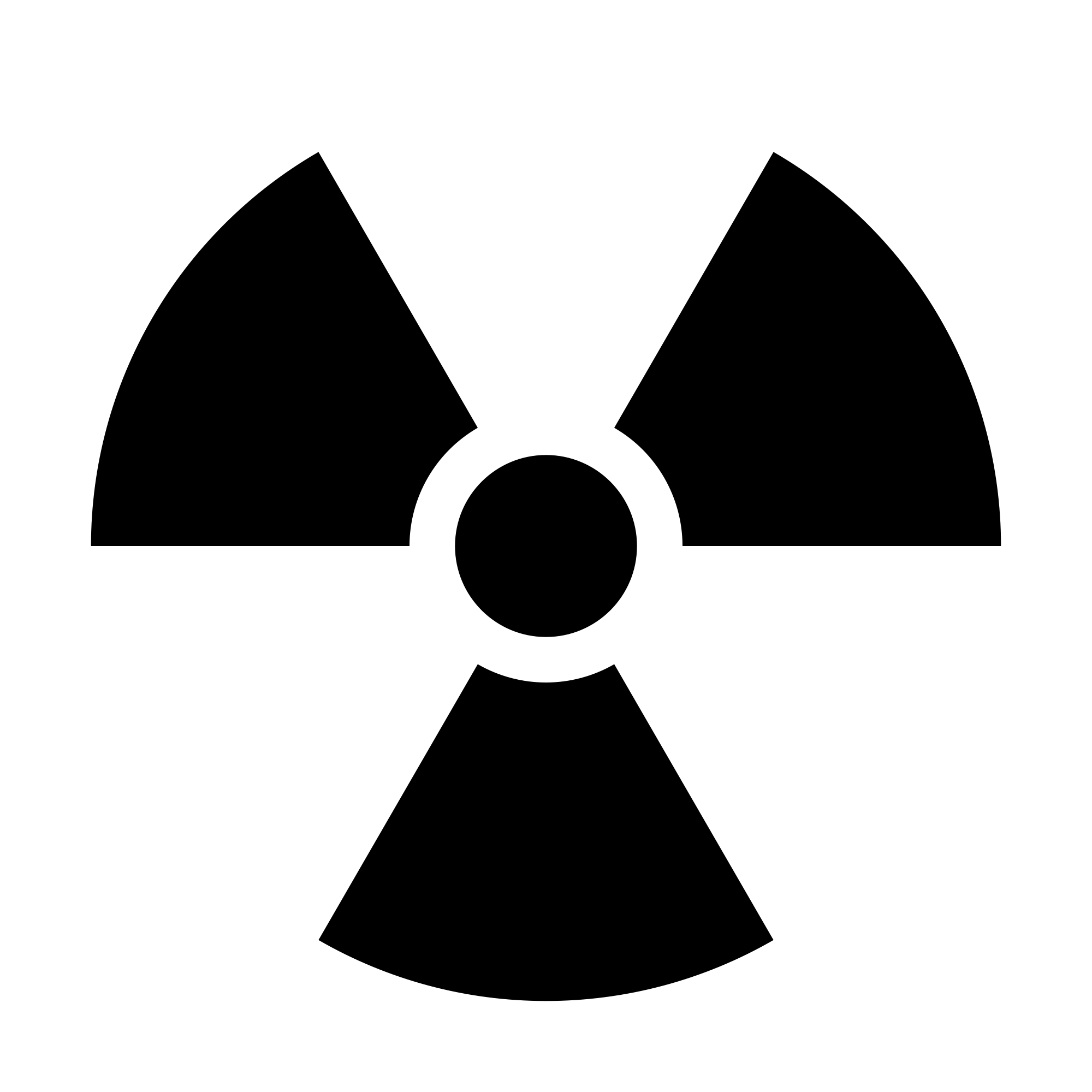 all for
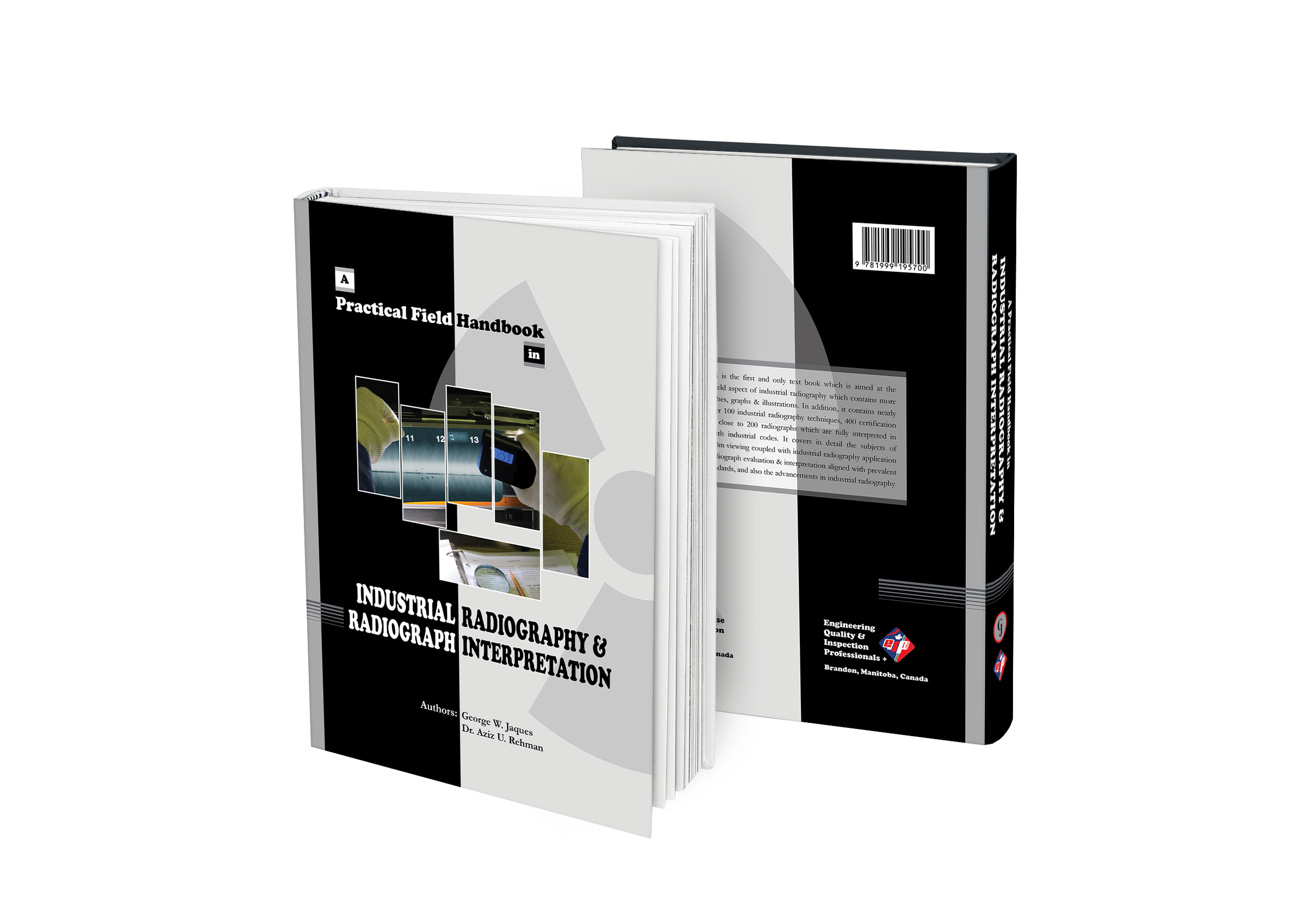 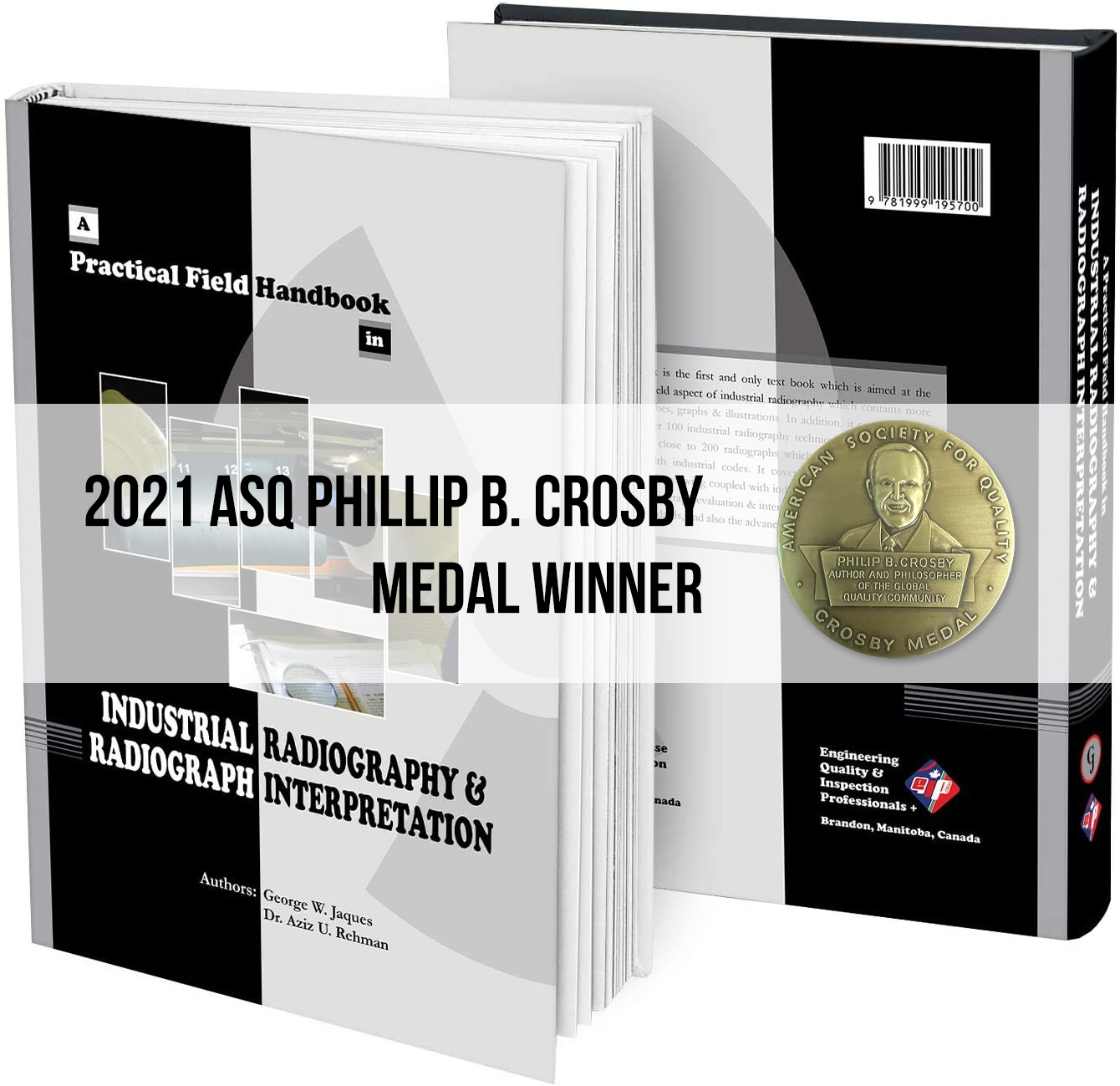 Benefiting RT Community, improving consistency, enhancing interpretation and reducing inspector subjectivity
[Speaker Notes: The “A Practical Field Handbook In Industrial Radiography & Radiograph Interpretation”, is not just a single resource, the authors are also working diligently to add additional resources, including, a YouTube Channel, Facebook Page, LinkedIn Profile, Twitter Handle, where the field inspector, local and international can subscribe.]
Bridging the Competency Gap
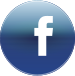 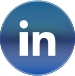 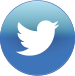 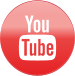 Global Data Gathering Project
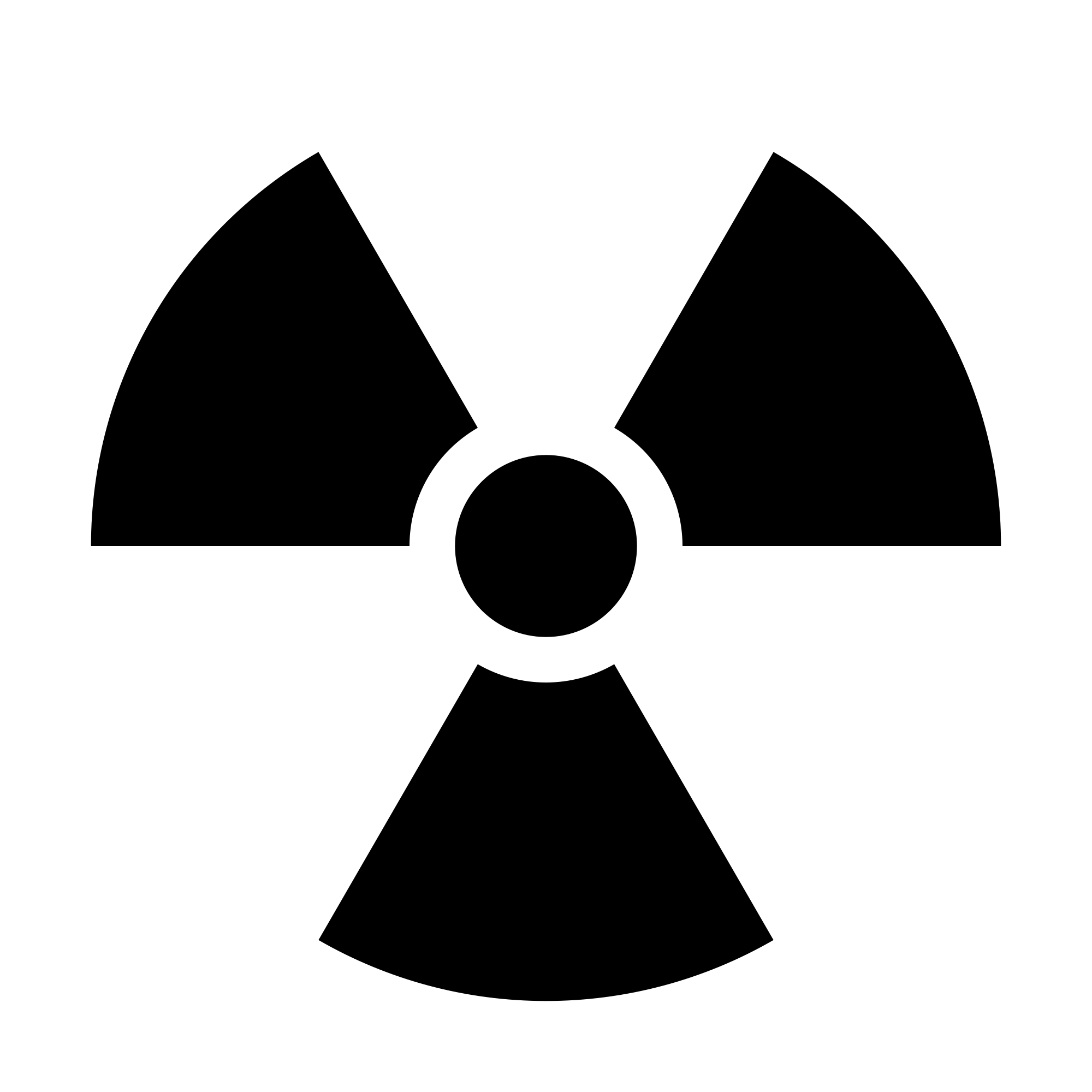 On-Going Projects
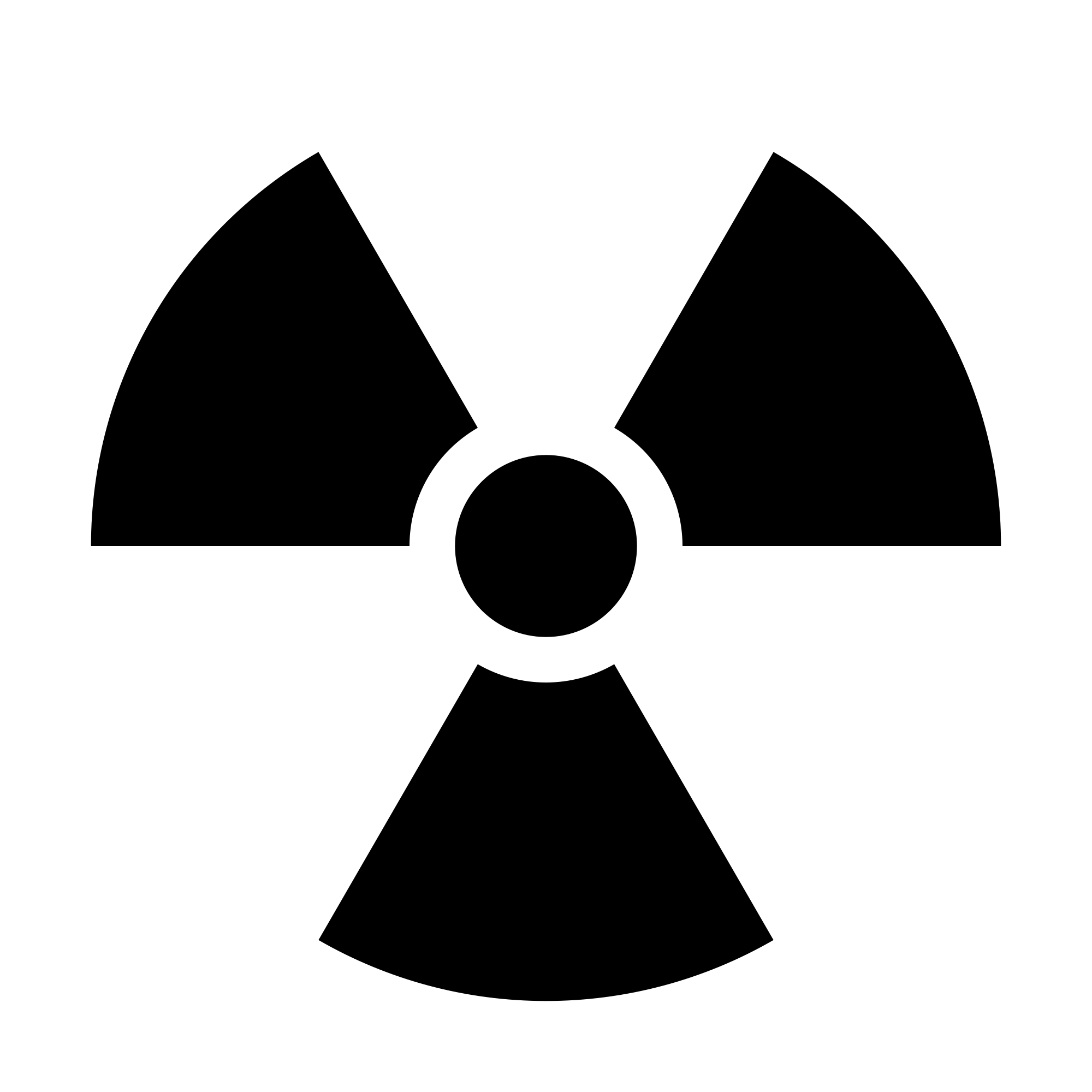 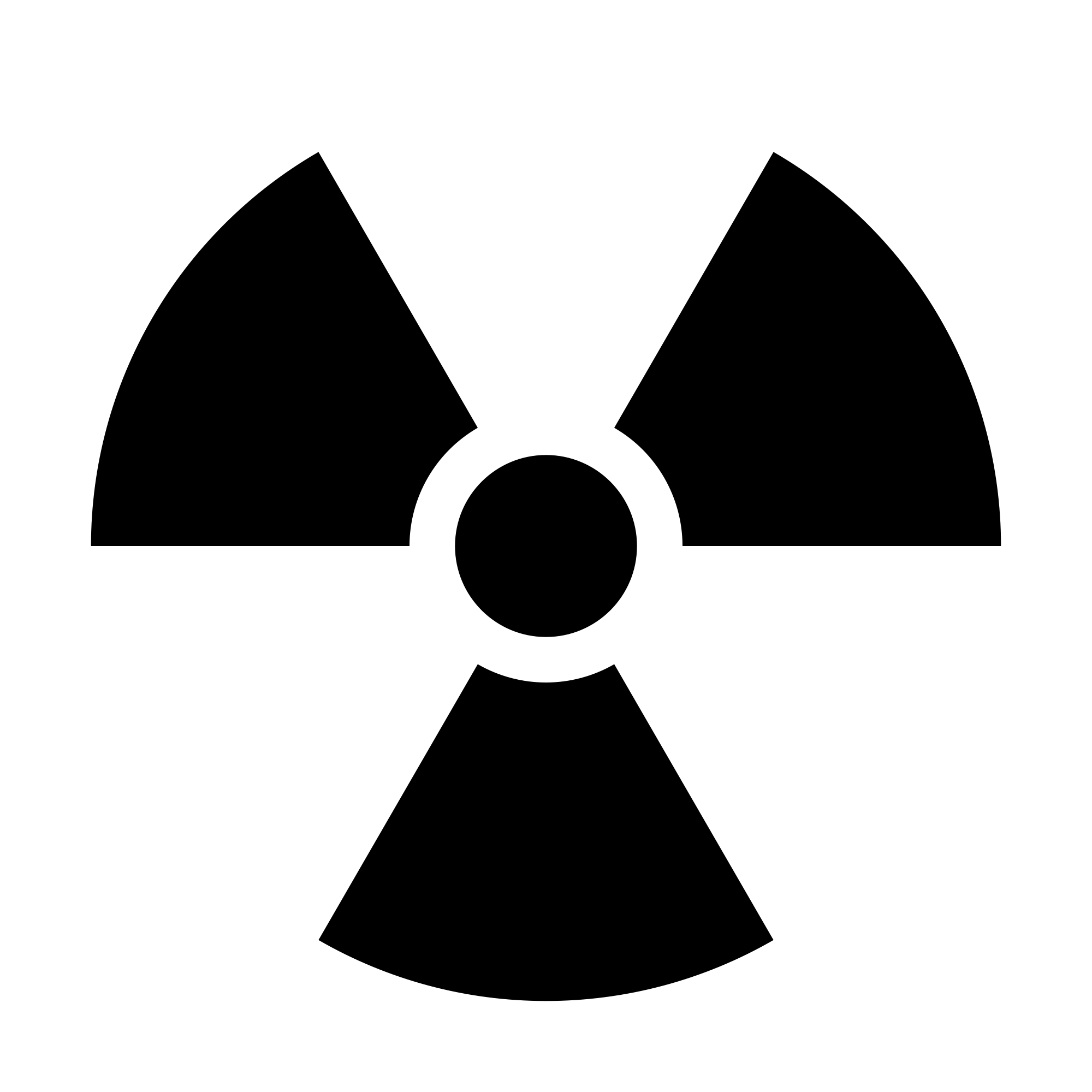 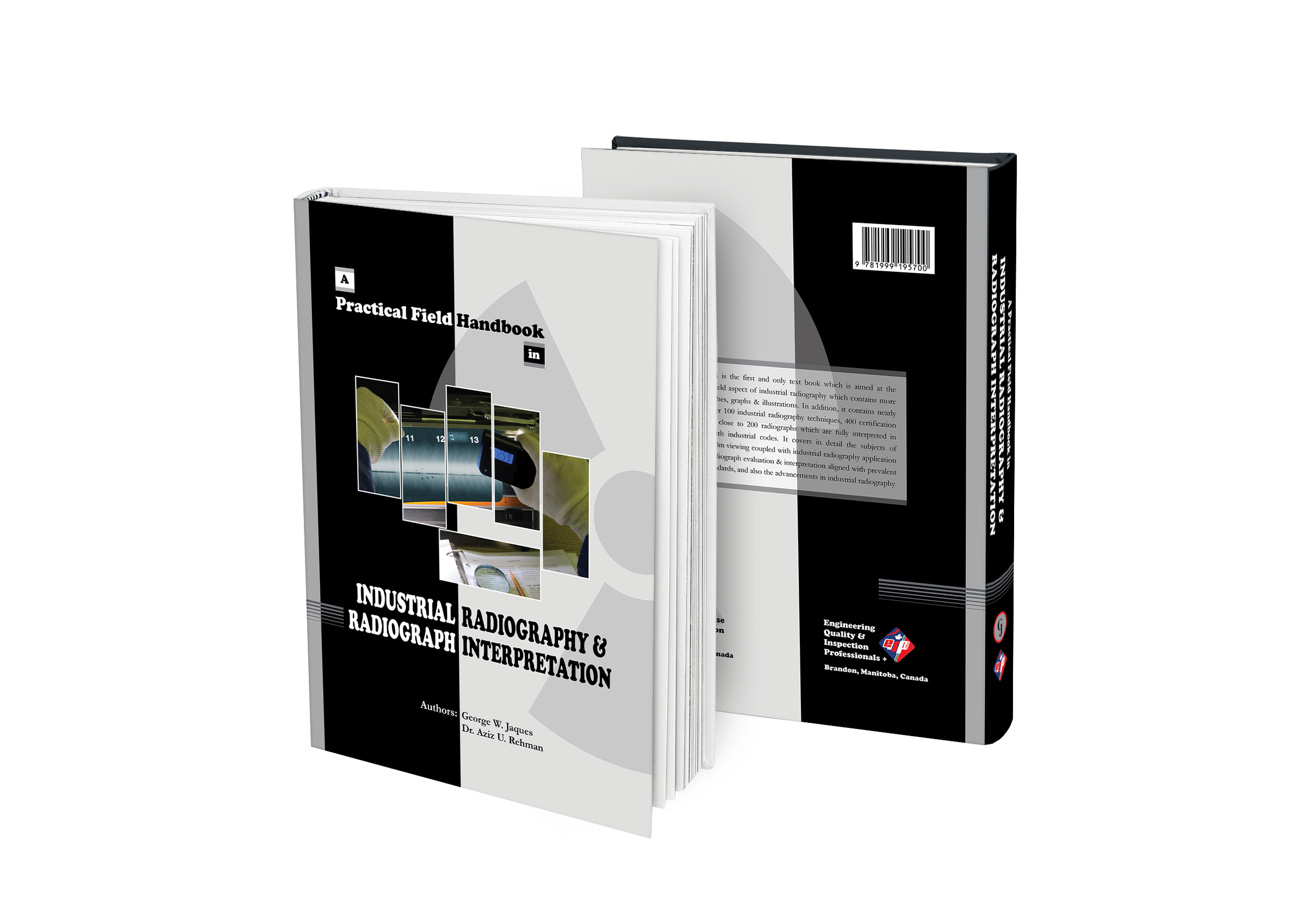 https://forms.gle/uWk5zpbTbndSL9JG7
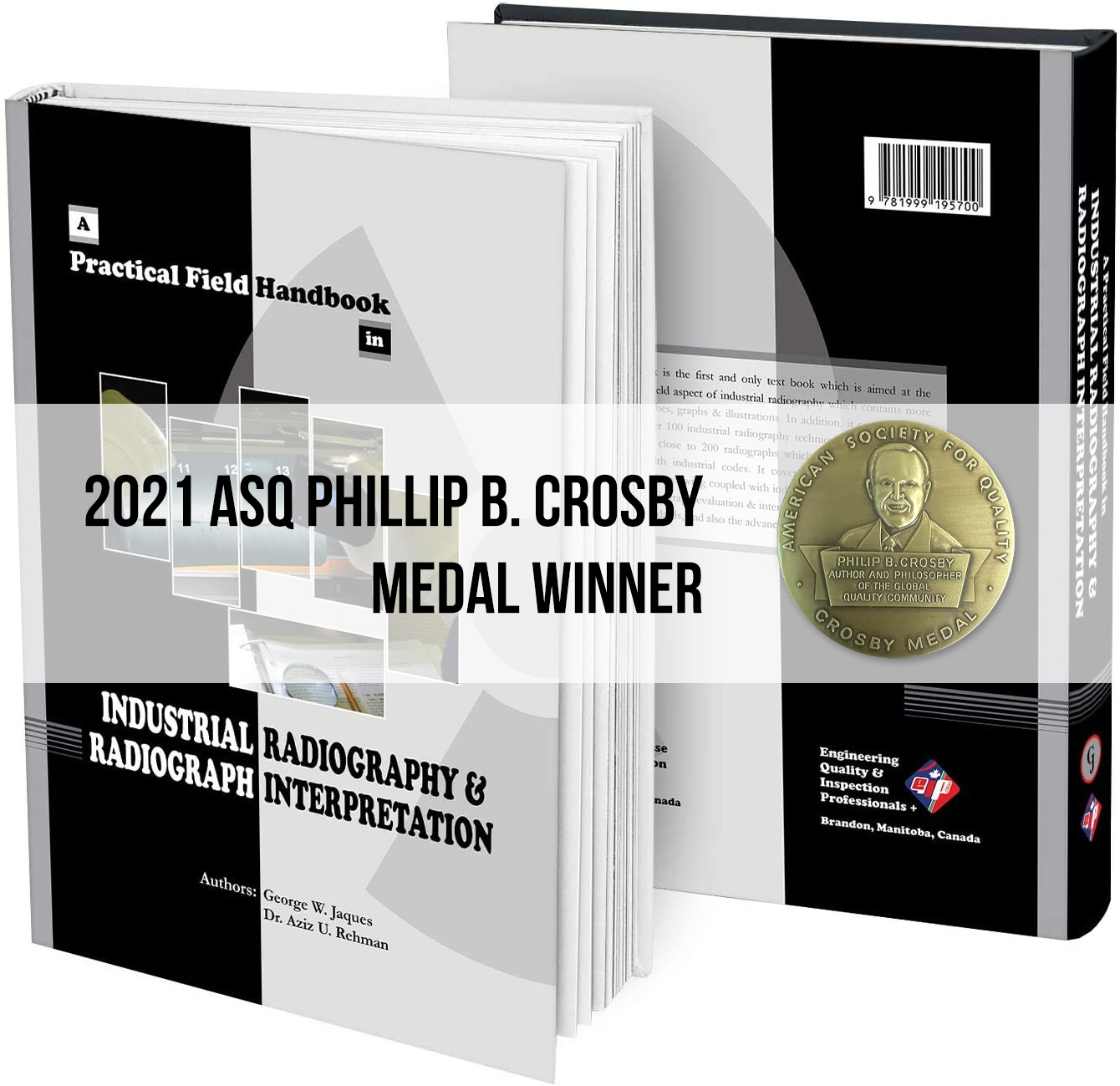 To gauge the extent of the Knowledge Gap, depending on Education, Training, Certification Level & Geographical Location
[Speaker Notes: RTFI Pro is working on a Global Project, initiated at the beginning at the end of 2020. The project contains 20 radiographs taken from our Book. The link provide that quiz on google.]
Bridging the Competency Gap
https://forms.gle/uWk5zpbTbndSL9JG7
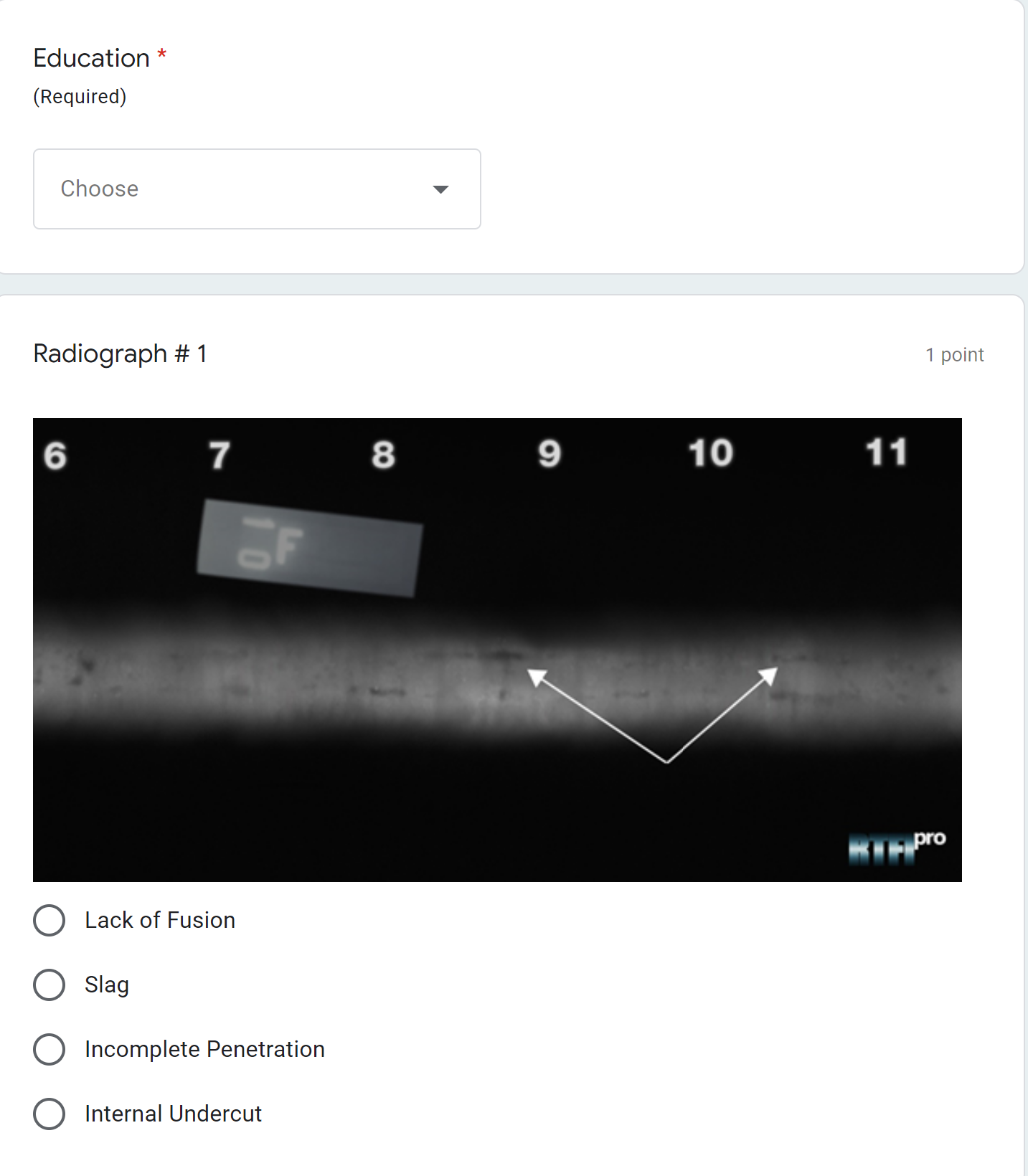 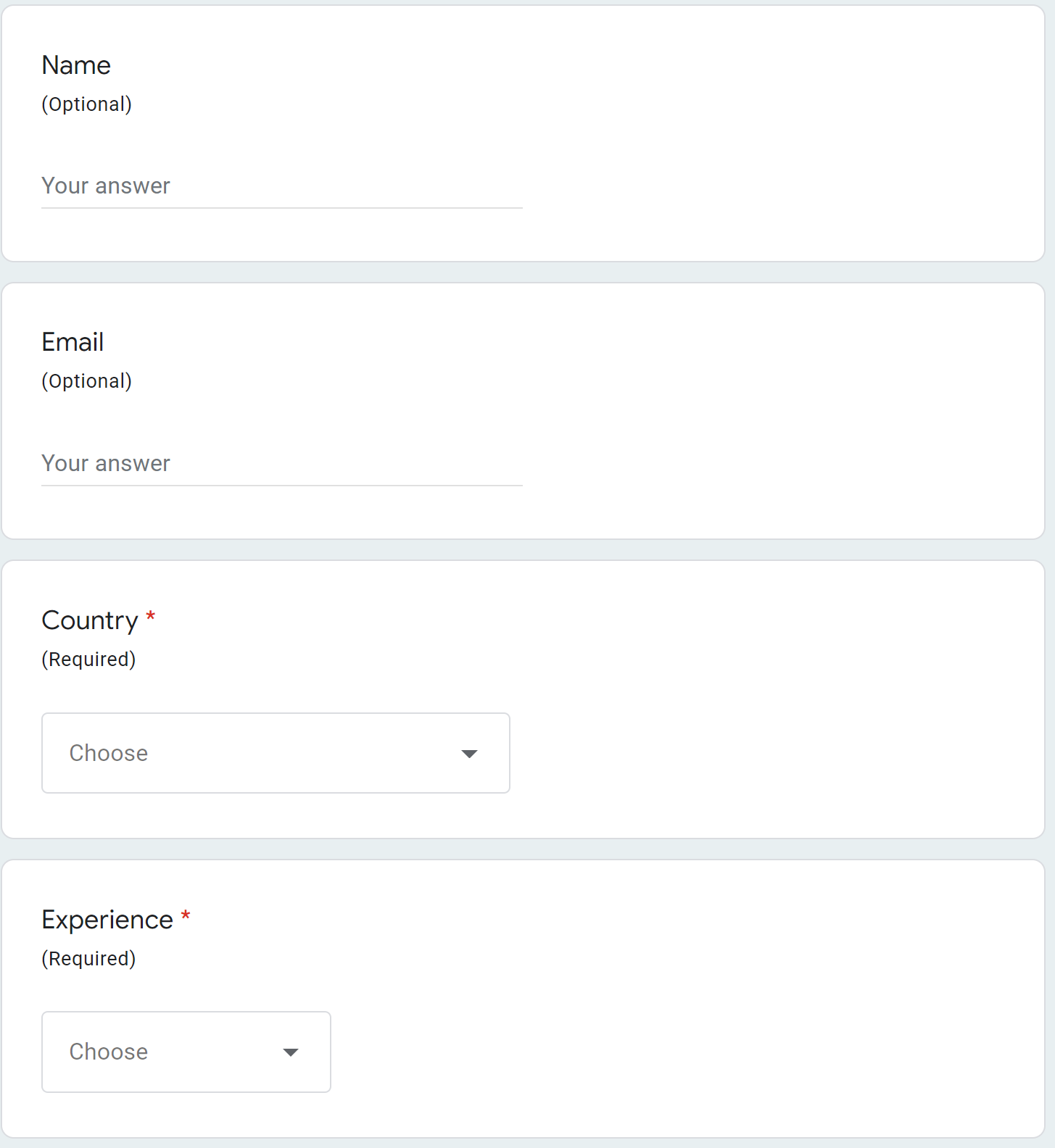 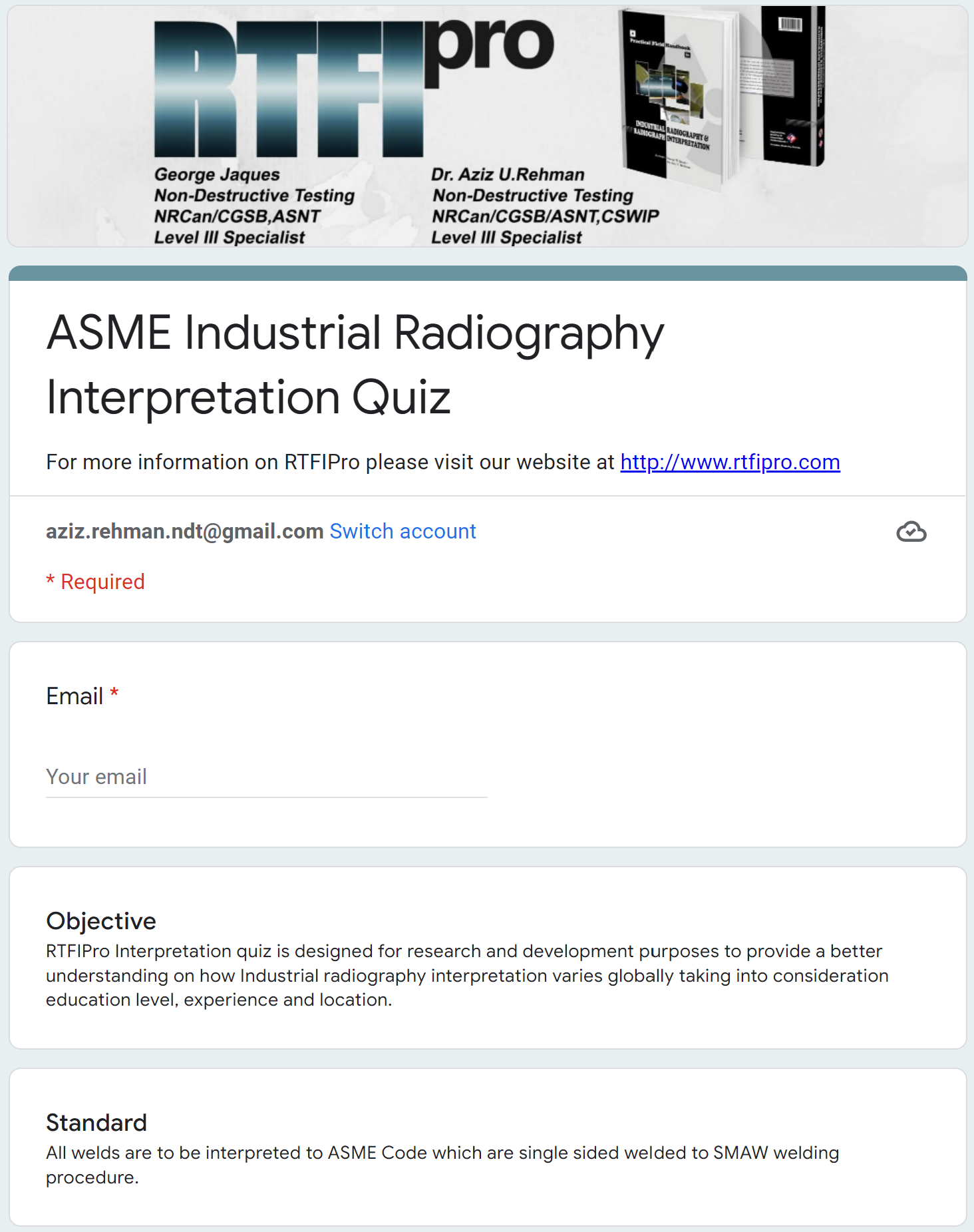 On-Going Projects
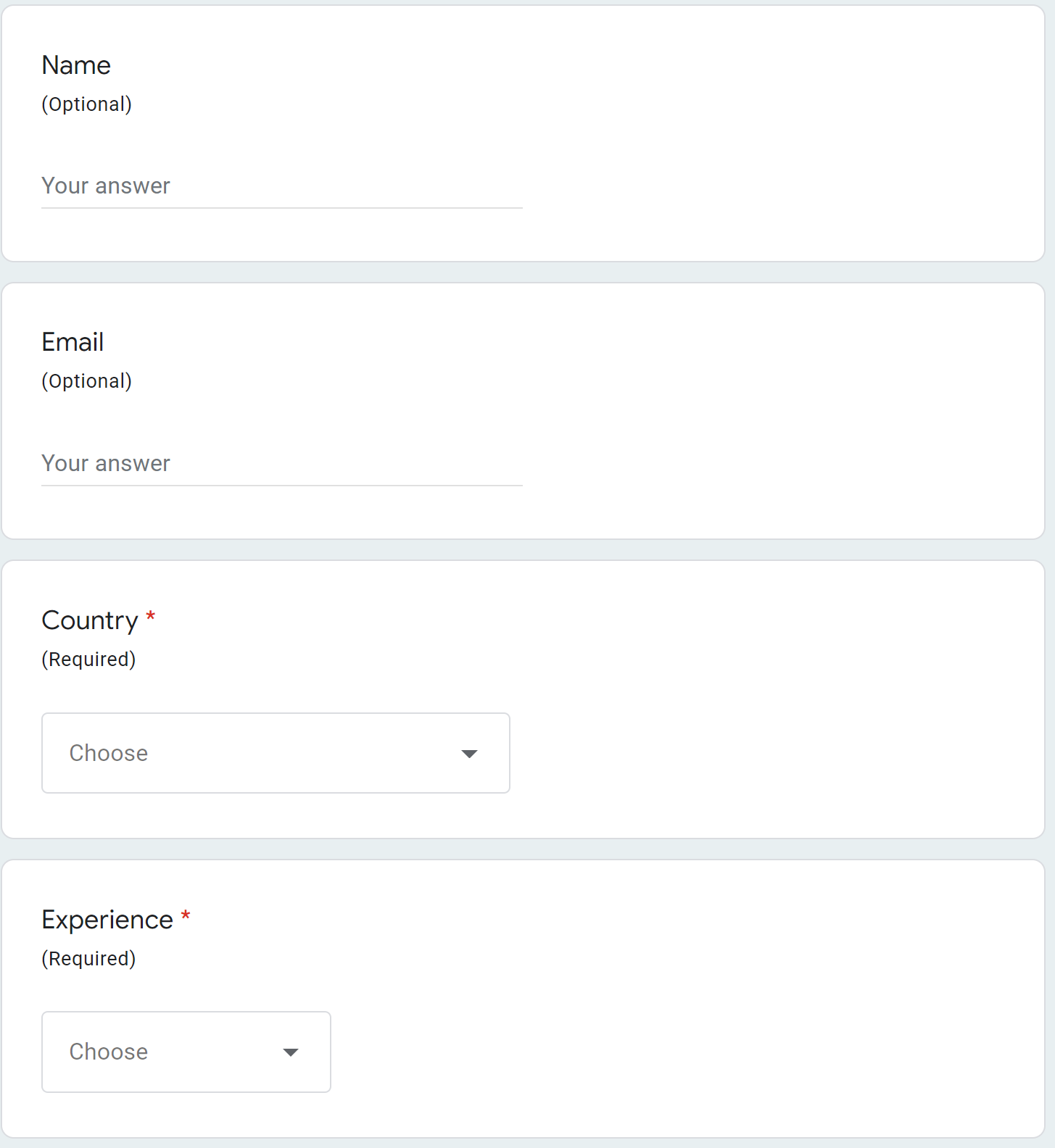 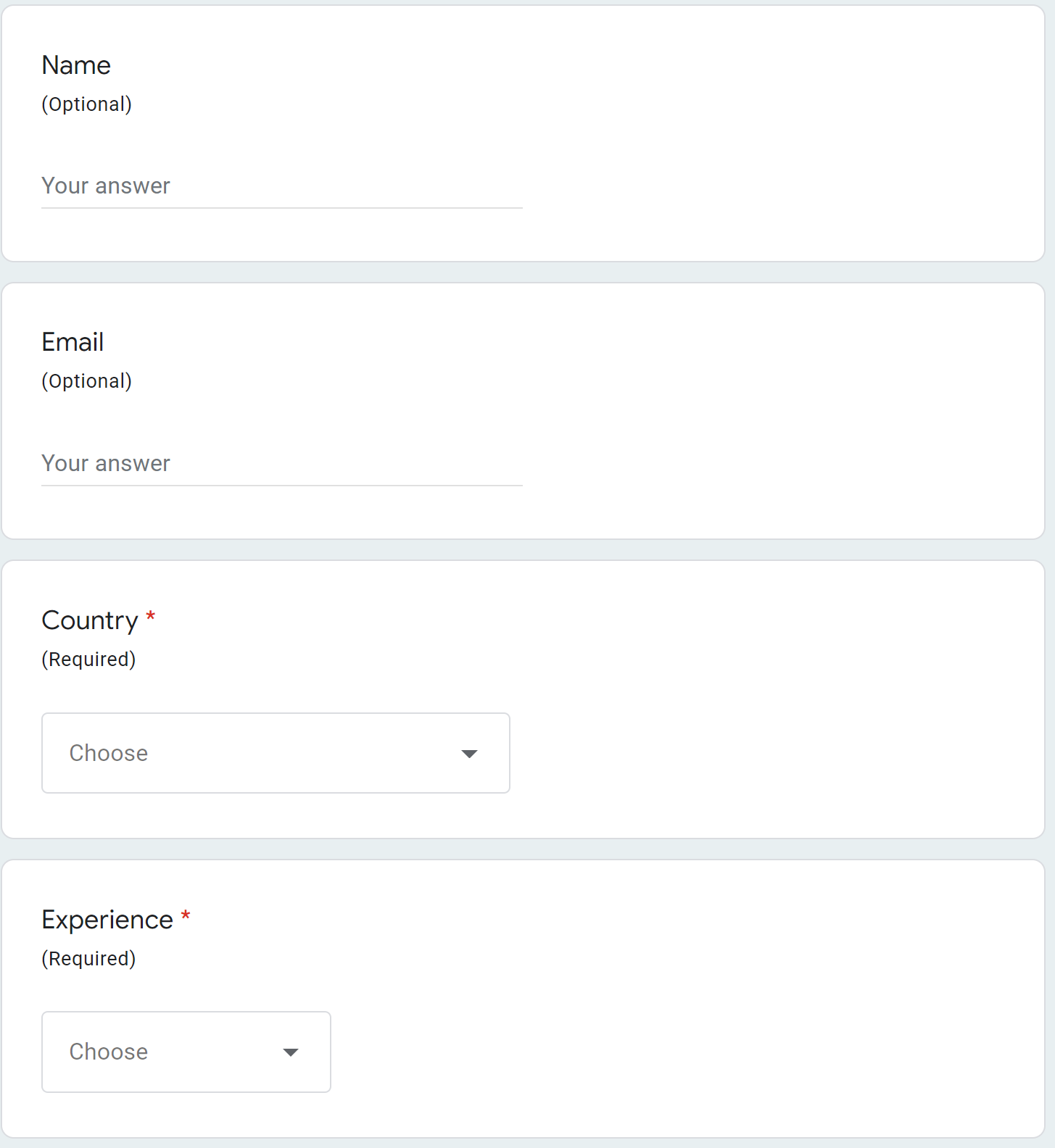 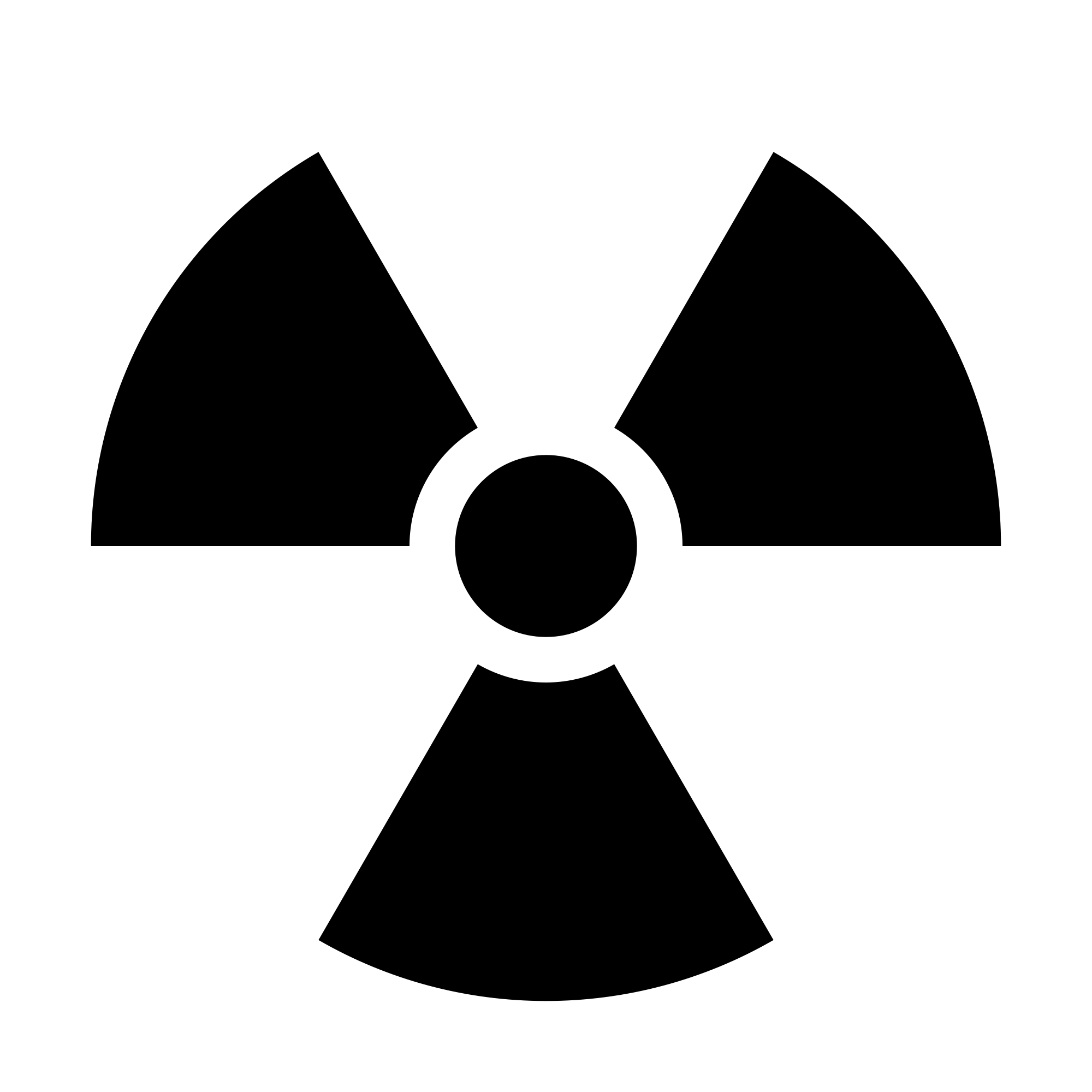 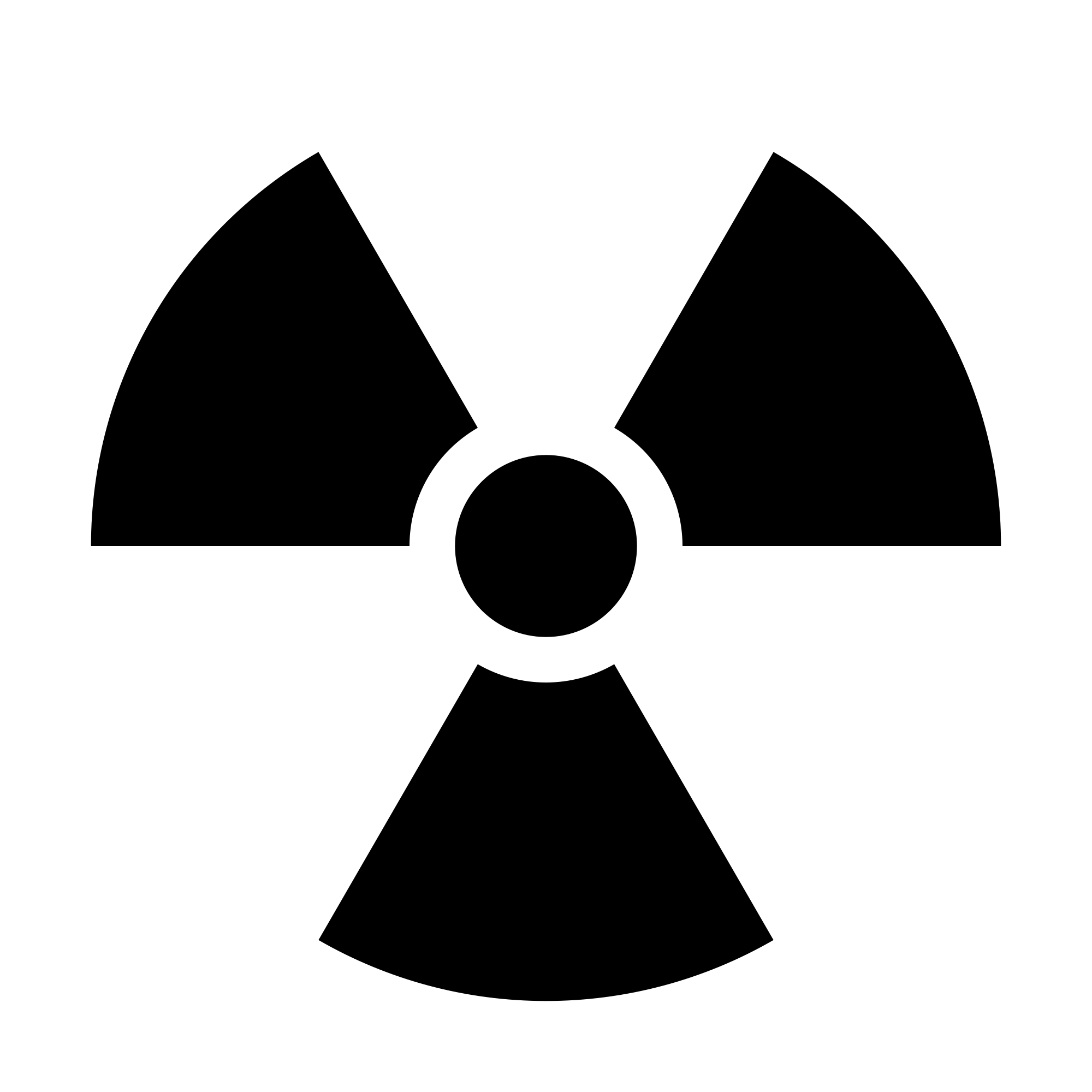 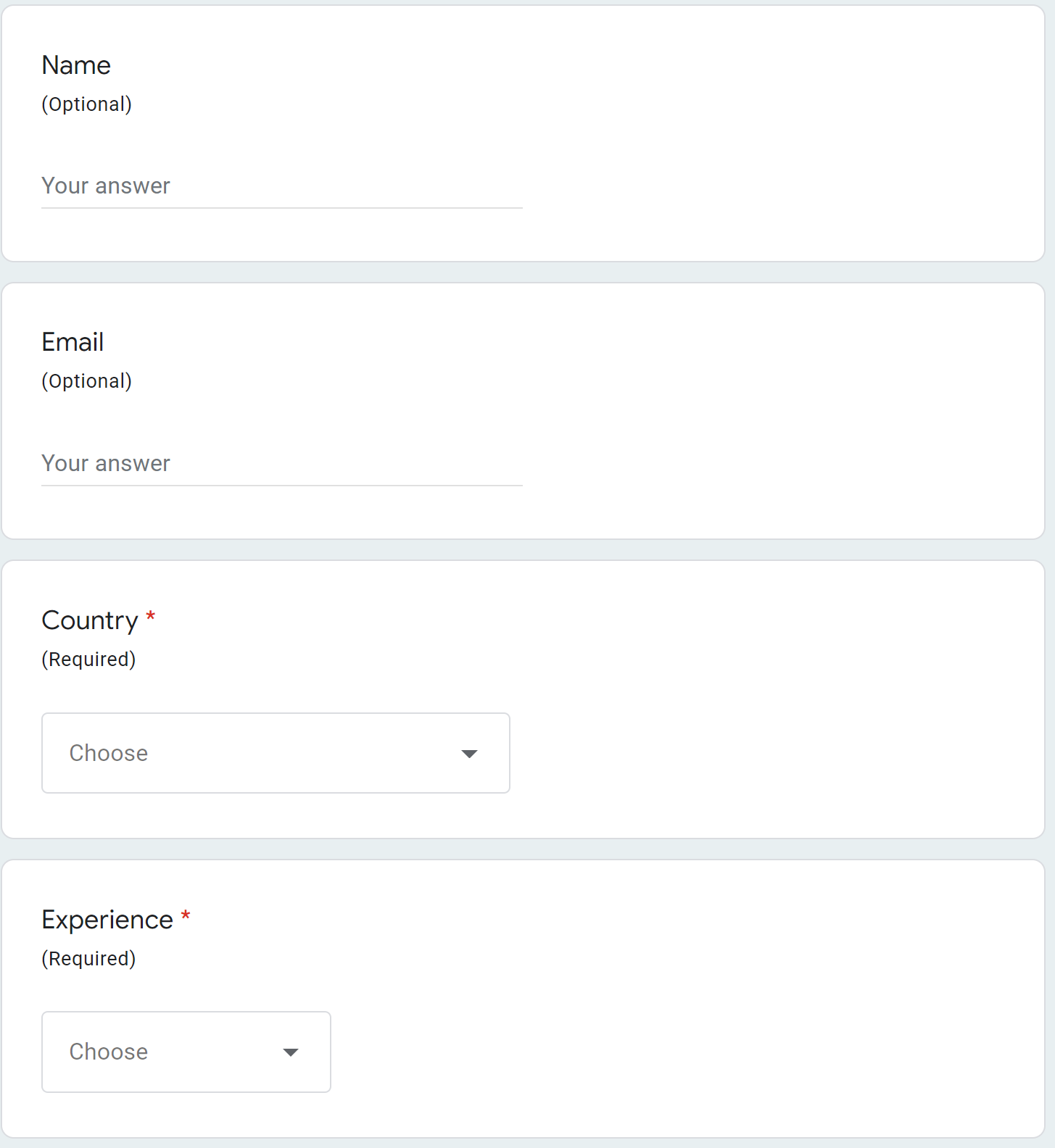 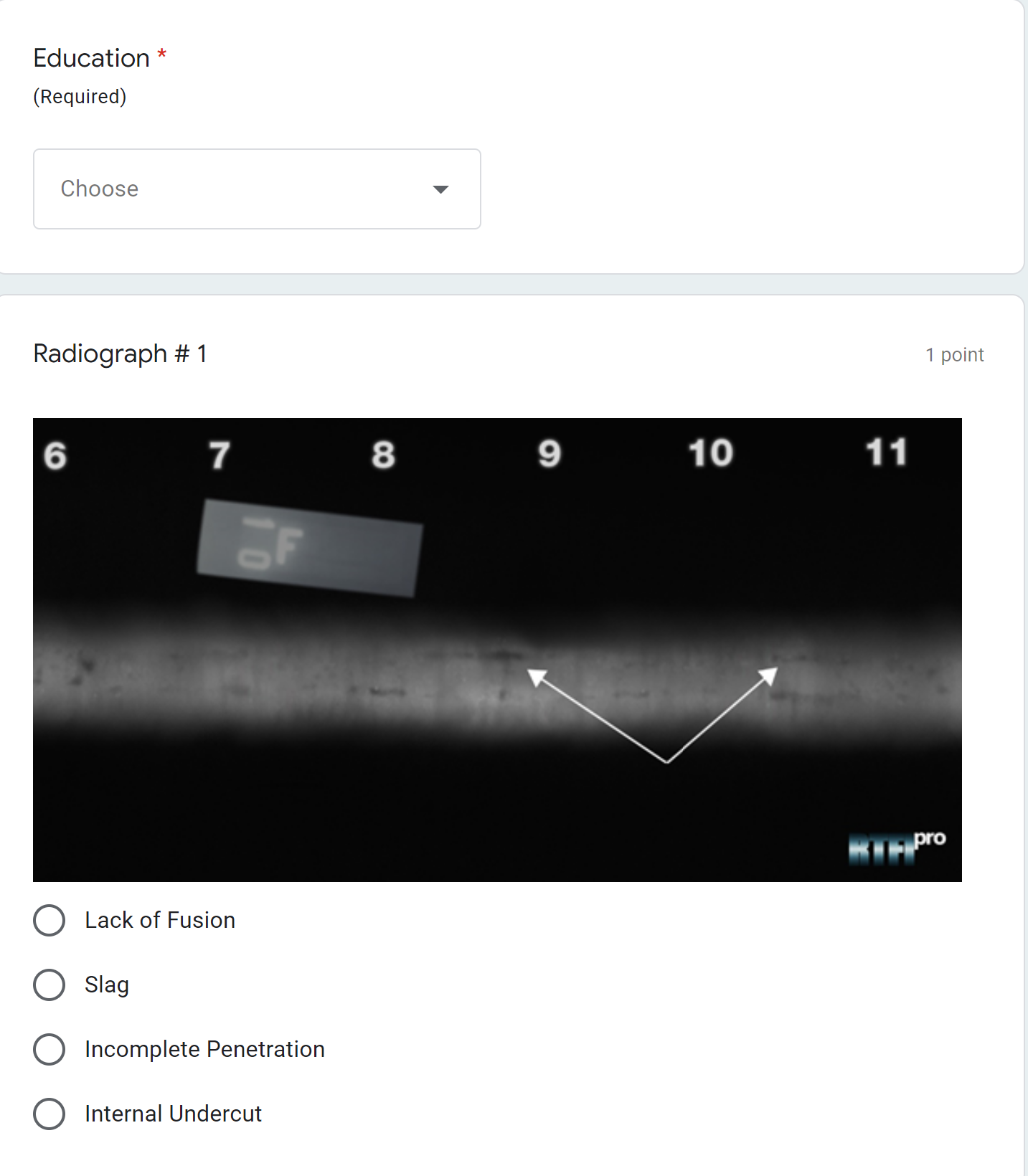 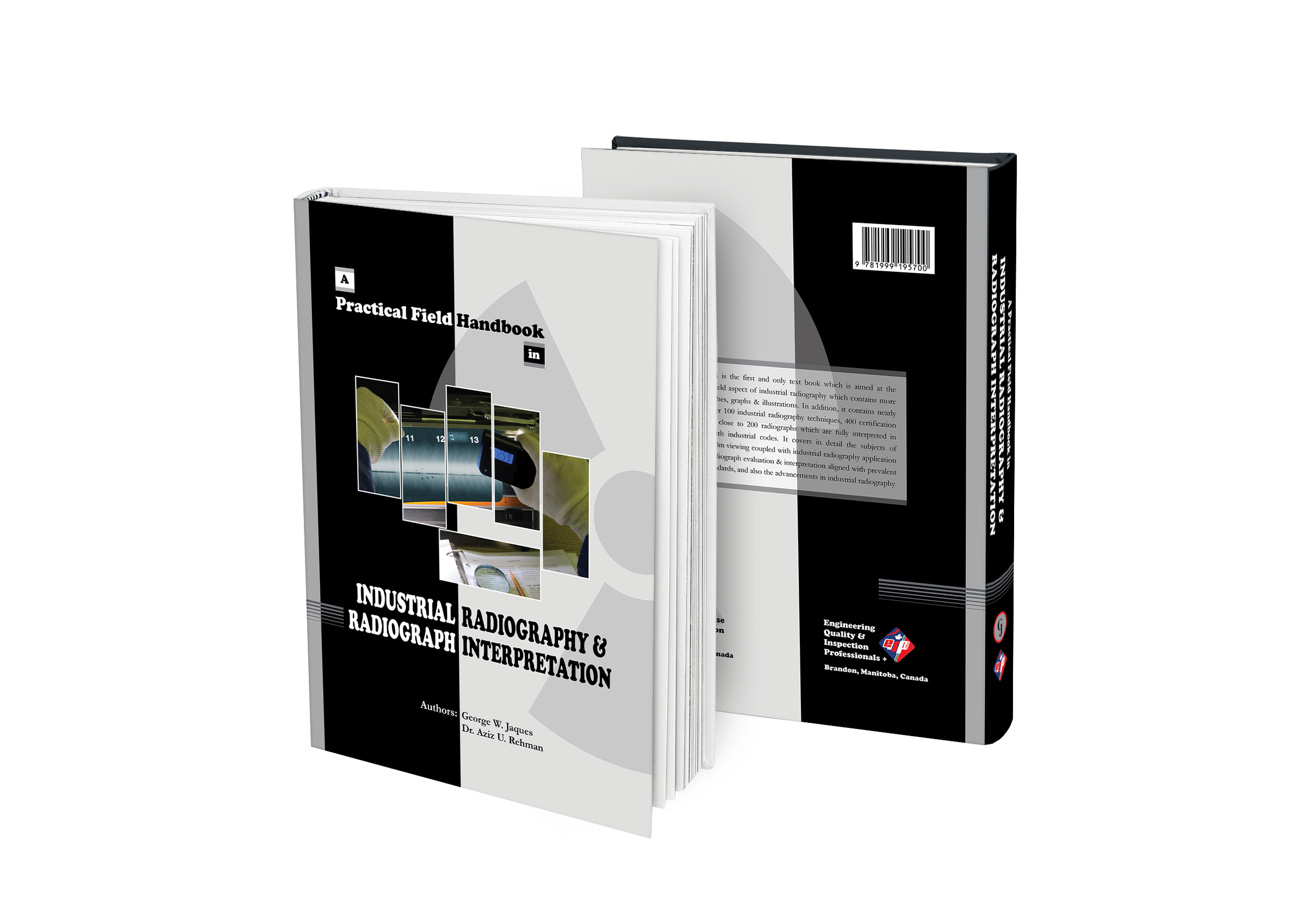 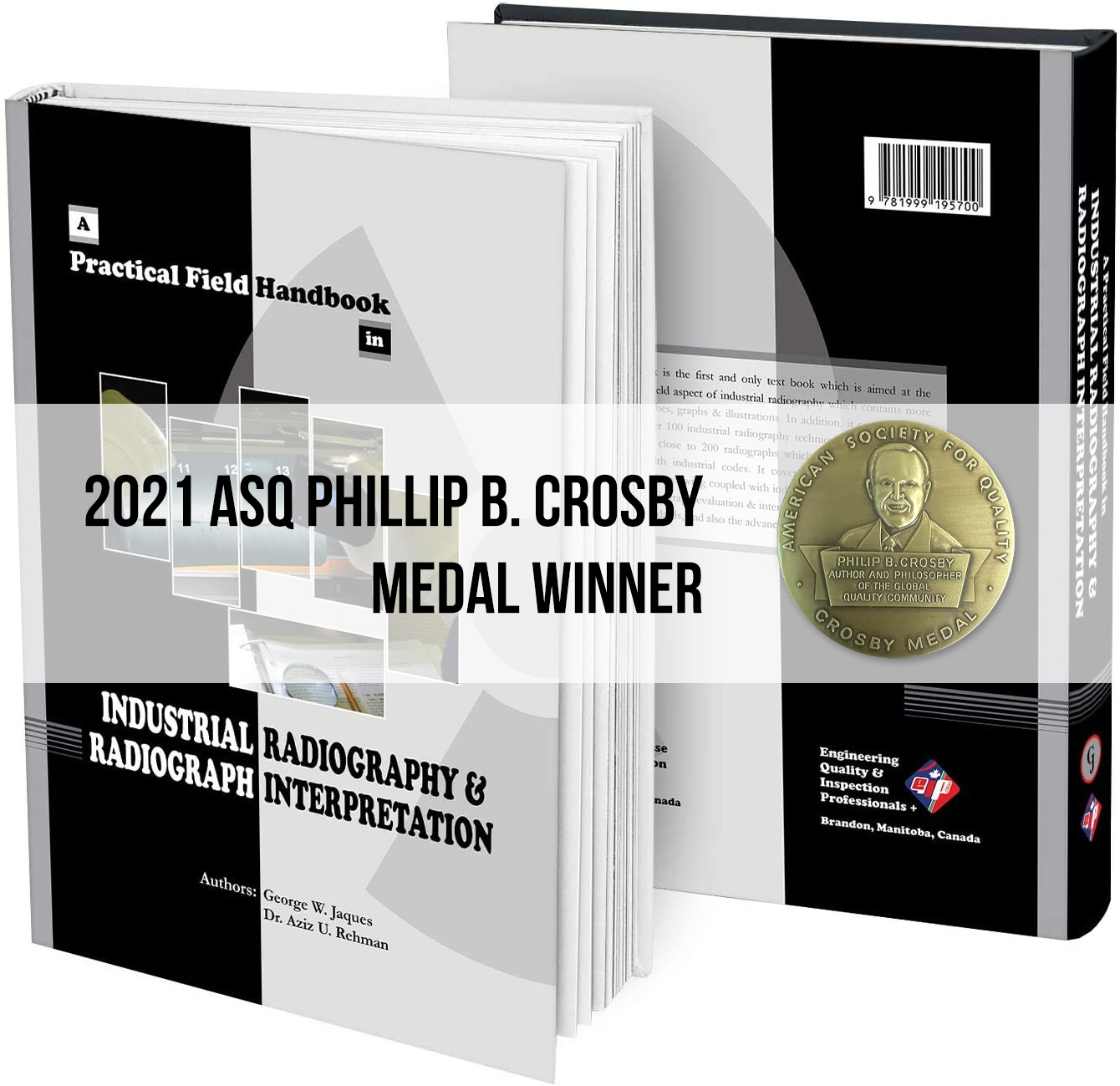 [Speaker Notes: The Quiz require the user to submit (voluntarily) the information, [CLICK]
starting with Name, which is optional,  [CLICK]
The Email is also options, [CLICK] 
Then Country, where the responder need to select an option. [CLICK]
Then Experience, where the responder need to select an option. [CLICK] And finally Education, Training combined with the level of certification [CLICK]
And then 20 Radiographs, where the responders are provided with 4 options to chose from]
Bridging the Competency Gap
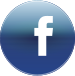 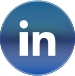 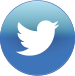 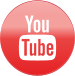 Global Data Gathering Project
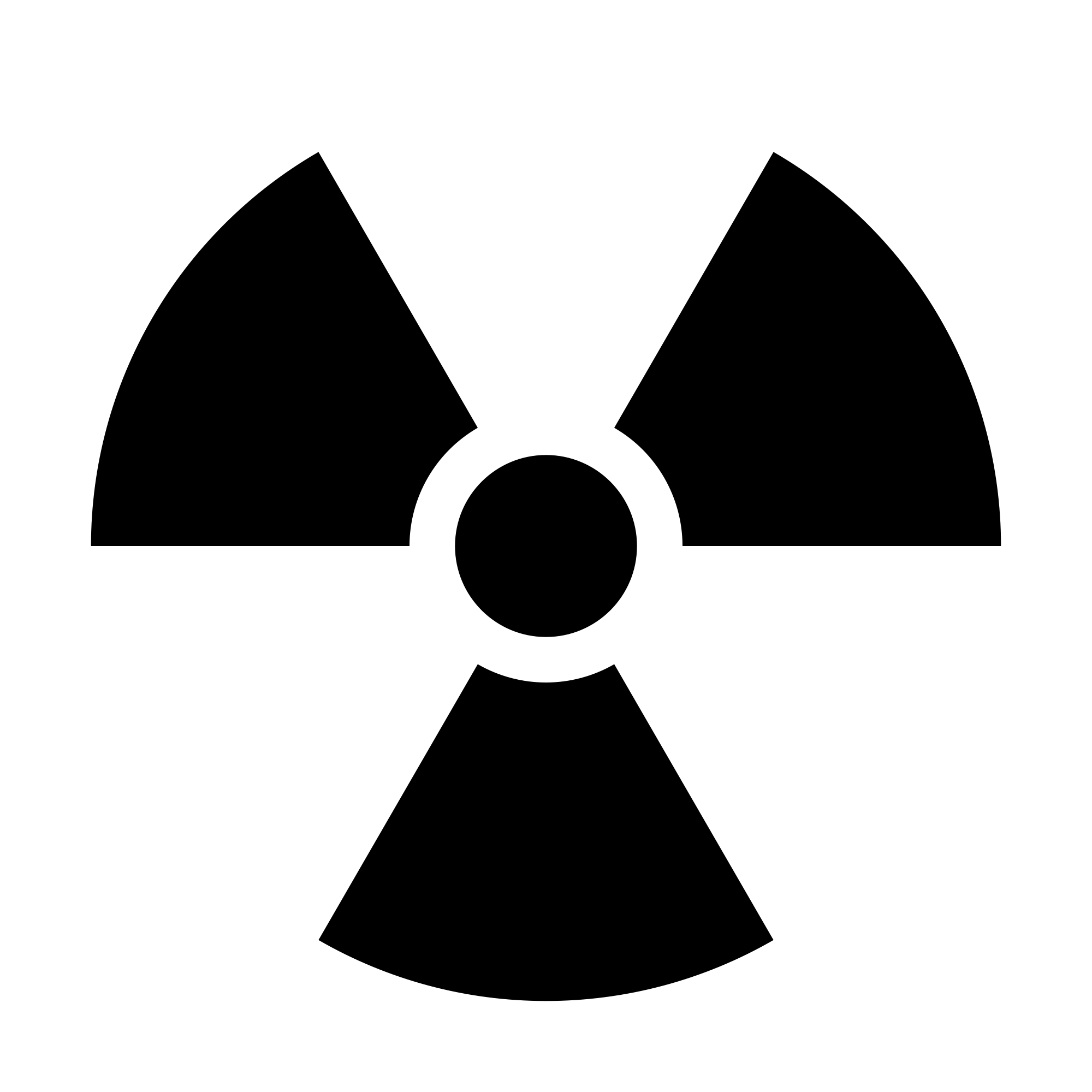 On-Going Projects
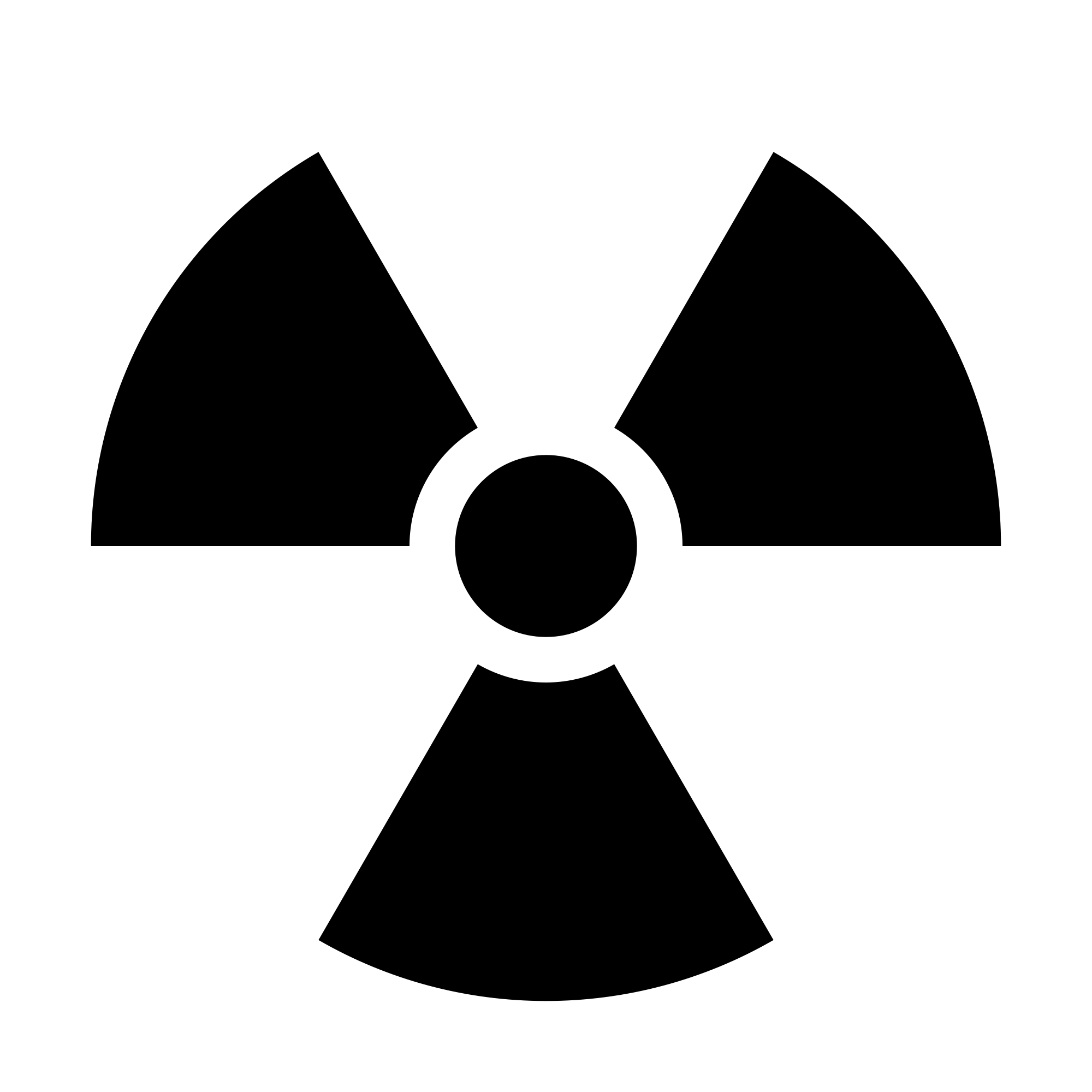 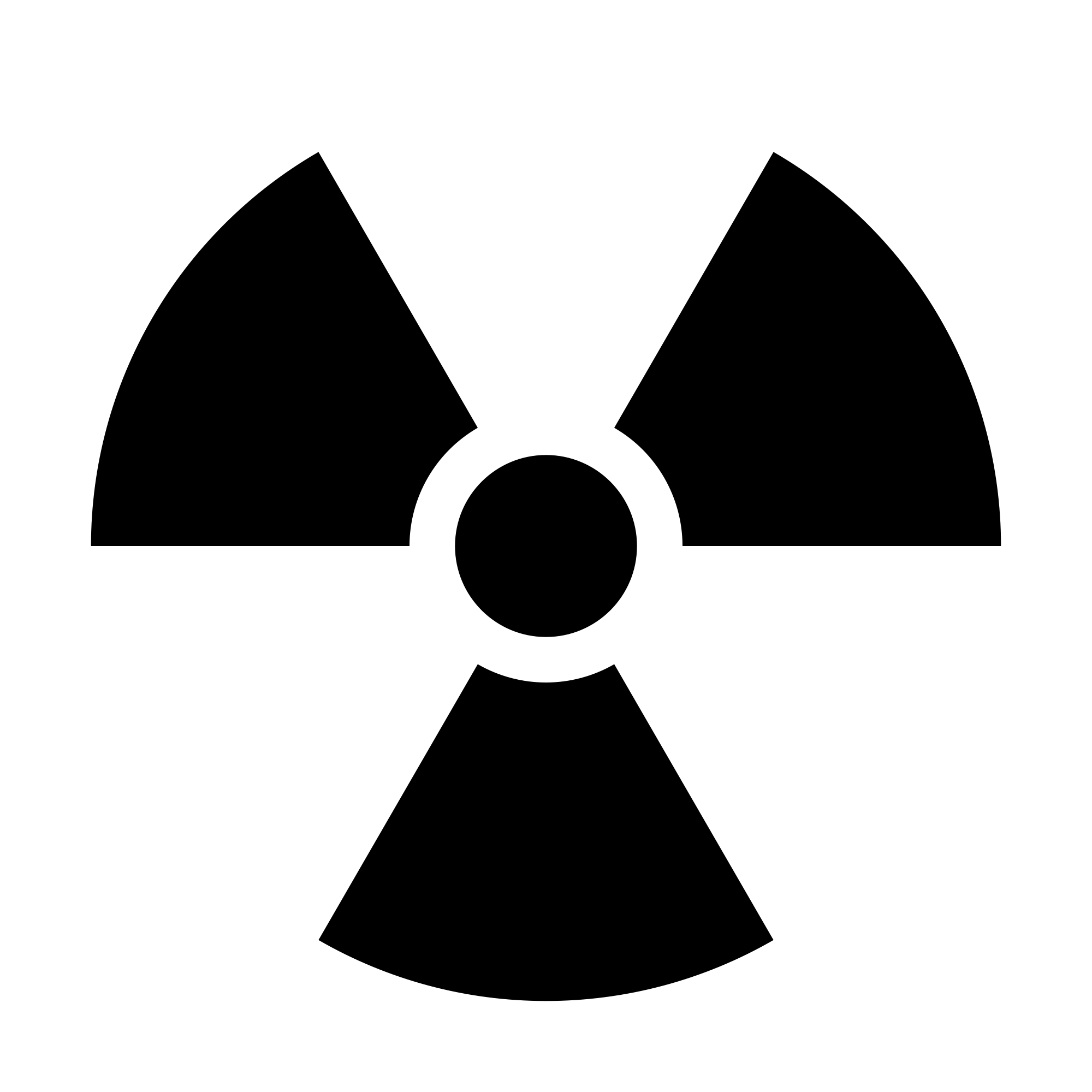 Total Response	1,044
Countries			79
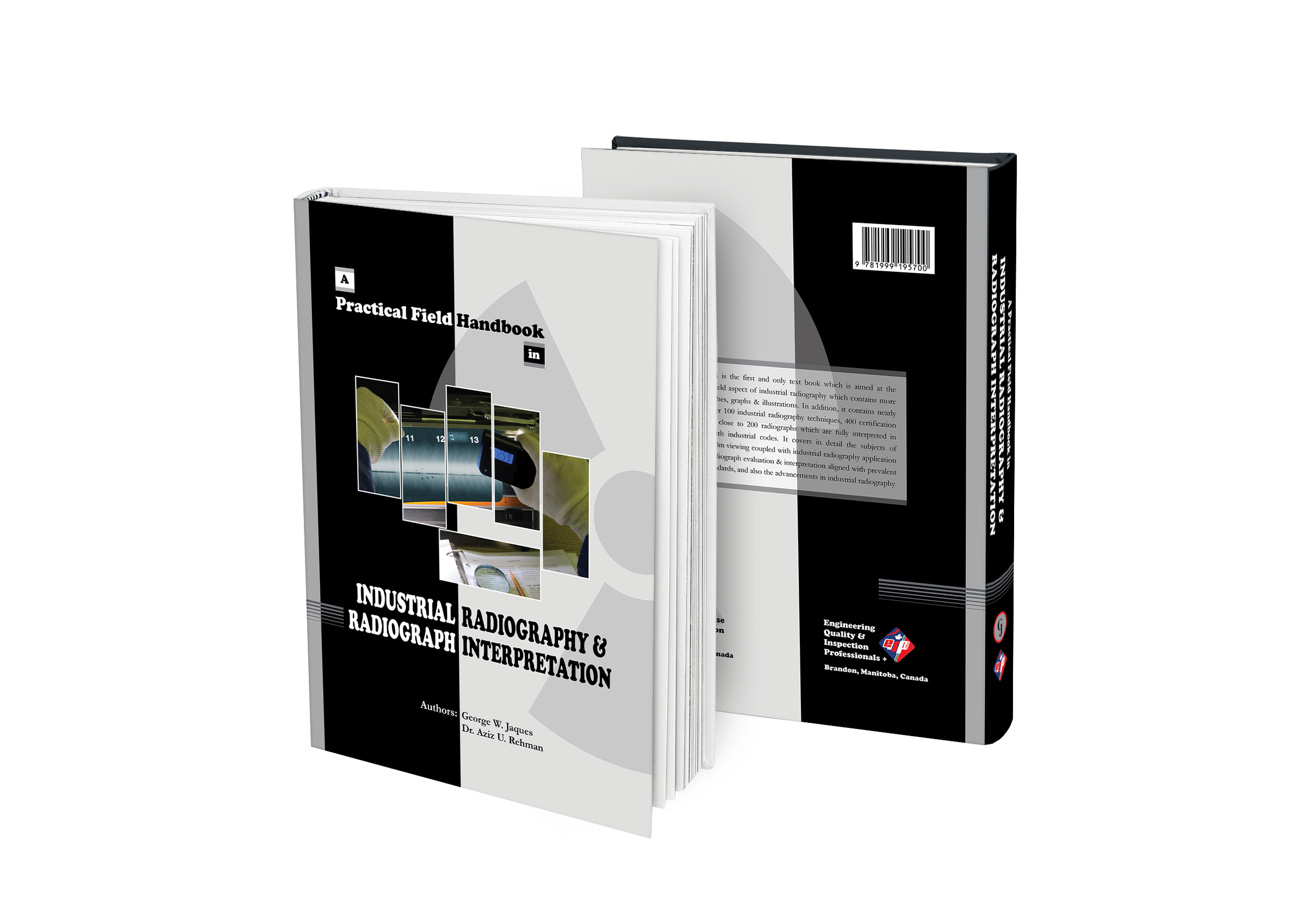 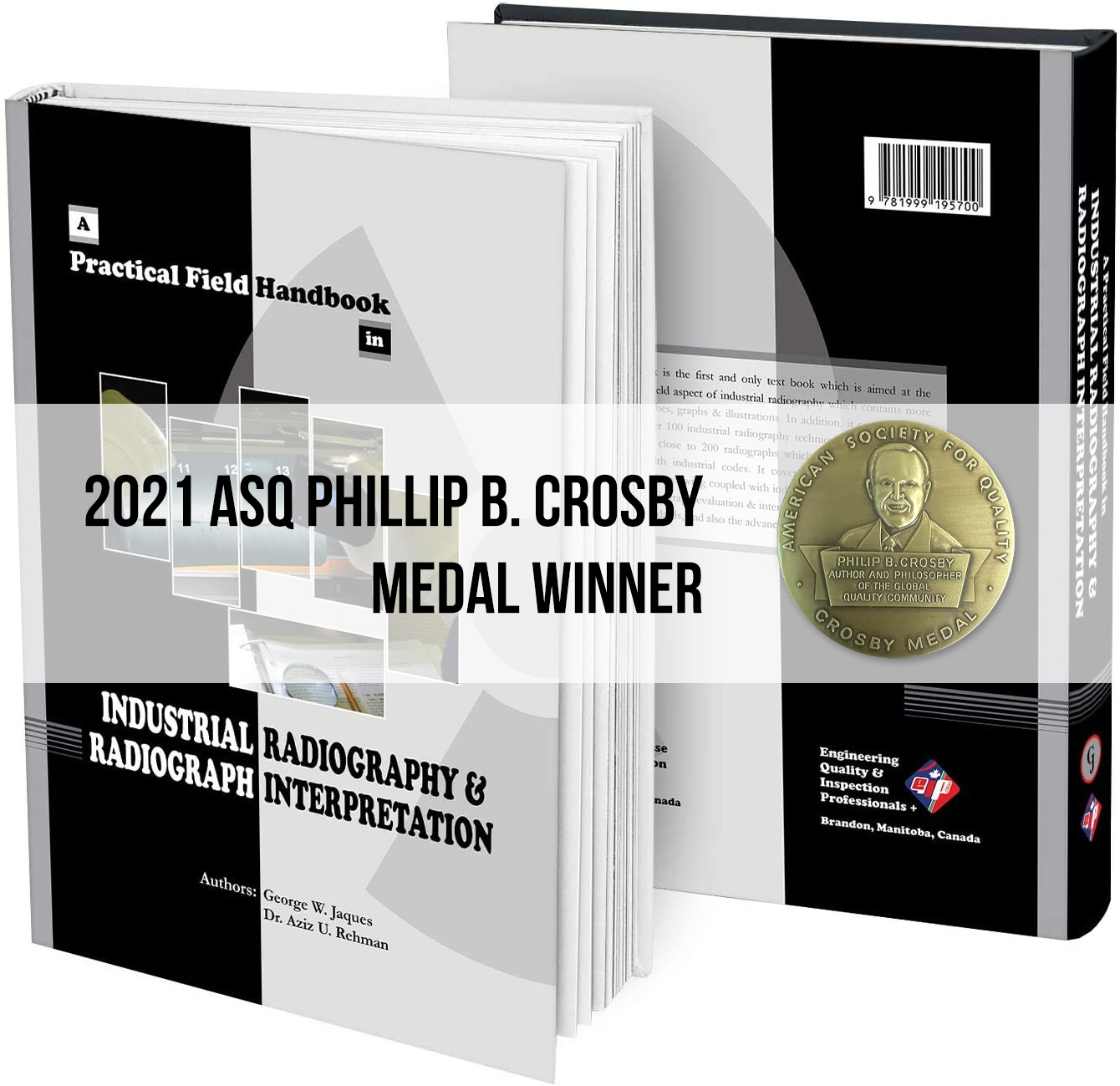 [Speaker Notes: Some major statistics …There a total of 1,044 responses received from 79 countries. RTFIPro Team is working to analyze the responses to have a better picture of global data analysis]
9
6
6
7
4
5
6
5
5
4
4
4
4
4
4
4
2
3
3
3
3
3
3
3
3
3
3
3
3
3
3
3
3
3
3
2
2
2
2
2
2
2
2
2
2
1
1
1
1
1
1
1
1
1
1
1
1
1
1
1
1
1
1
1
1
1
211
306
34
36
49
80
18
26
30
20
14
17
18
11
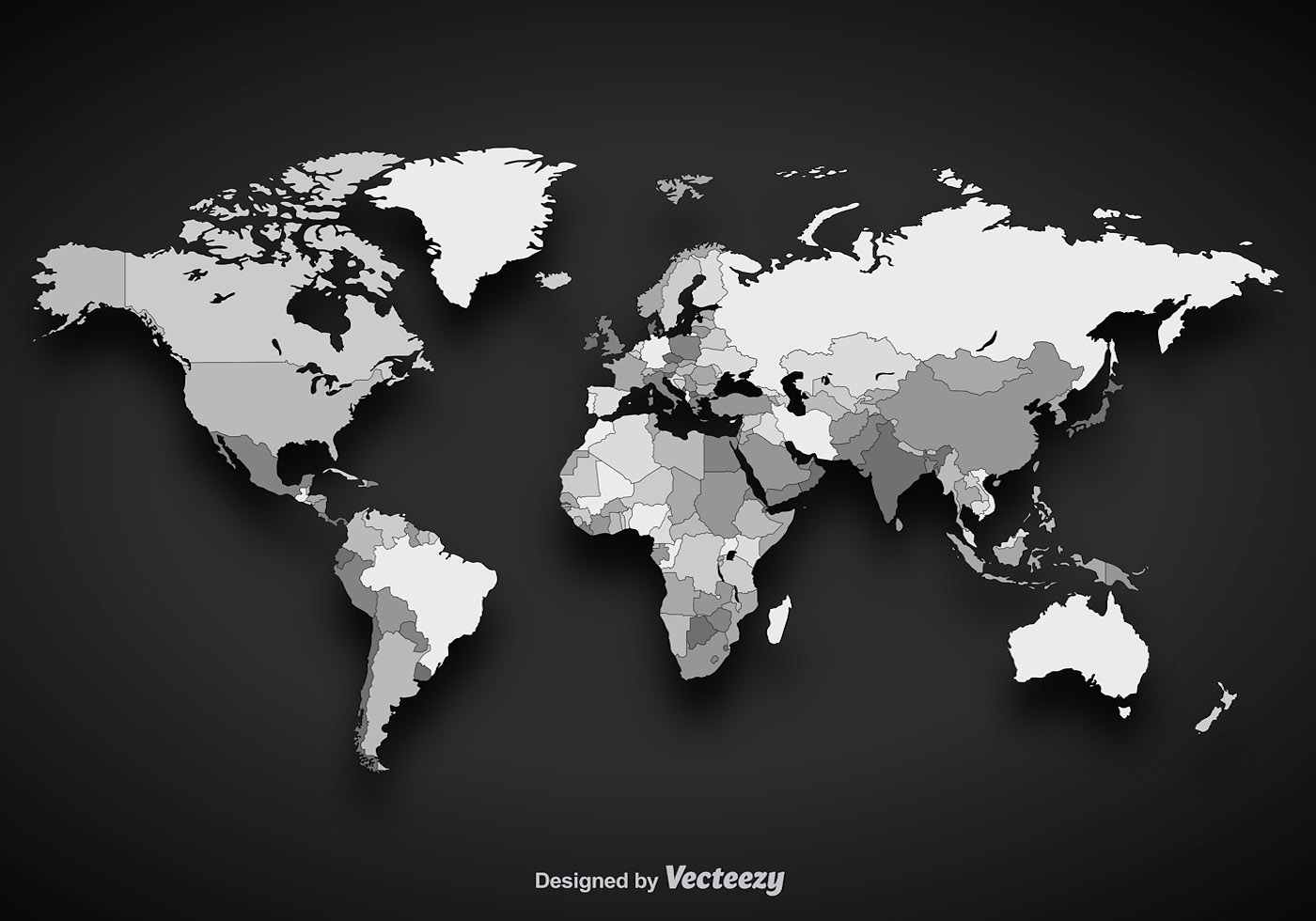 [Speaker Notes: This slide shows a coverage of all responses globally, and the countries from where the radiographs are interpreted.]
Bridging the Competency Gap
Responses	1006
Correct	606
Experience (Data Extract)
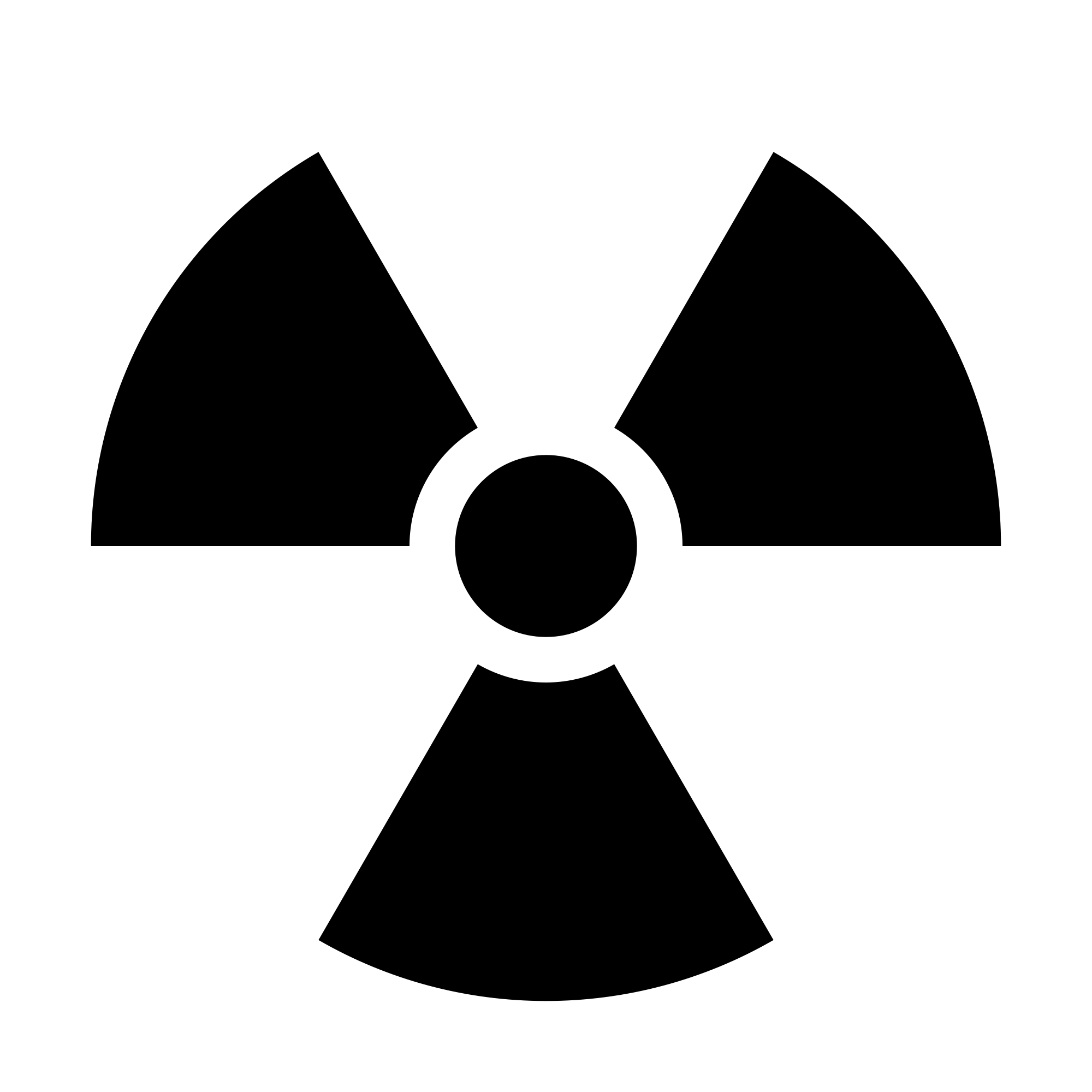 Experience Data
~ 85 %
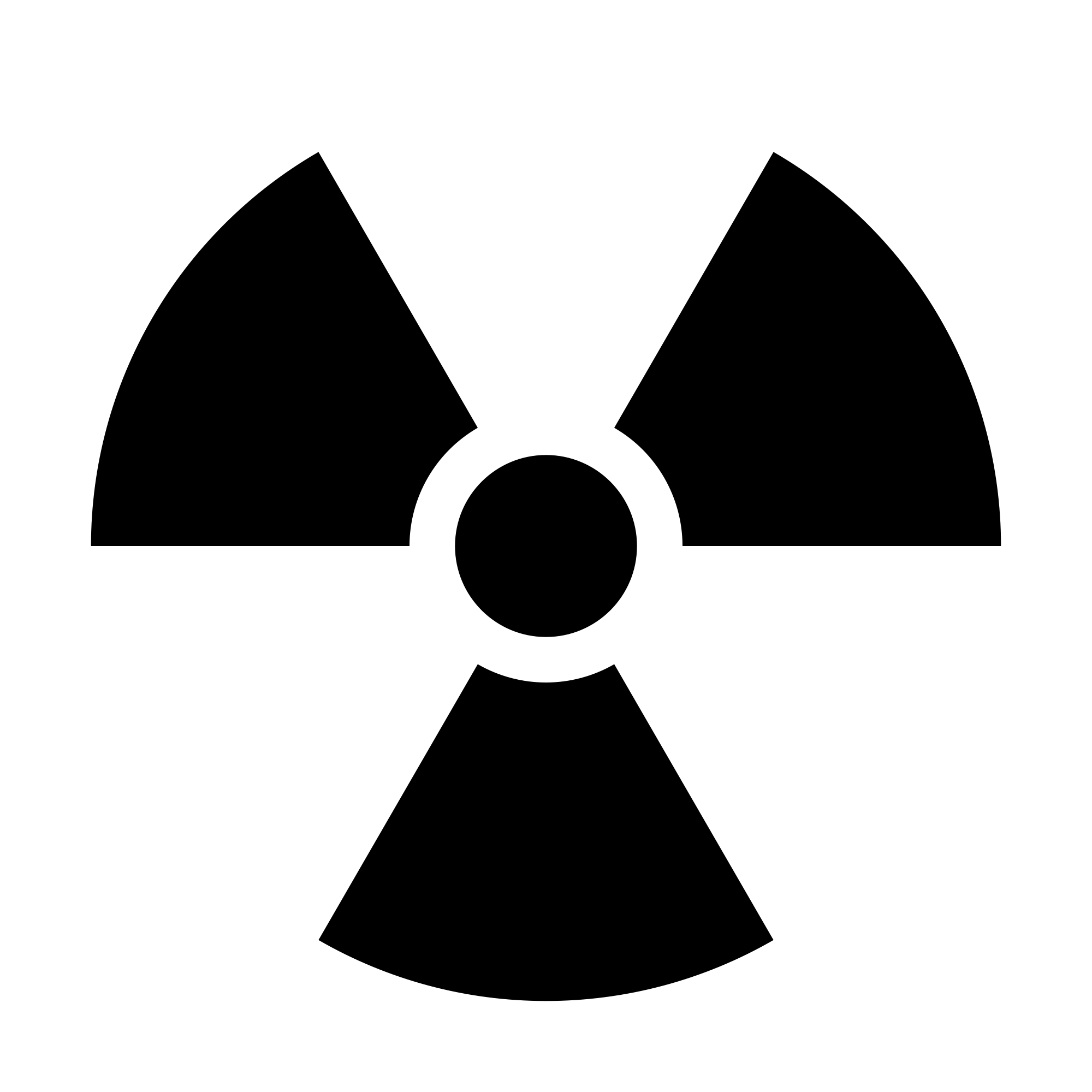 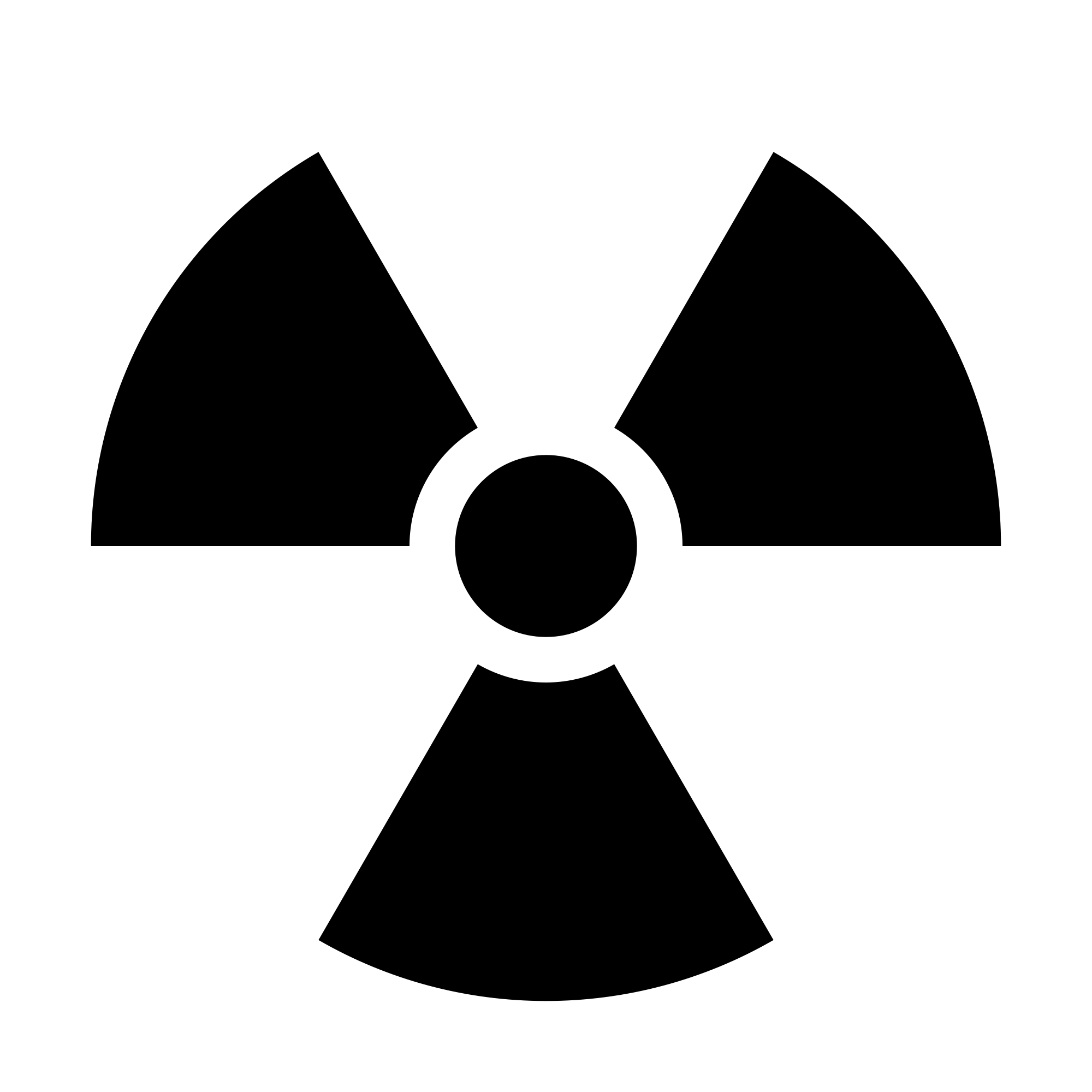 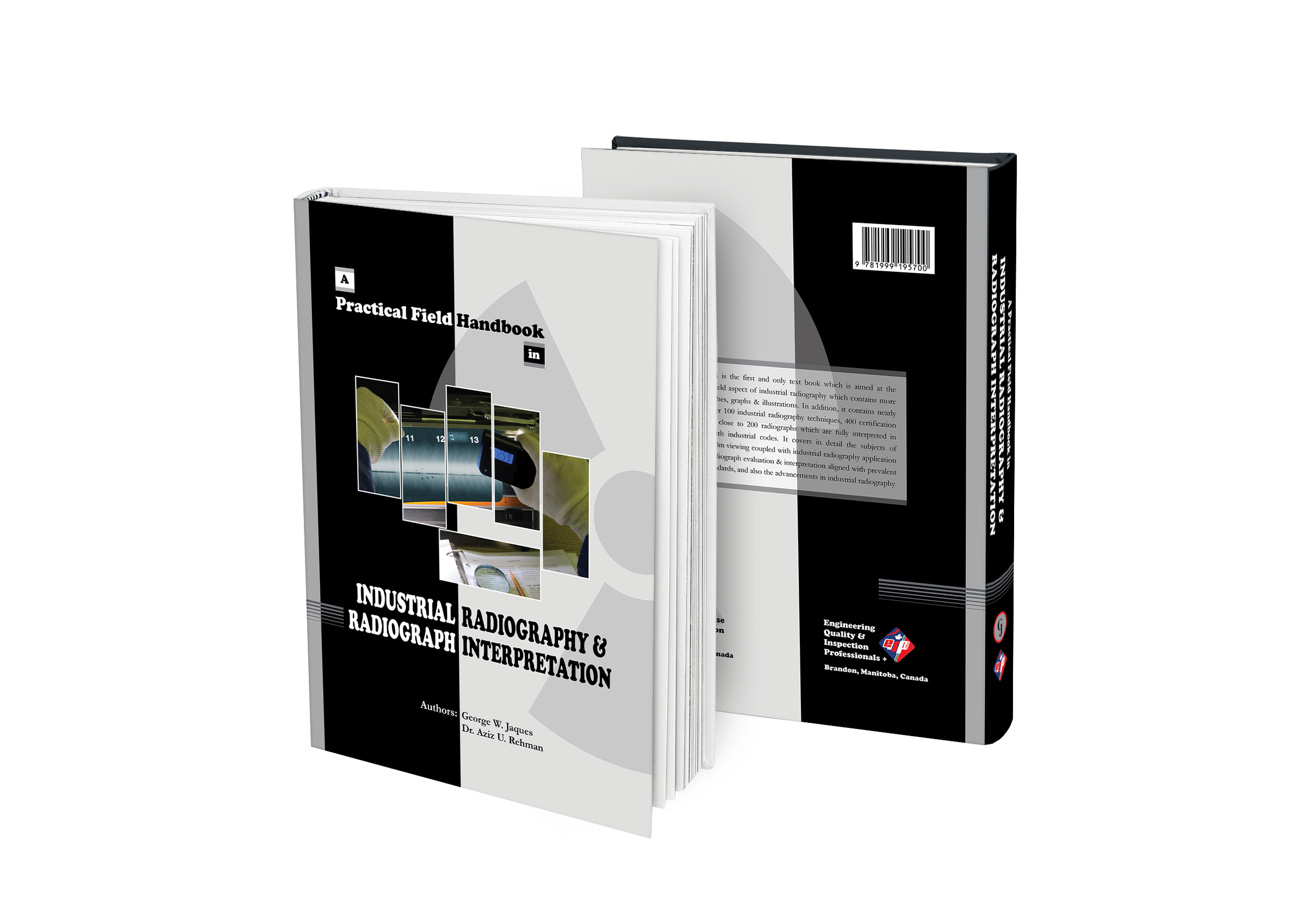 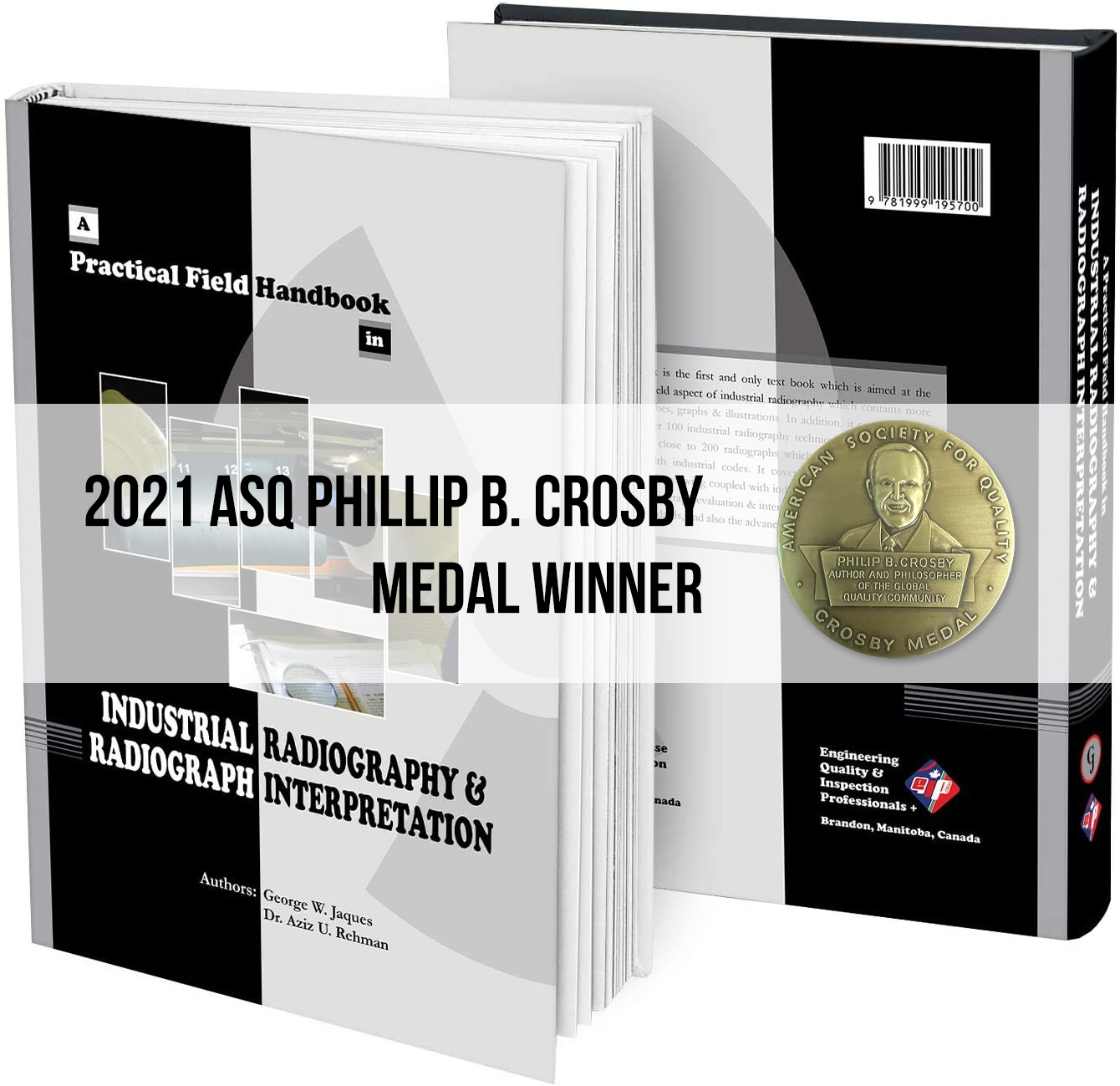 15 - 20 yrs
< 2 yrs
5 – 10 yrs
< 5 yrs
10 – 15 yrs
30+ yrs
20 - 30 yrs
[Speaker Notes: For a Teaser ONLY
Here is an extract from EXPERIENCE DATA, showing the %age of Correct answers, which is maximum, i.e. 85% for highest experience band
Which is kind of Logical … as there is no replacement for experience.]
Bridging the Competency Gap
eBook
ASME Committee
CGSB Committee
ASNT Committee
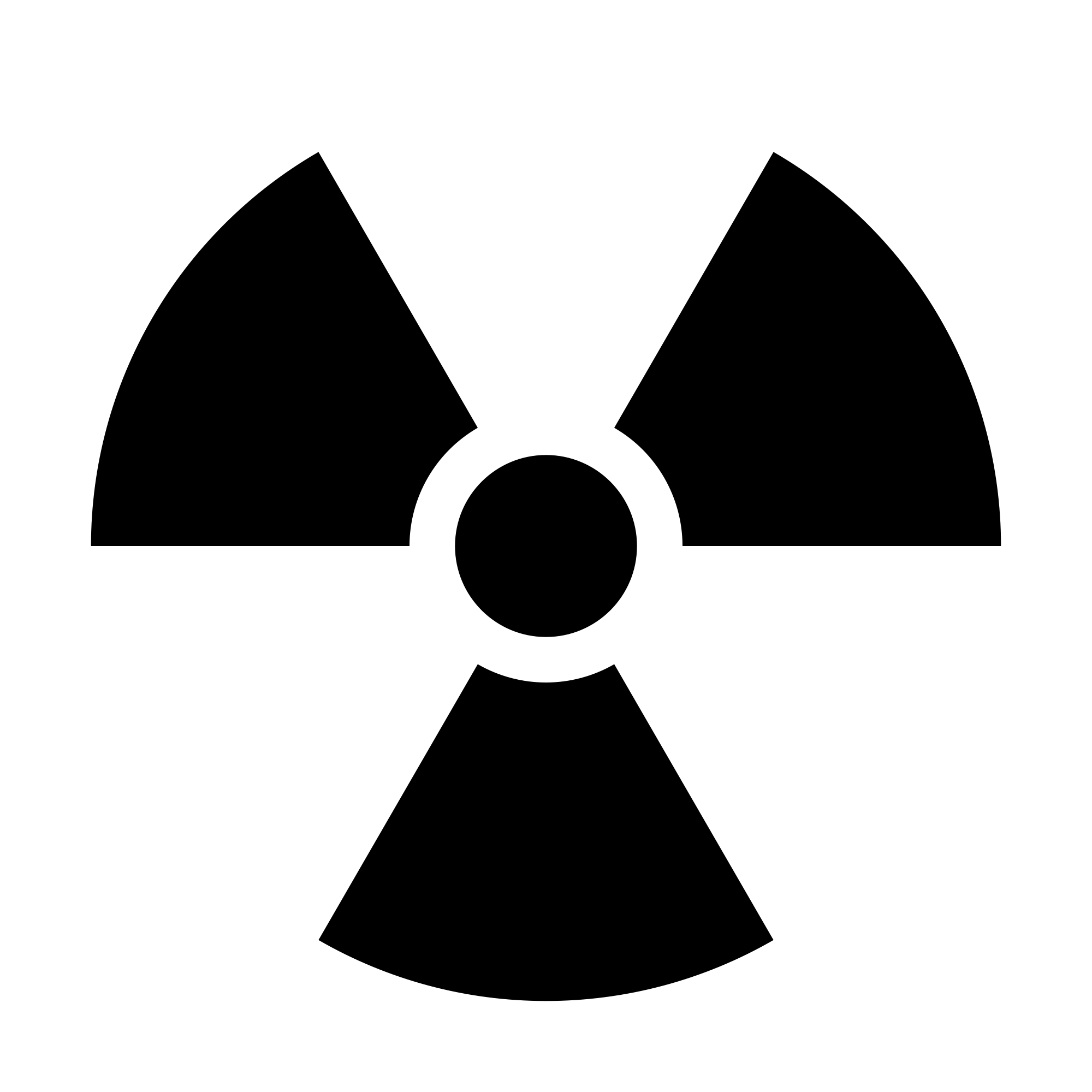 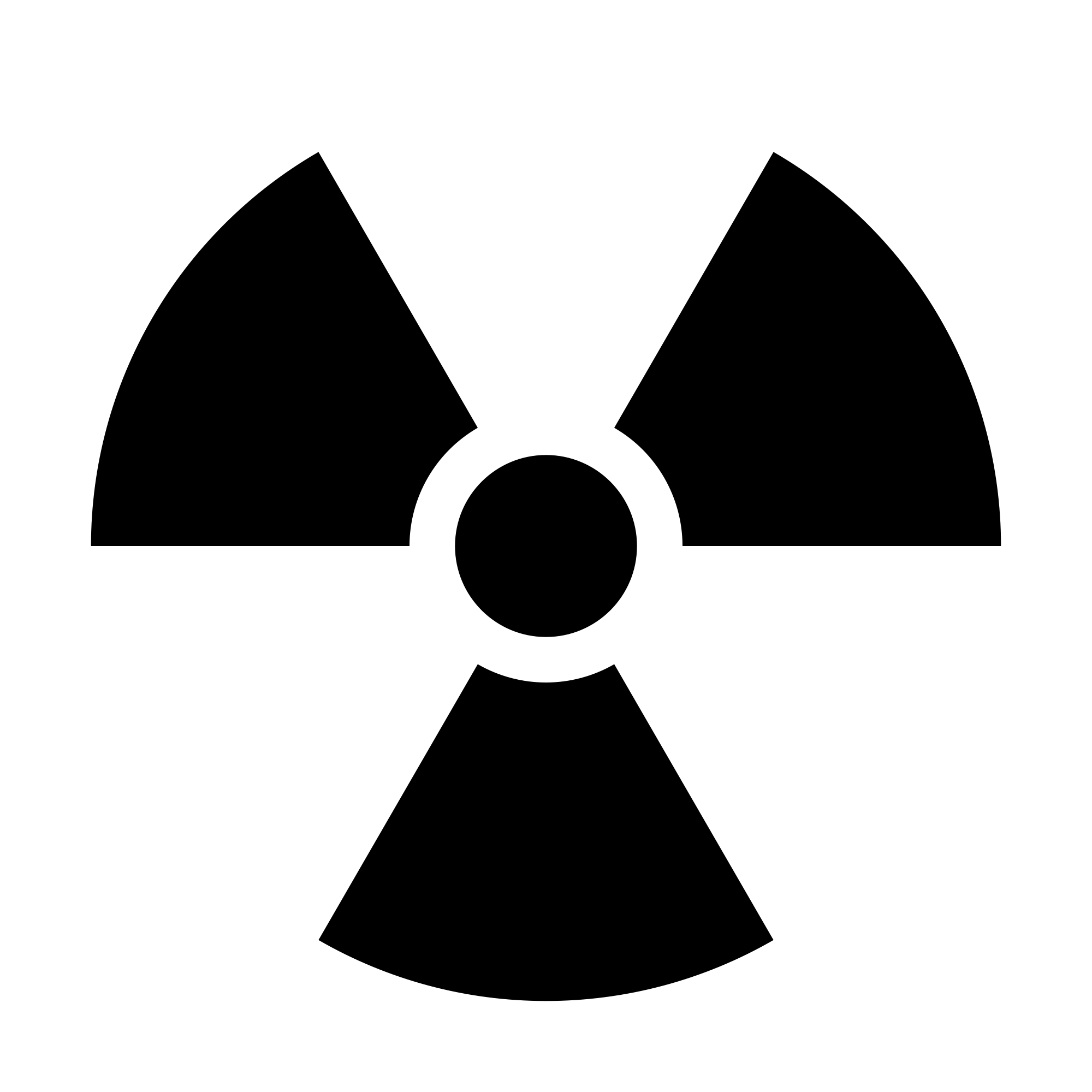 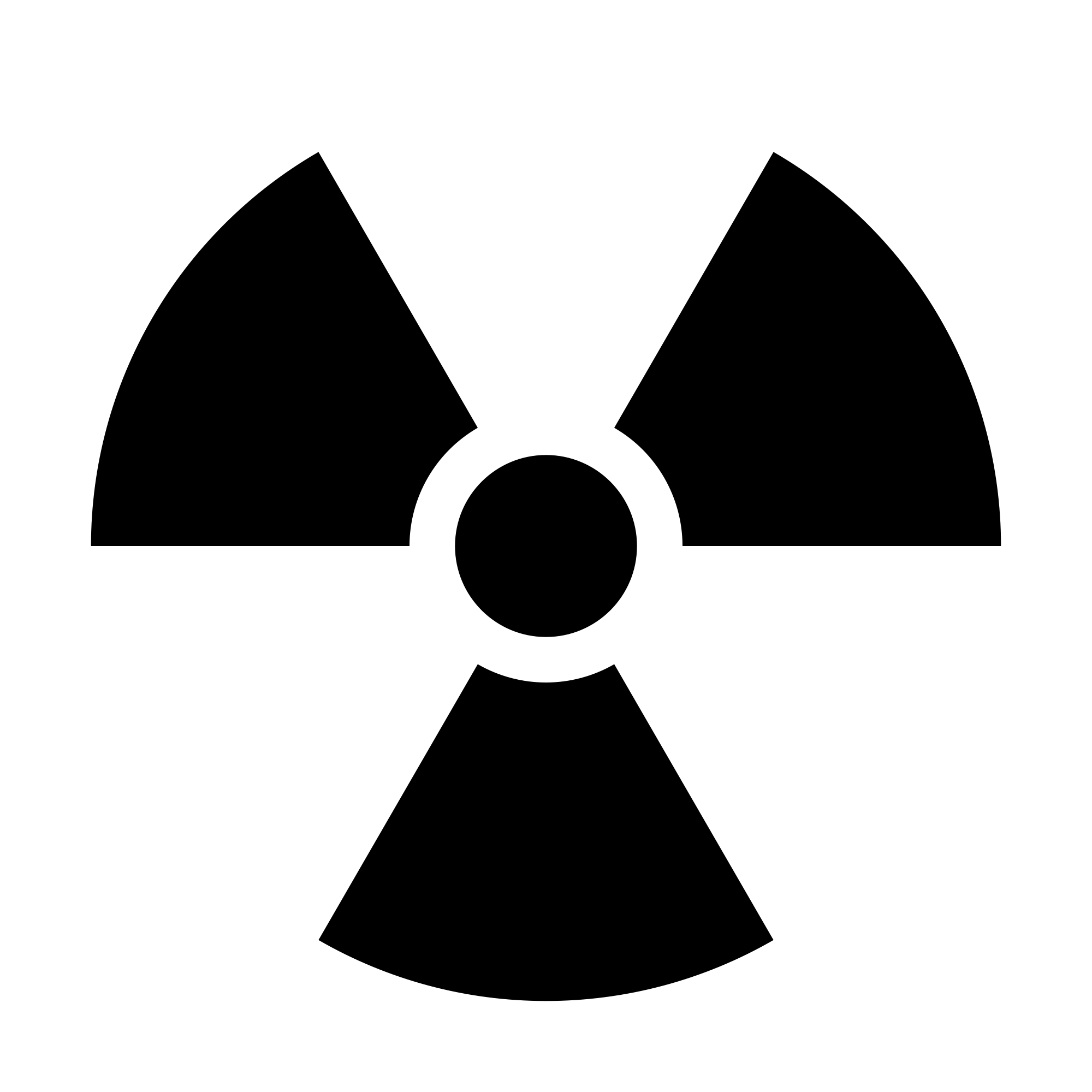 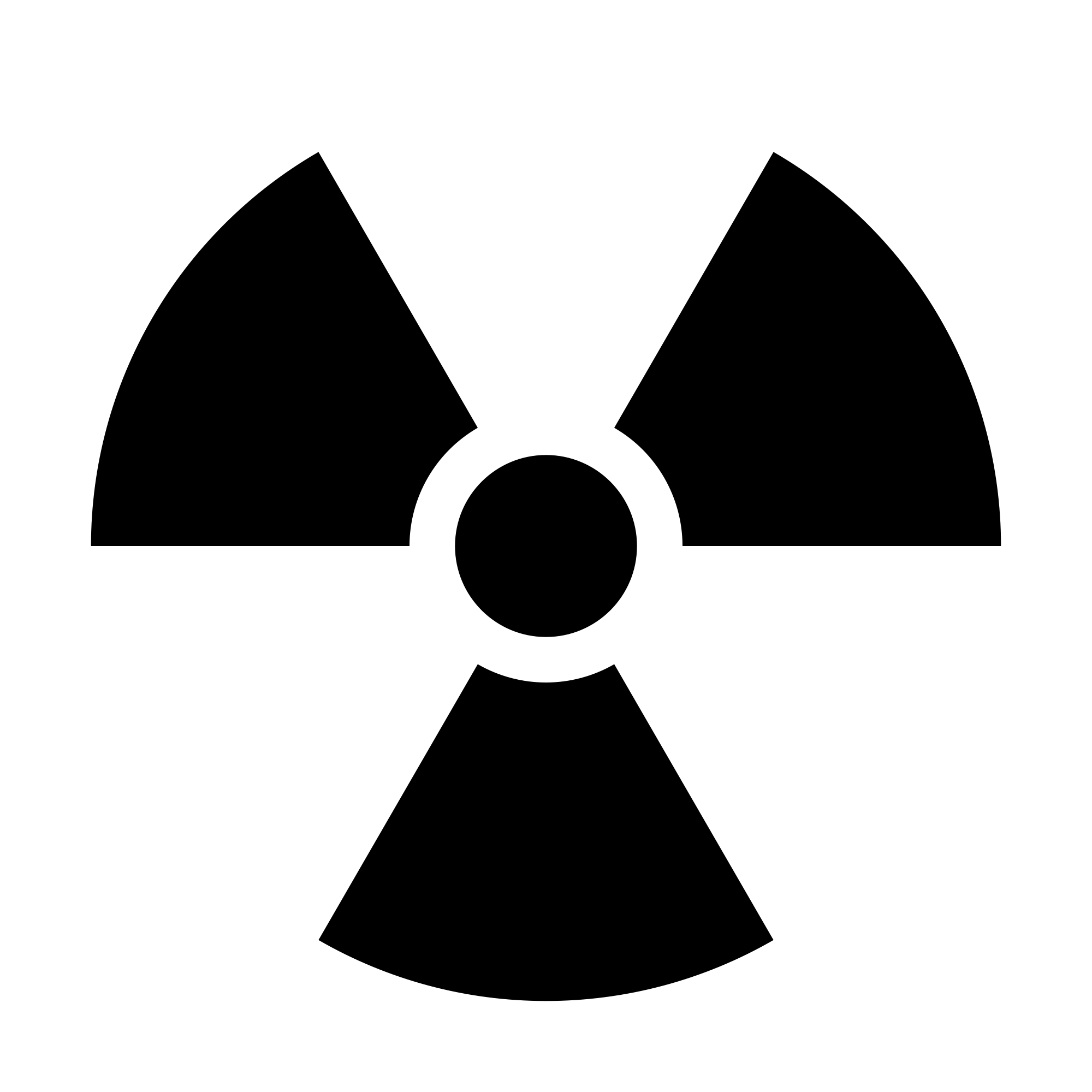 On-Going Projects
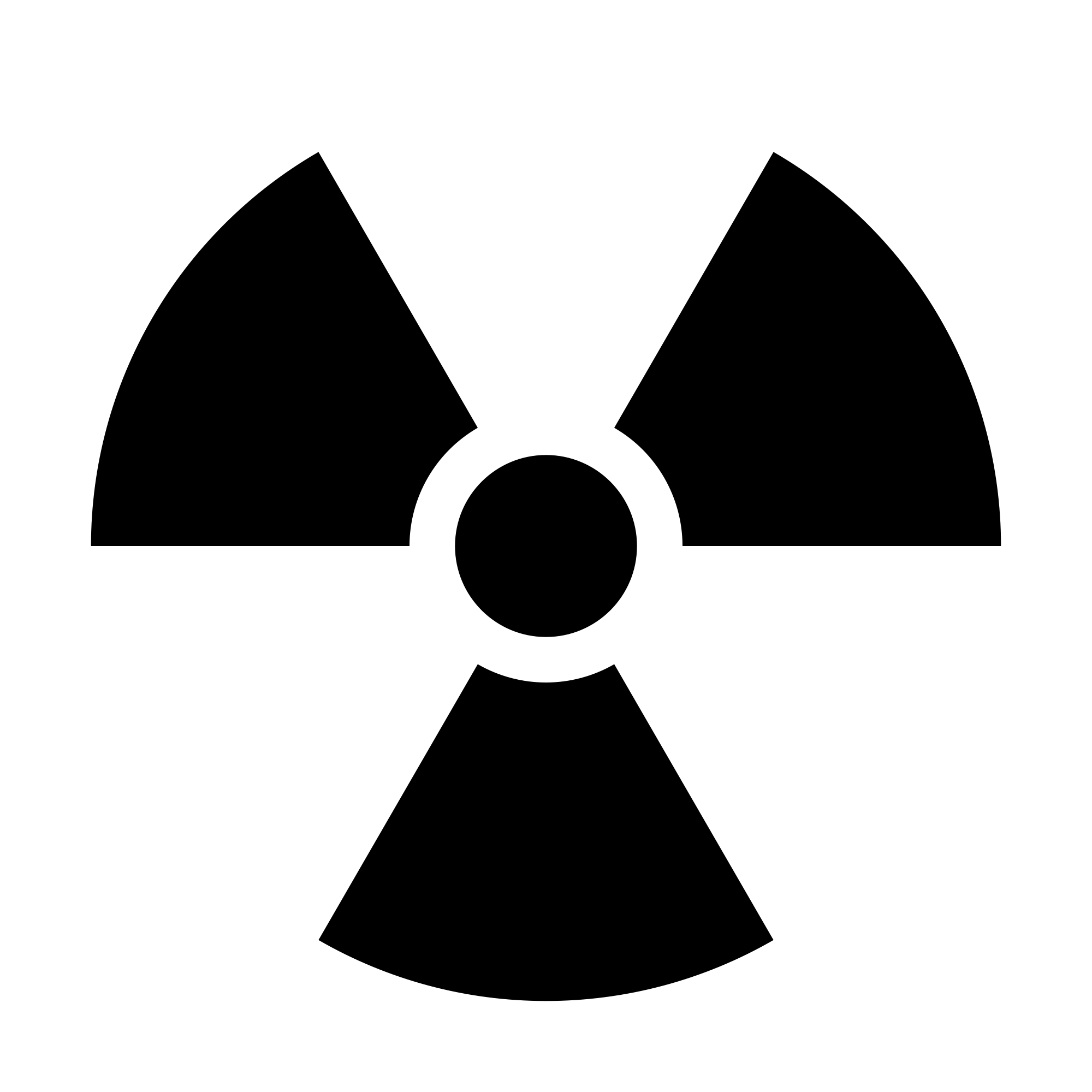 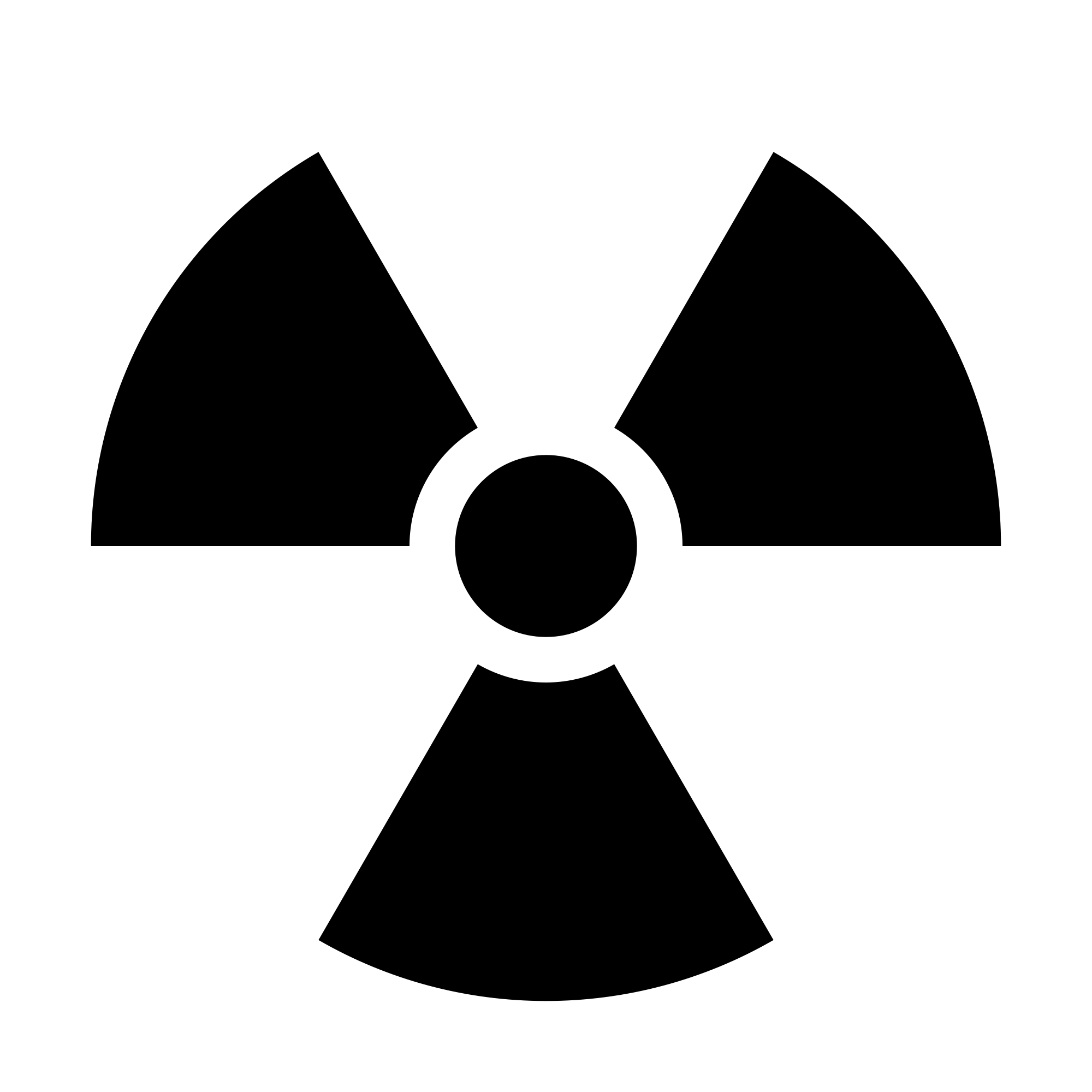 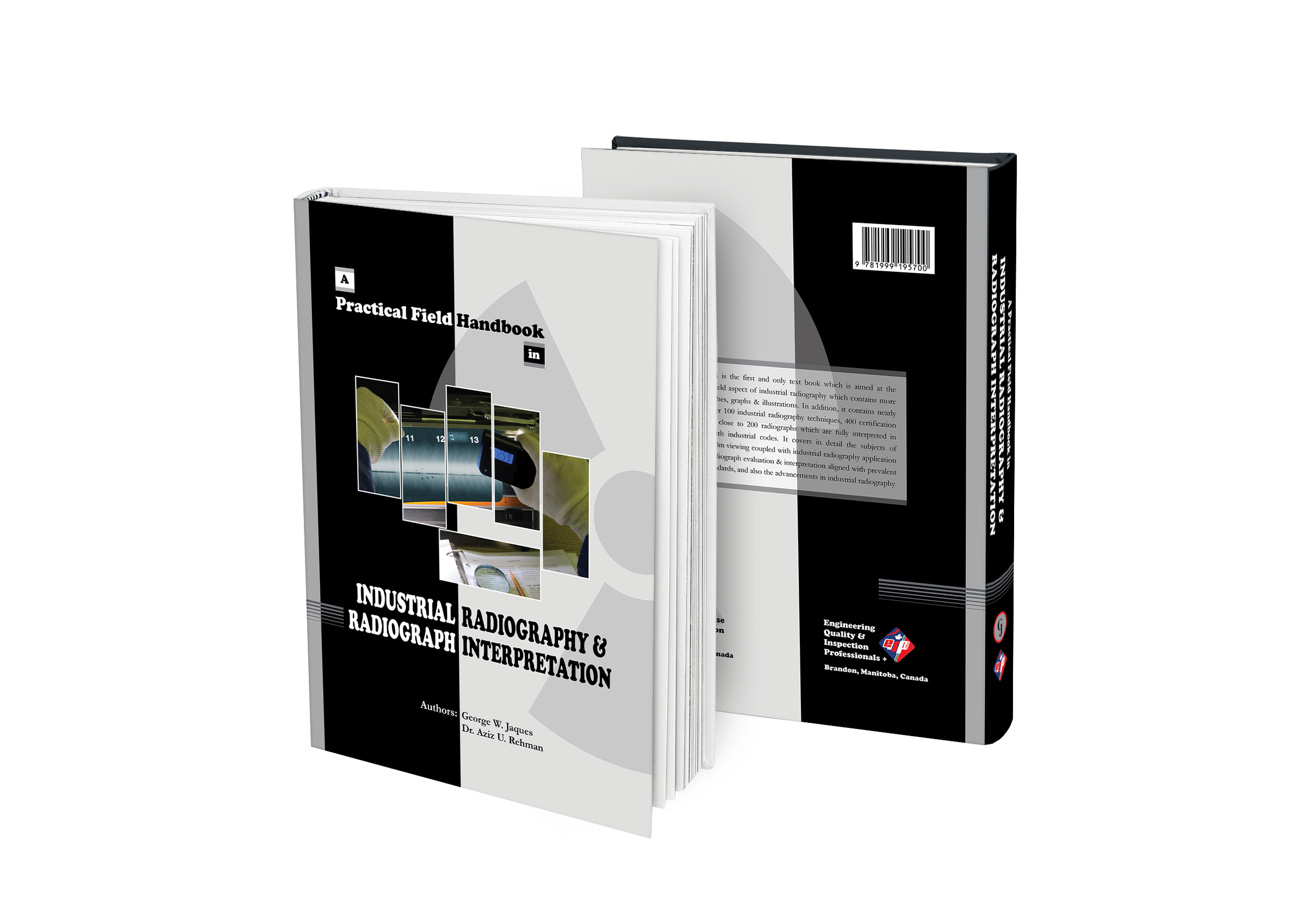 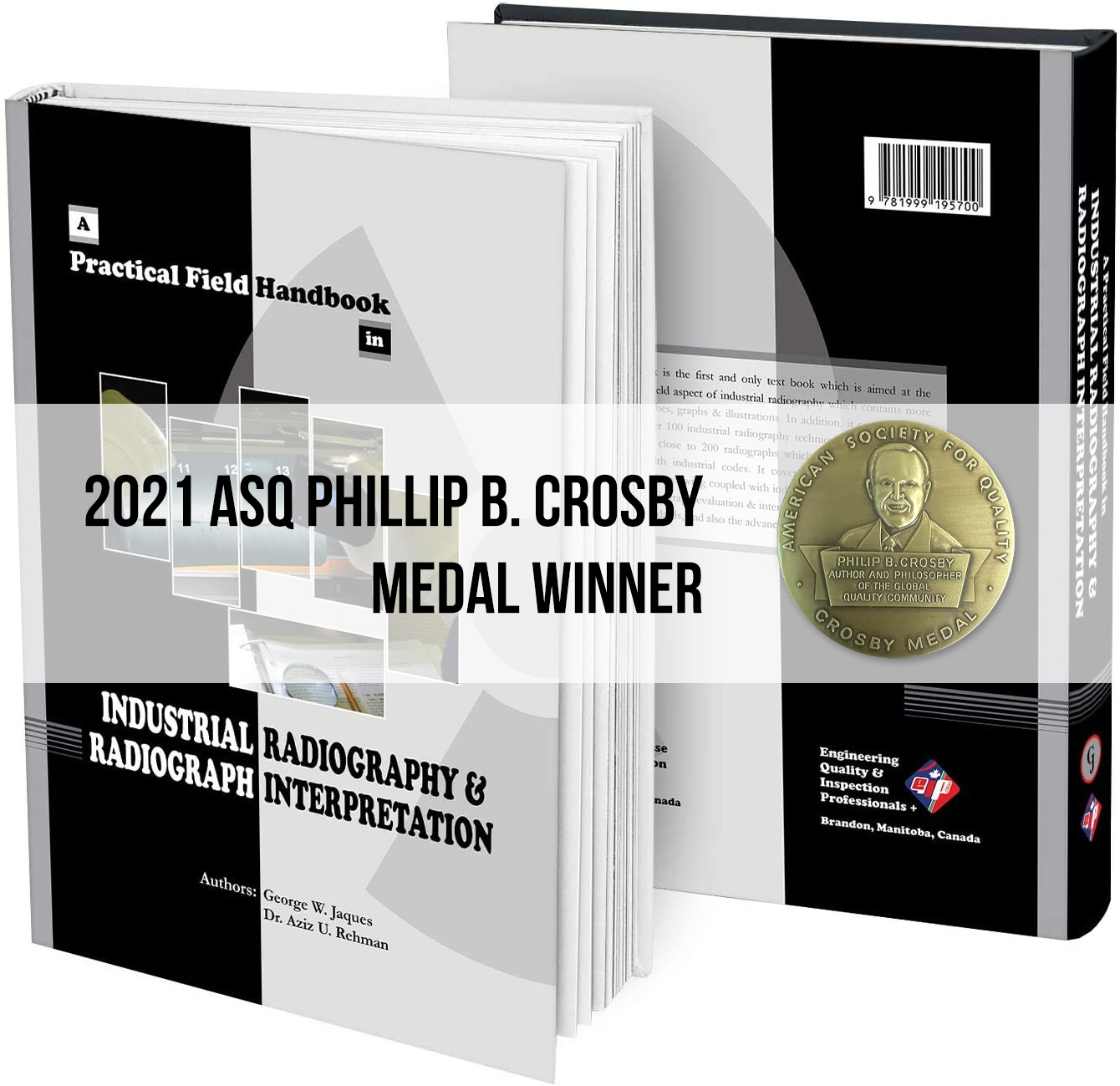 [Speaker Notes: In addition, the authors are actively participating in different committees to use Training, Code Knowledge and Experience for making the application of Industrial Radiography uniform, across different geographical regions and different industrial codes & applications. The development of eBook is in final phases, to have easy global availability of our Crosby Medal Winning Handbook. The information about the eBook and subscription links will be available shortly on our website.]
Bridging the Competency Gap
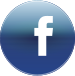 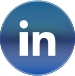 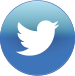 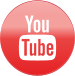 The Handbook
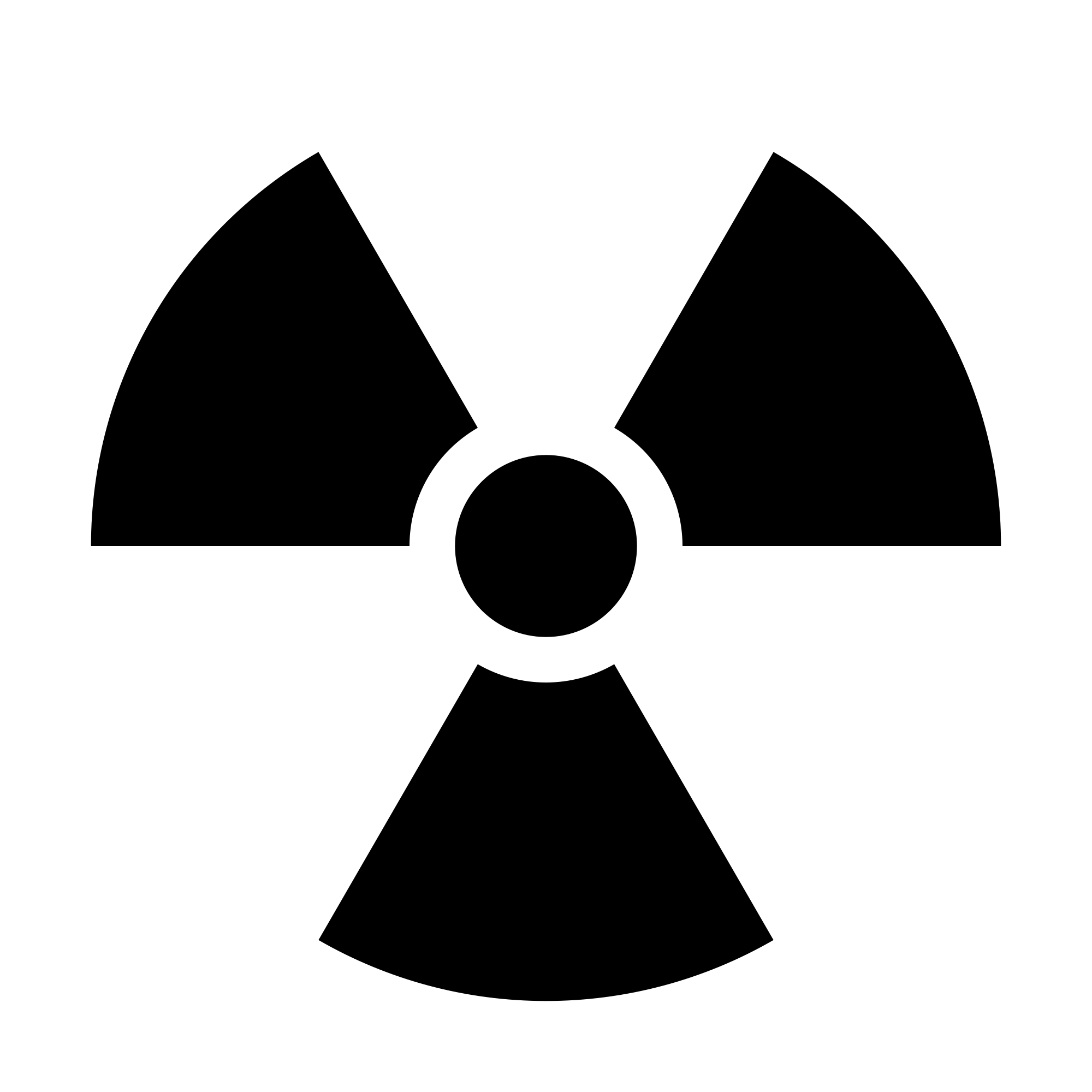 Conclusion
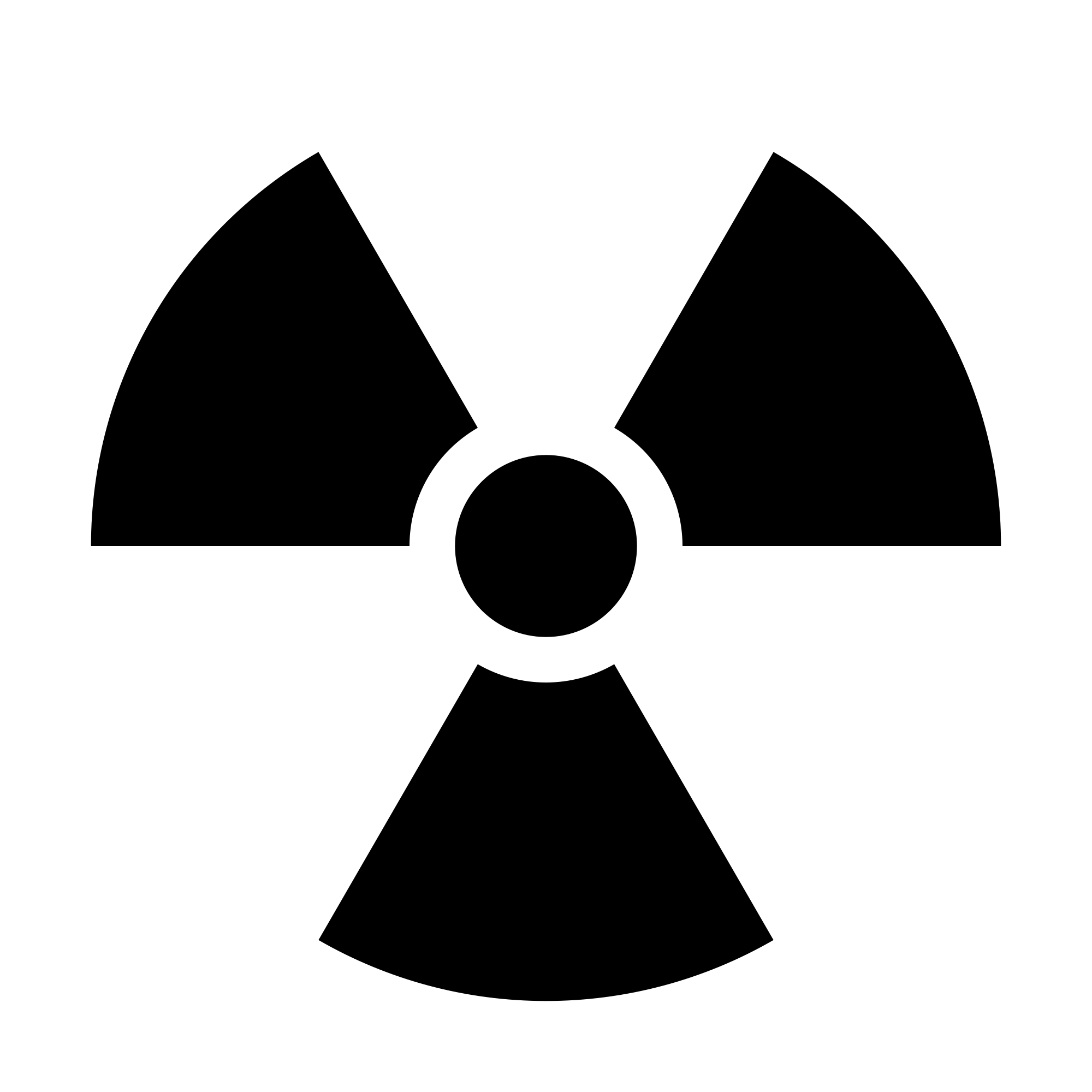 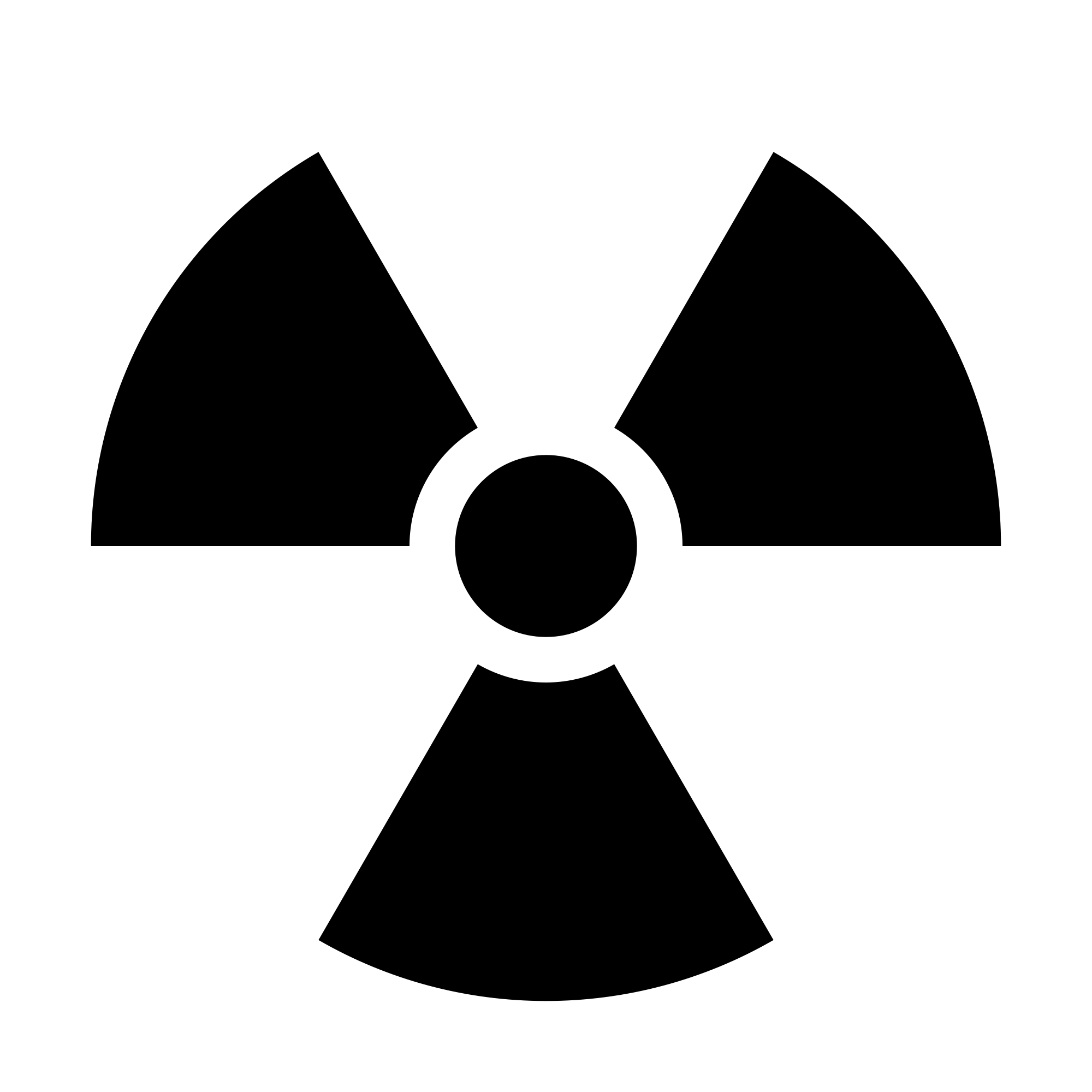 is an effort
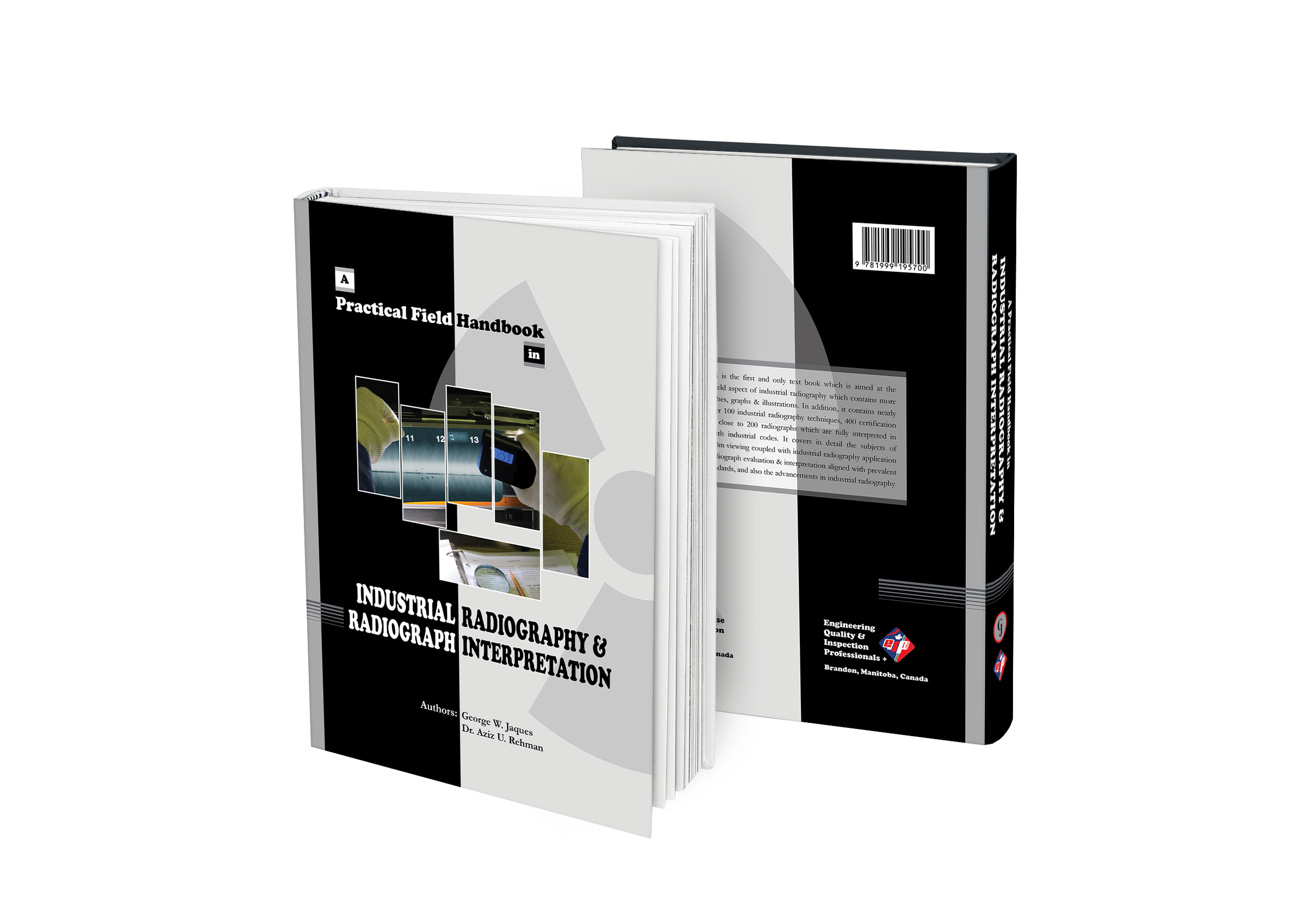 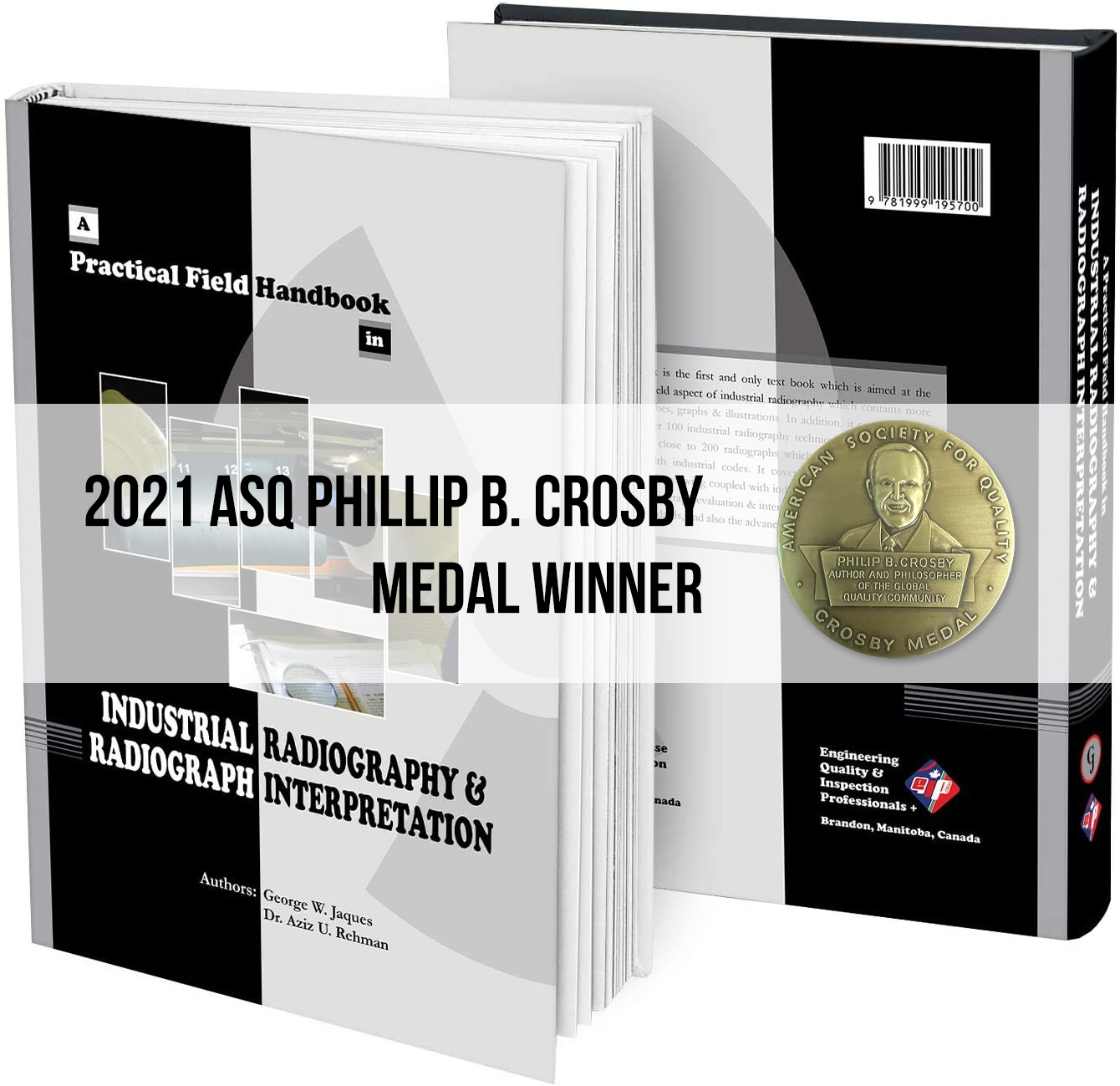 To guide the users in correct application of Industrial Radiography with an emphasis on practical field aspect
[Speaker Notes: This handbook provides readers with some basic understanding in radiation safety, however the main emphasis is to guide the users in correct application of industrial radiography.]
Bridging the Competency Gap
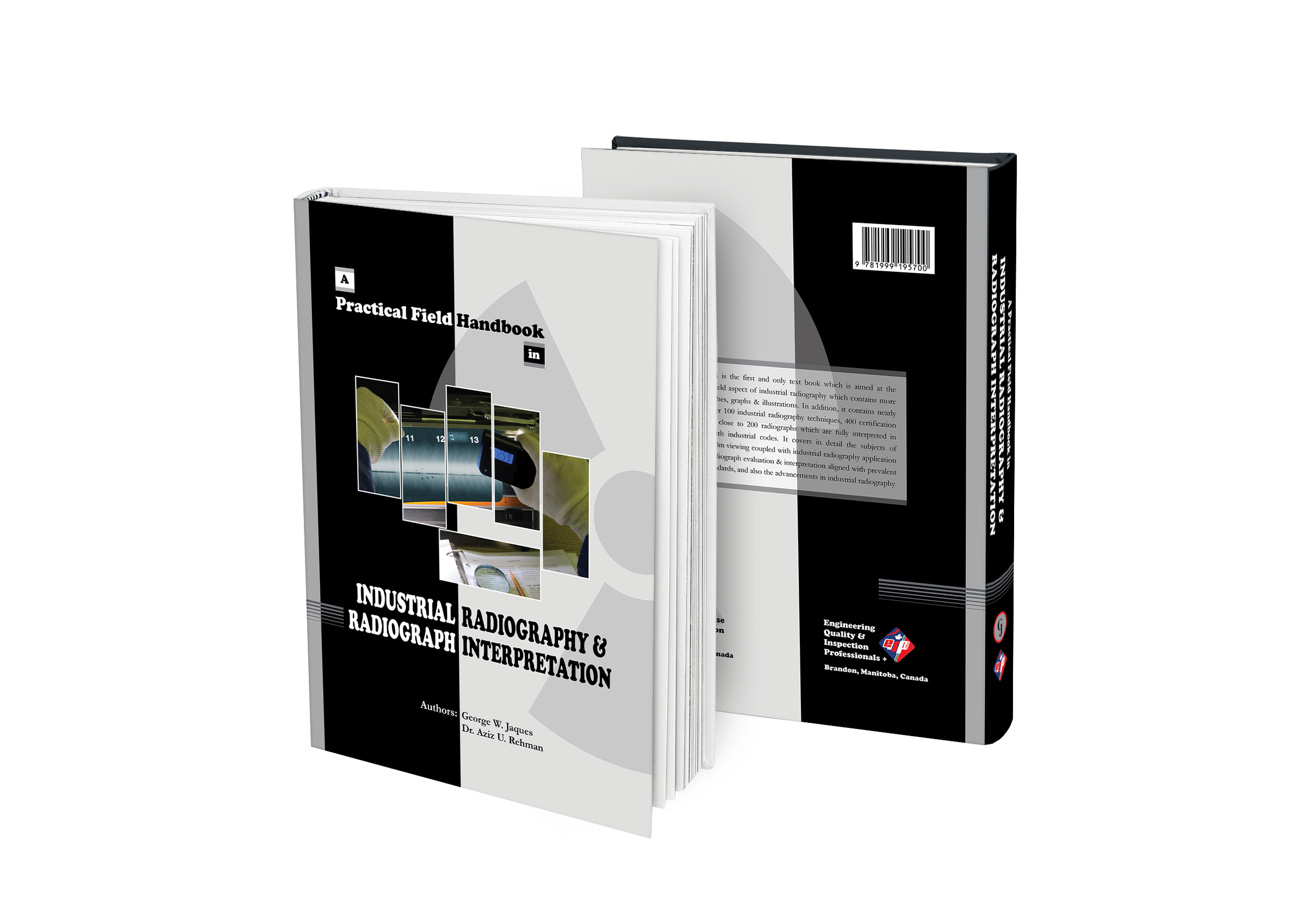 Thank 
You
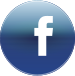 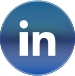 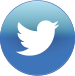 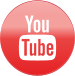 Questions
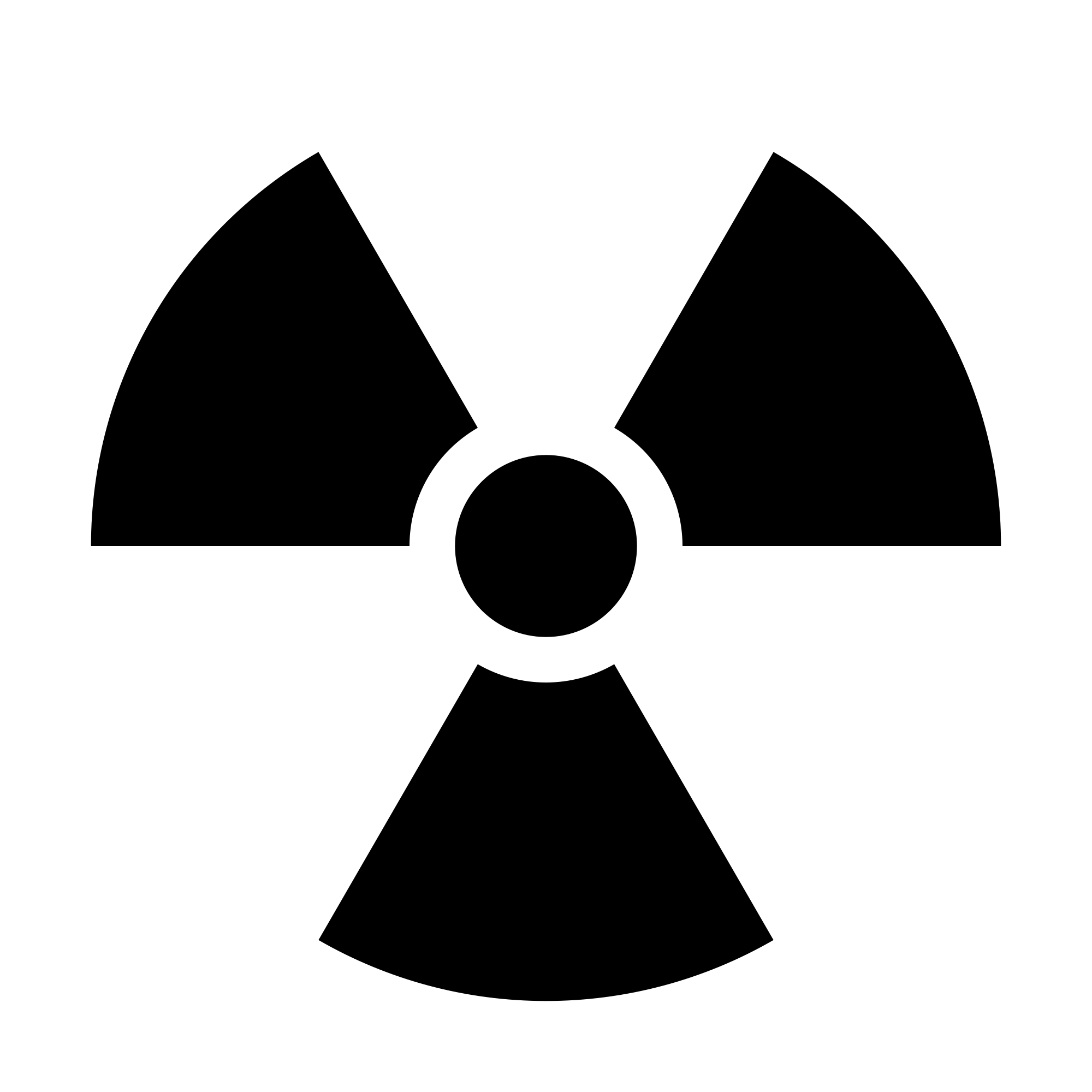 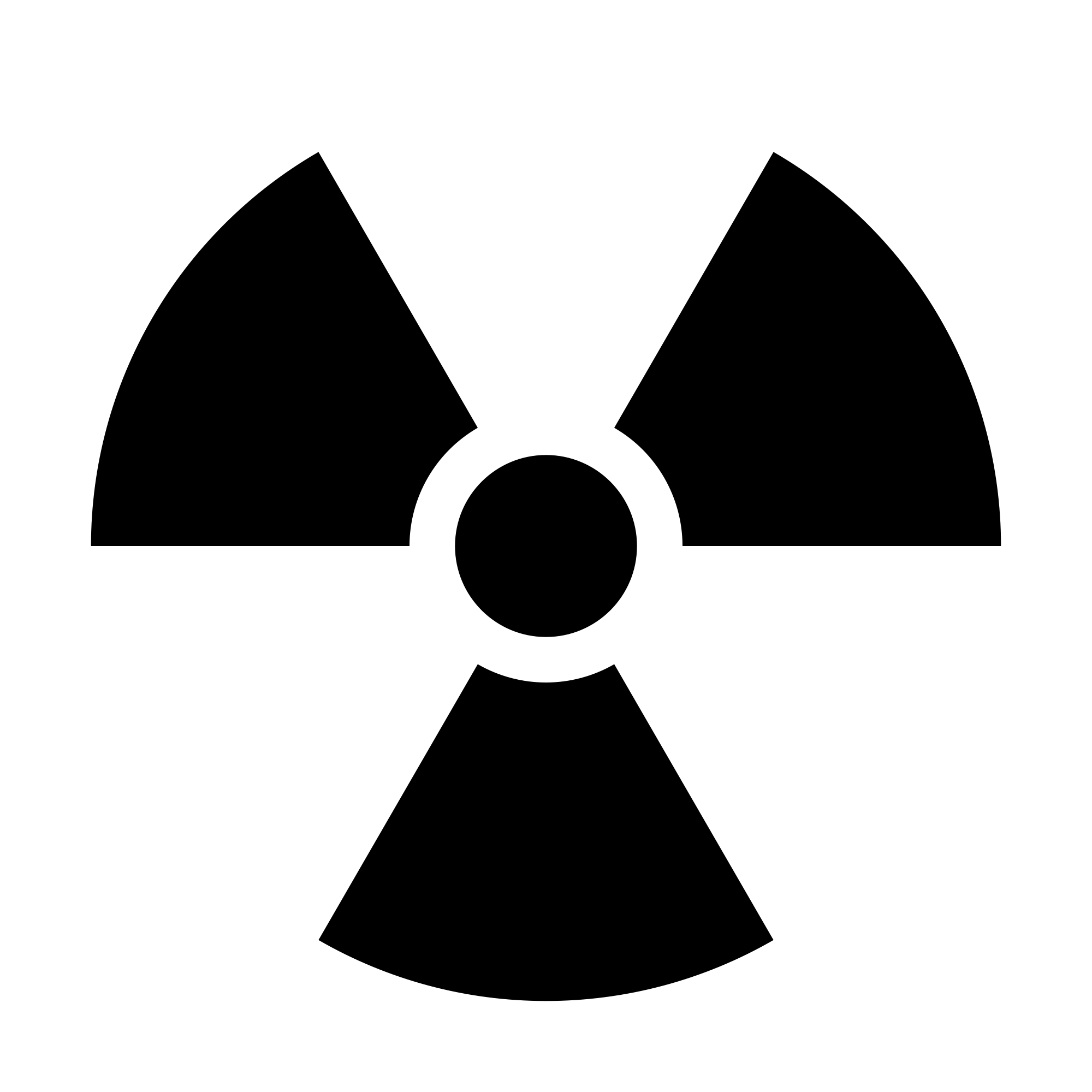 [Speaker Notes: This handbook provides readers with some basic understanding in radiation safety, however the main emphasis is to guide the users in correct application of industrial radiography.]